٣
الفصل
تنظيم البيانات وتنظيمها وعرضها
الفصل الثالث:
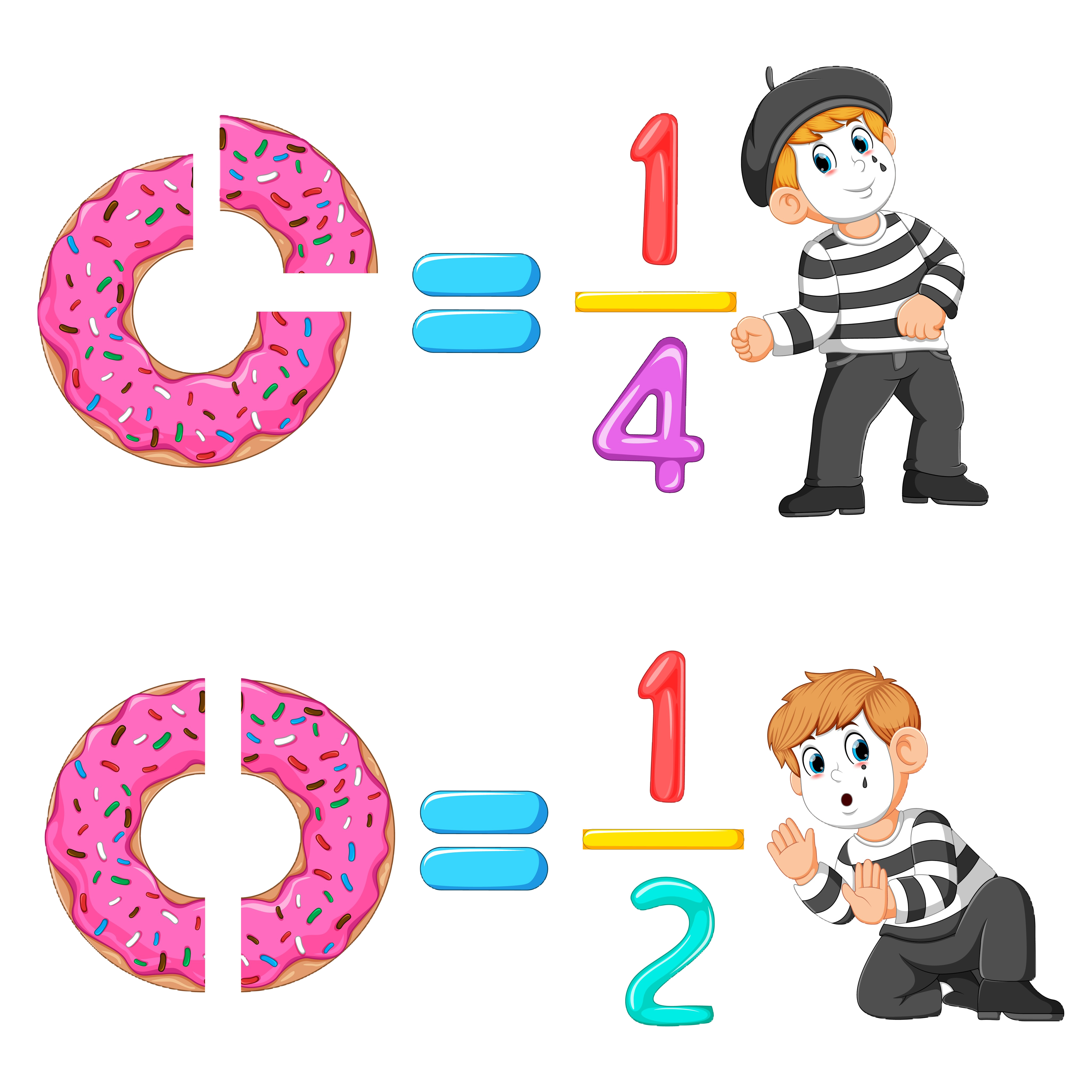 تنظيم البيانات وتنظيمها وعرضها
٣-٣ التمثيل بالأعمدة
٨٤
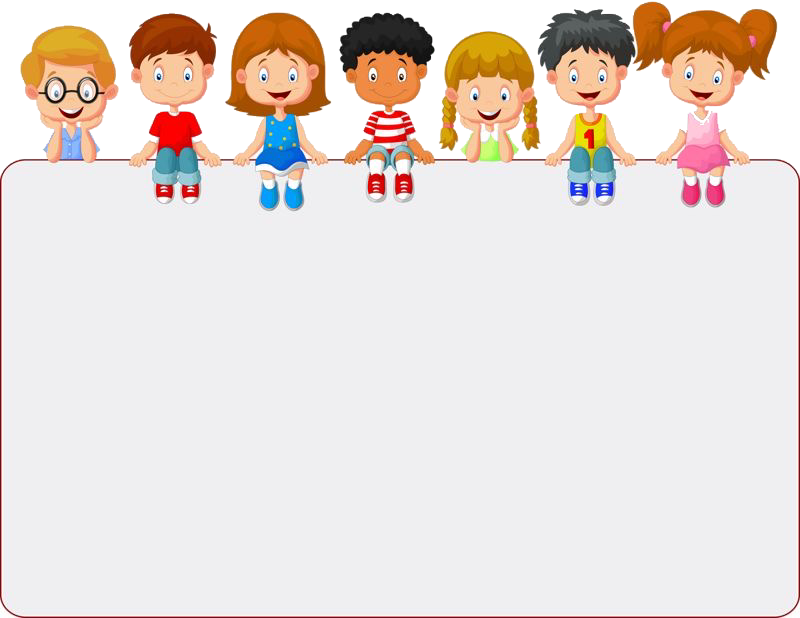 2
1
3
4
5
جدول التعلم
ماذا أعرف
ماذا تعلمت
ماذا أريد أن أعرف
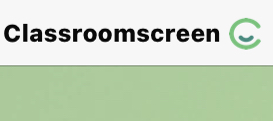 أدوات
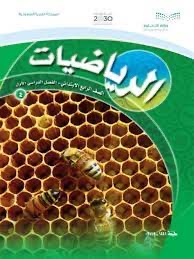 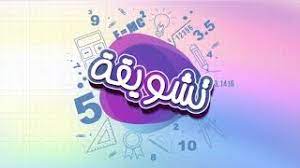 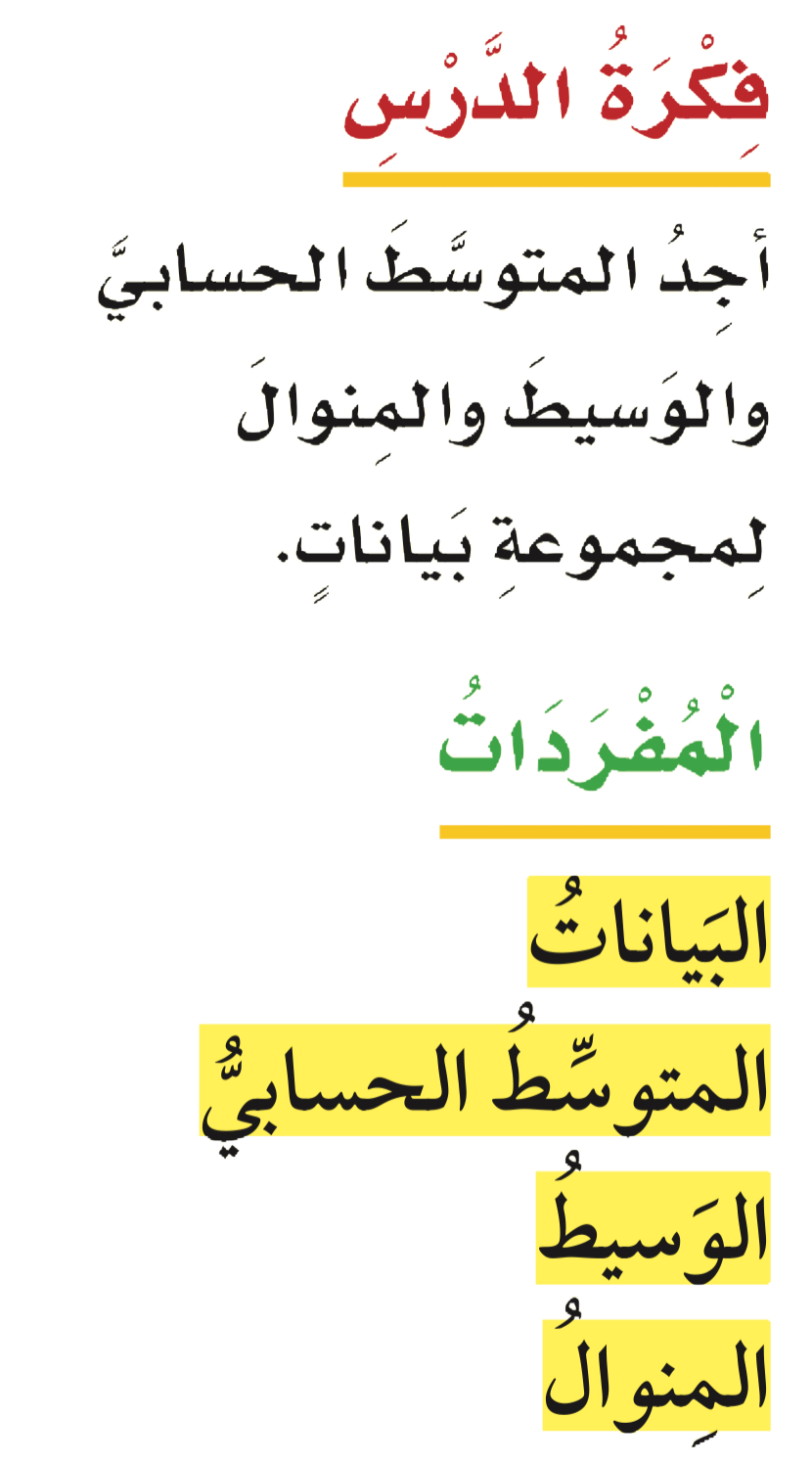 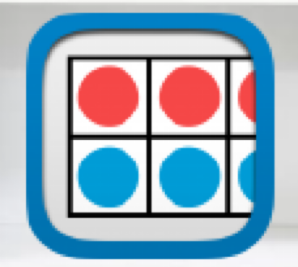 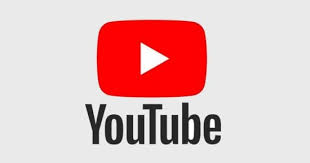 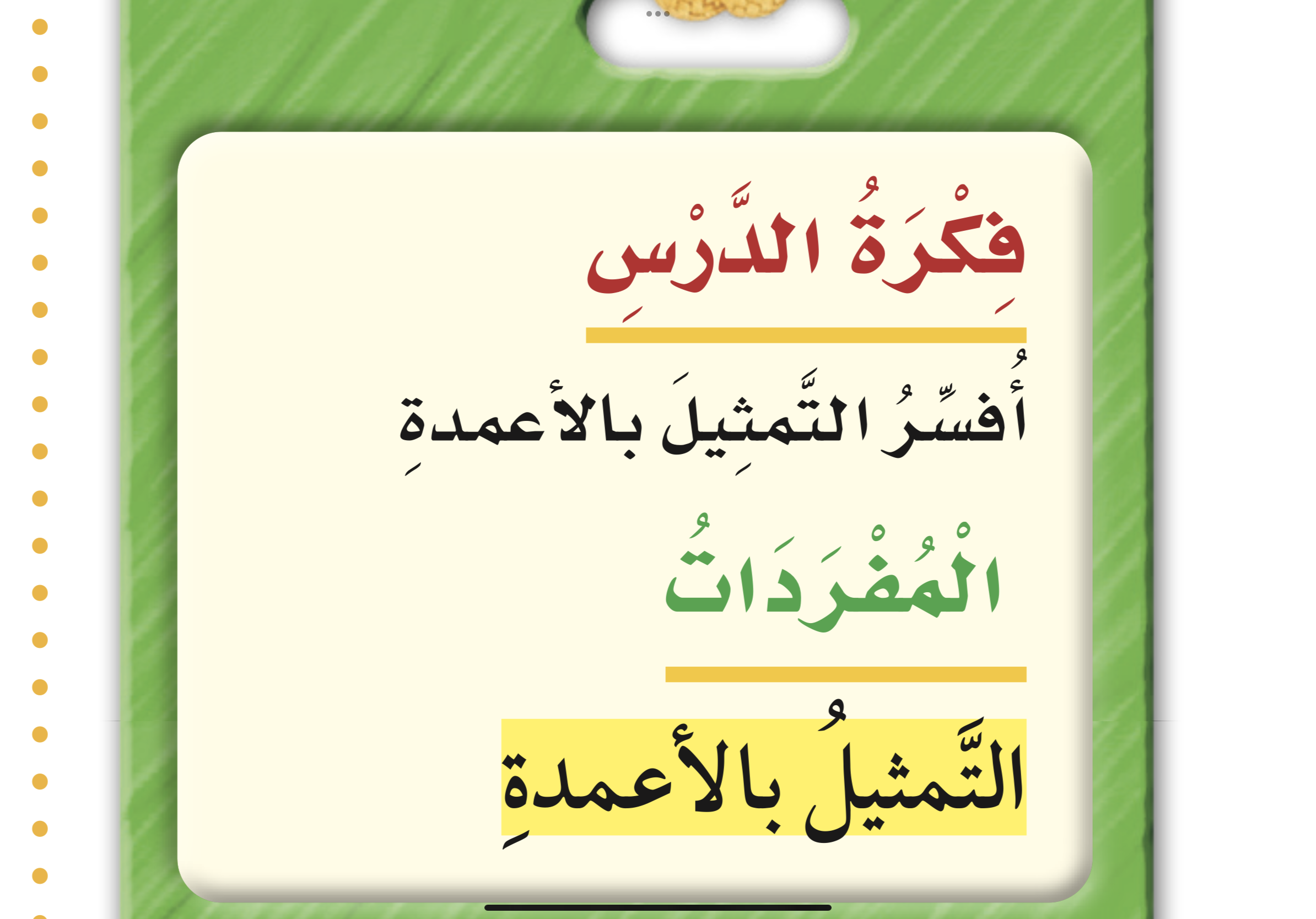 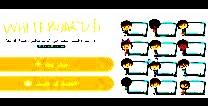 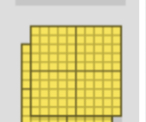 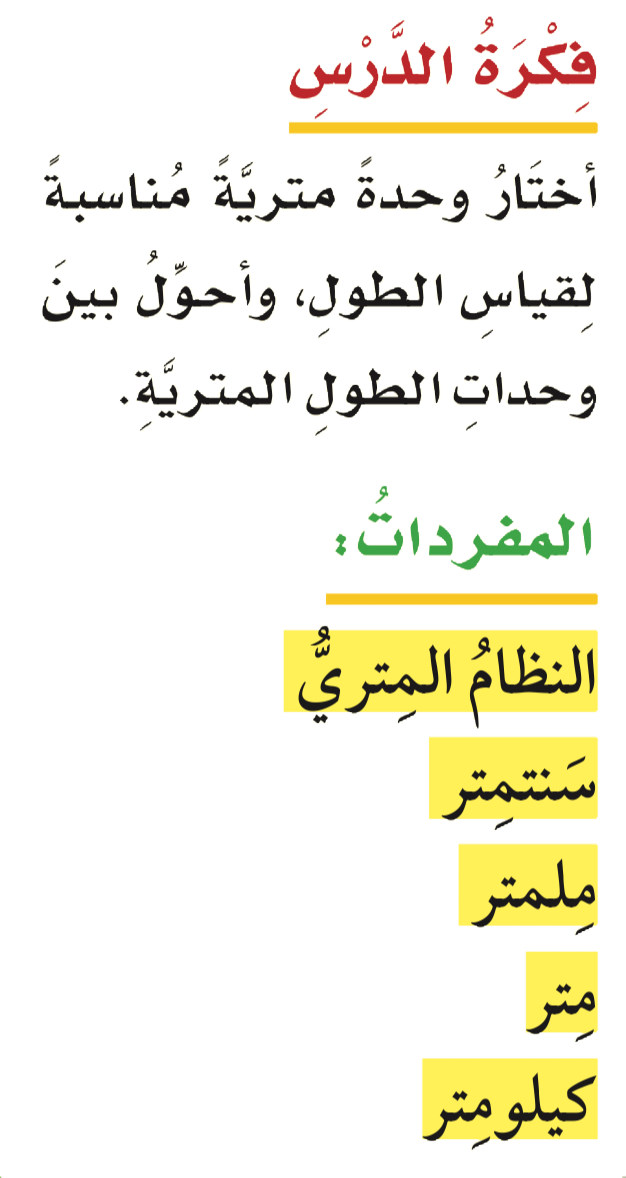 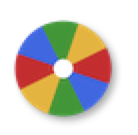 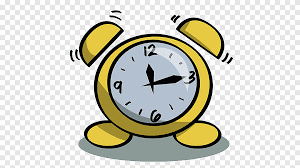 نشاط
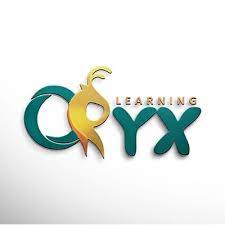 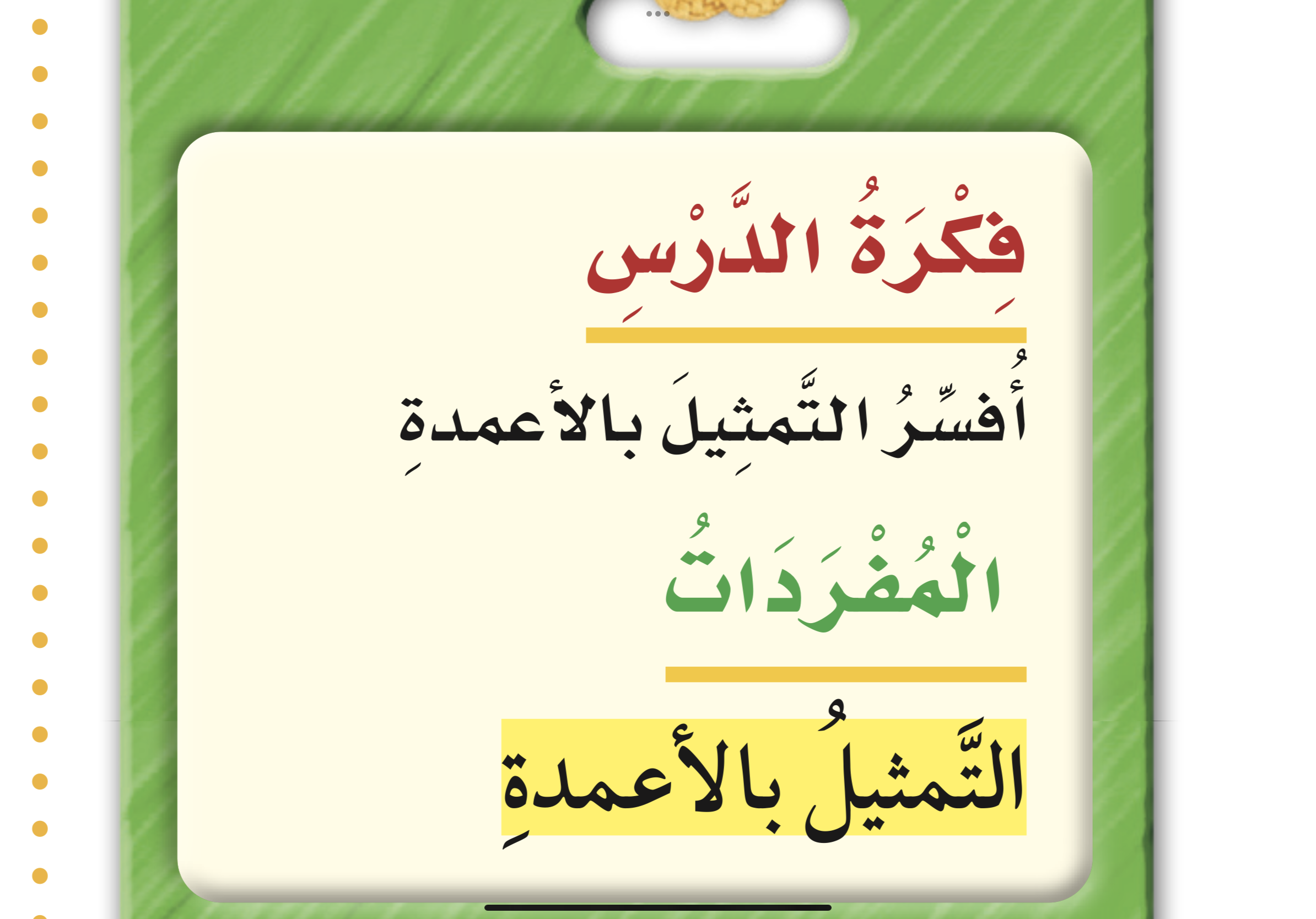 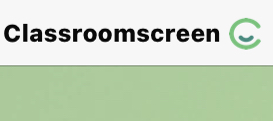 أدوات
استعد
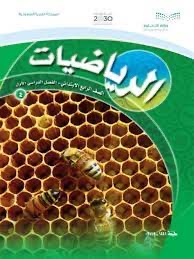 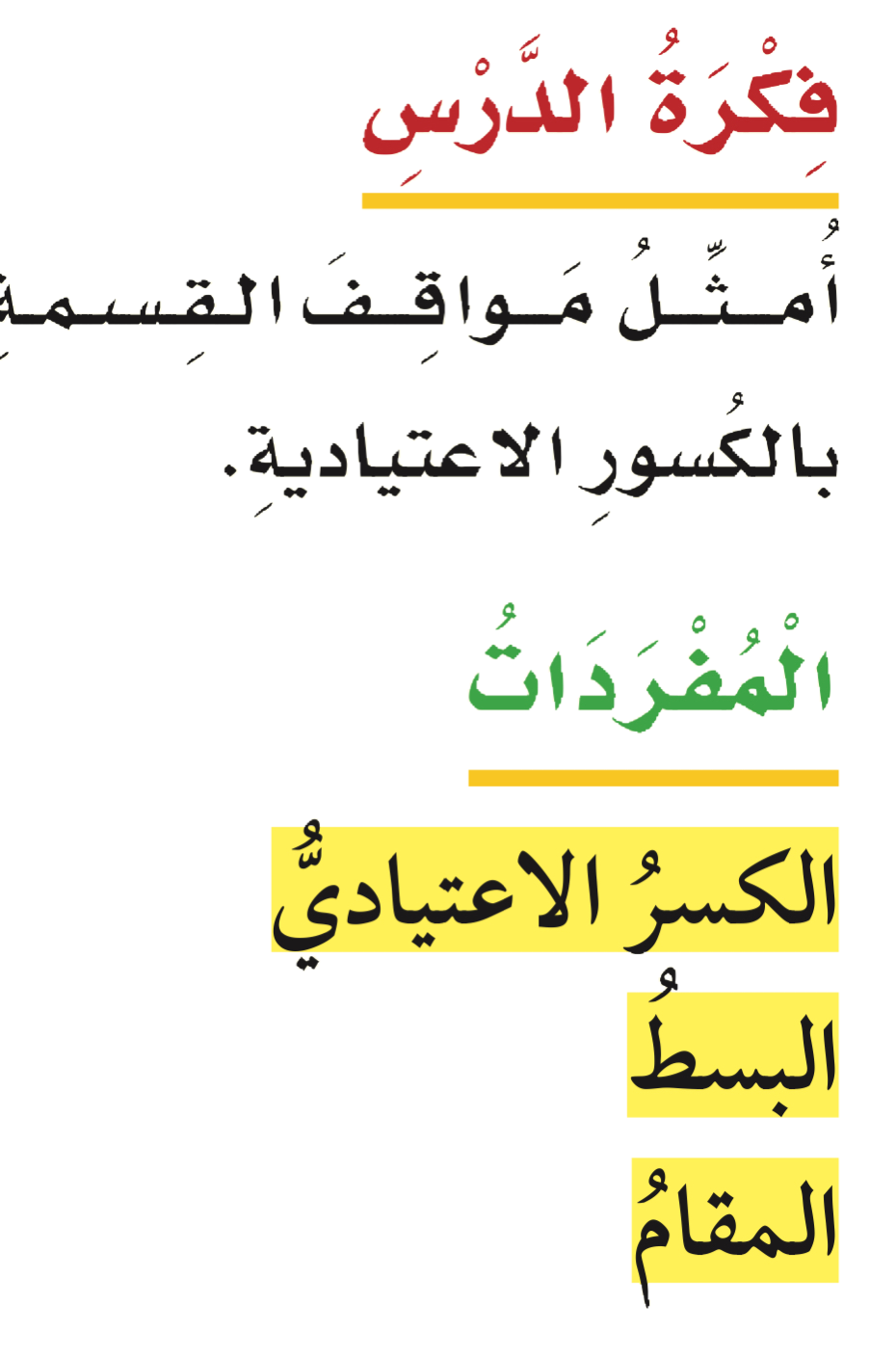 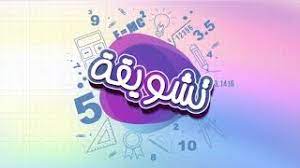 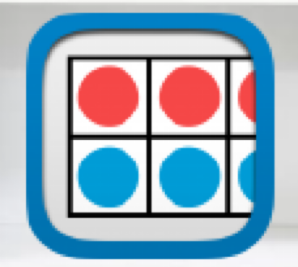 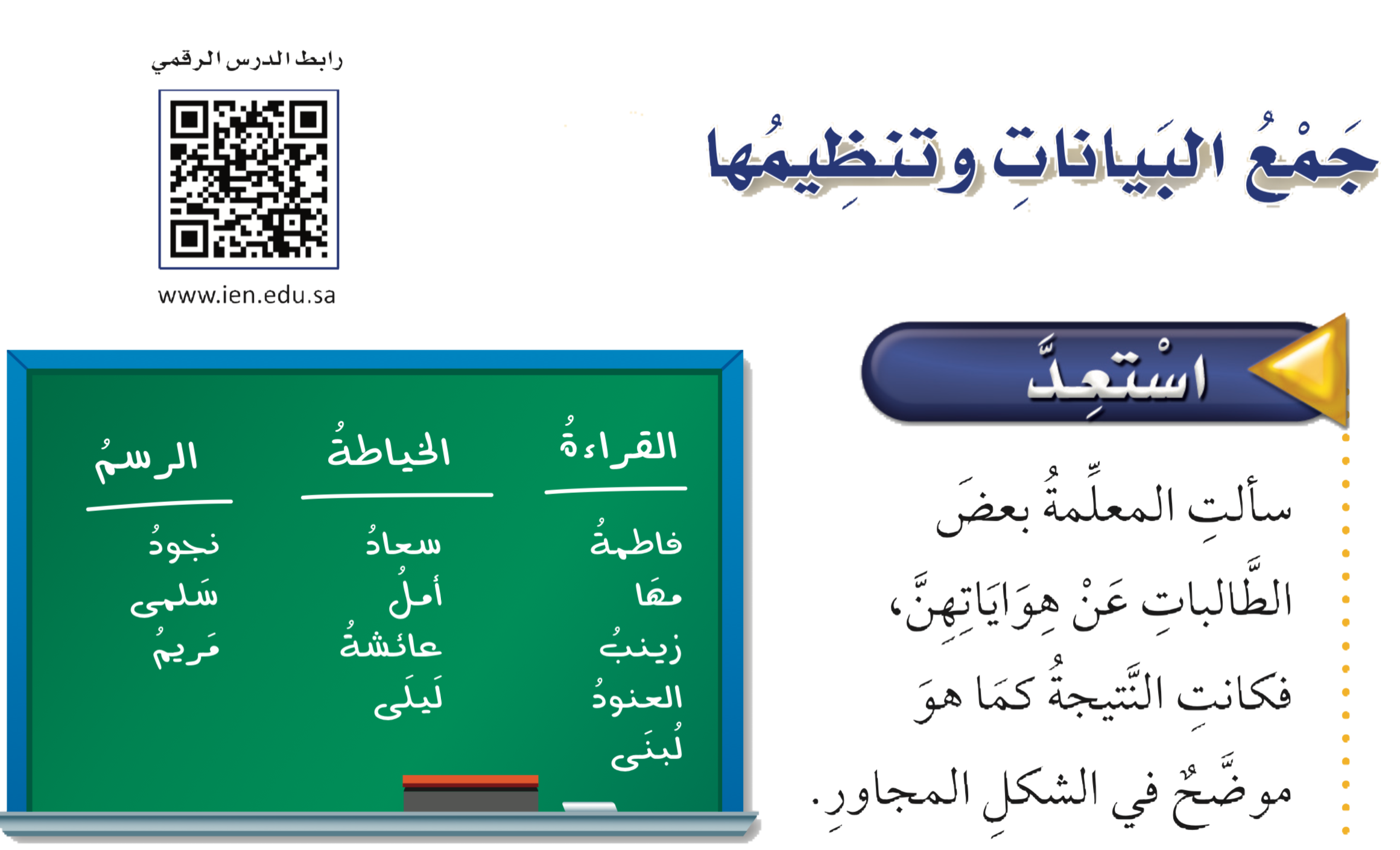 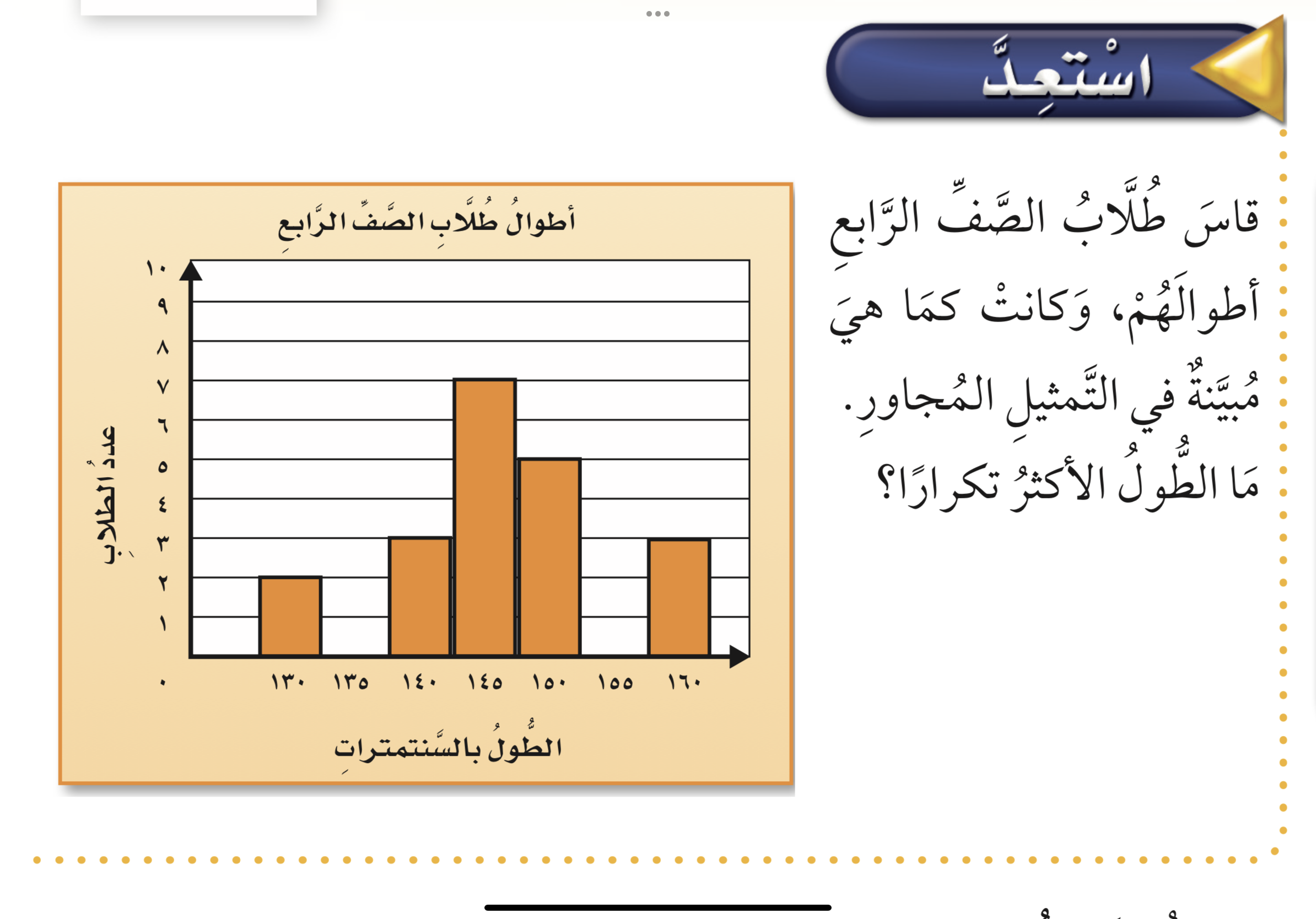 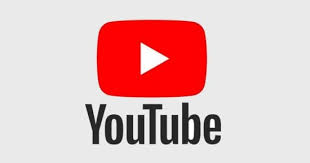 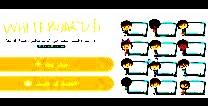 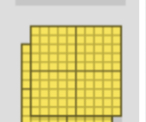 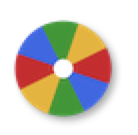 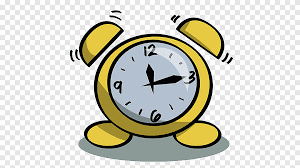 نشاط
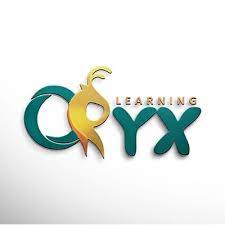 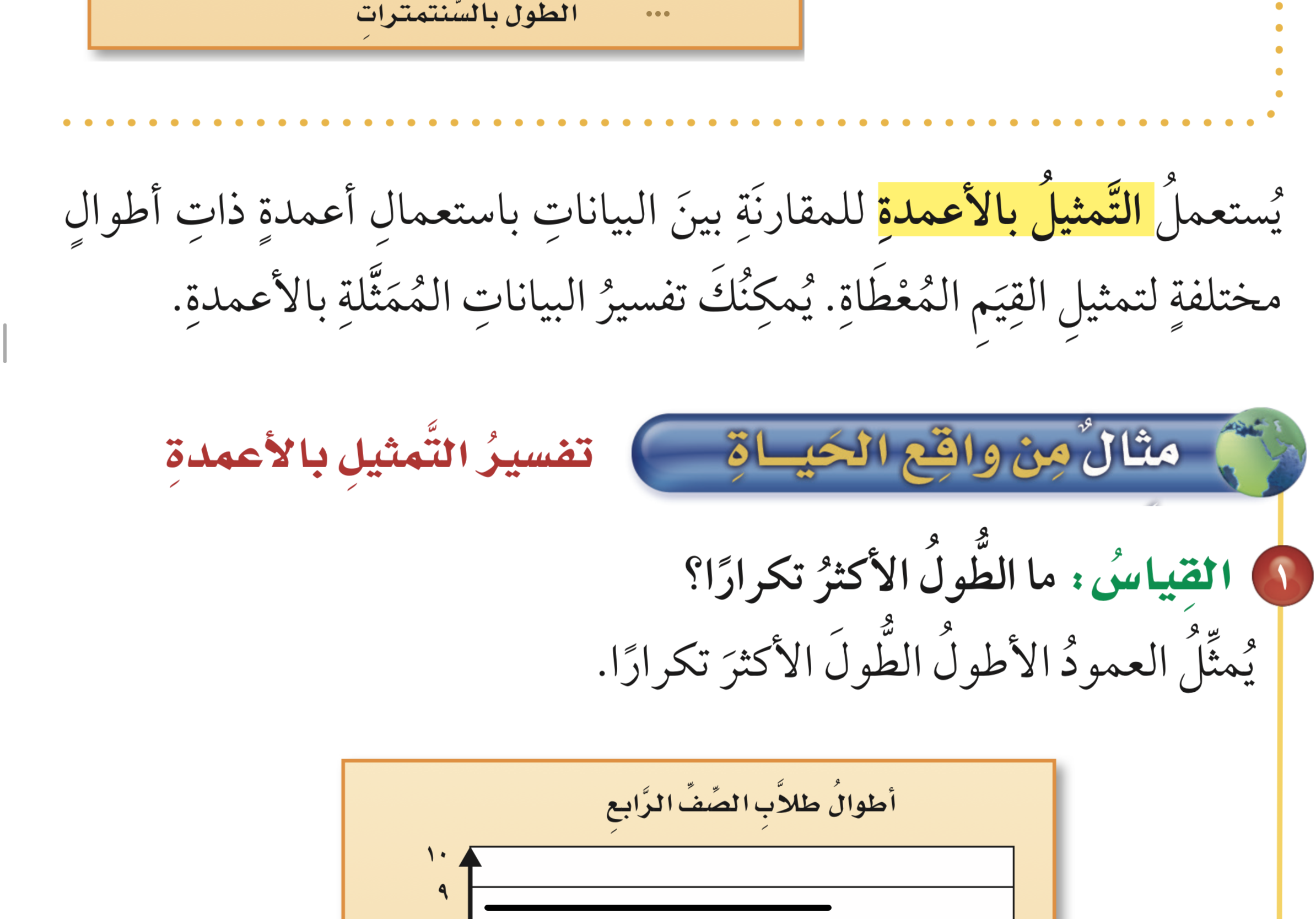 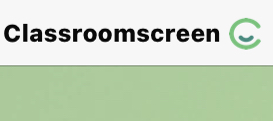 أدوات
مثال
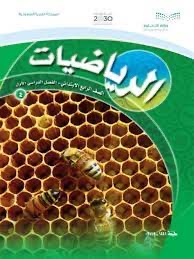 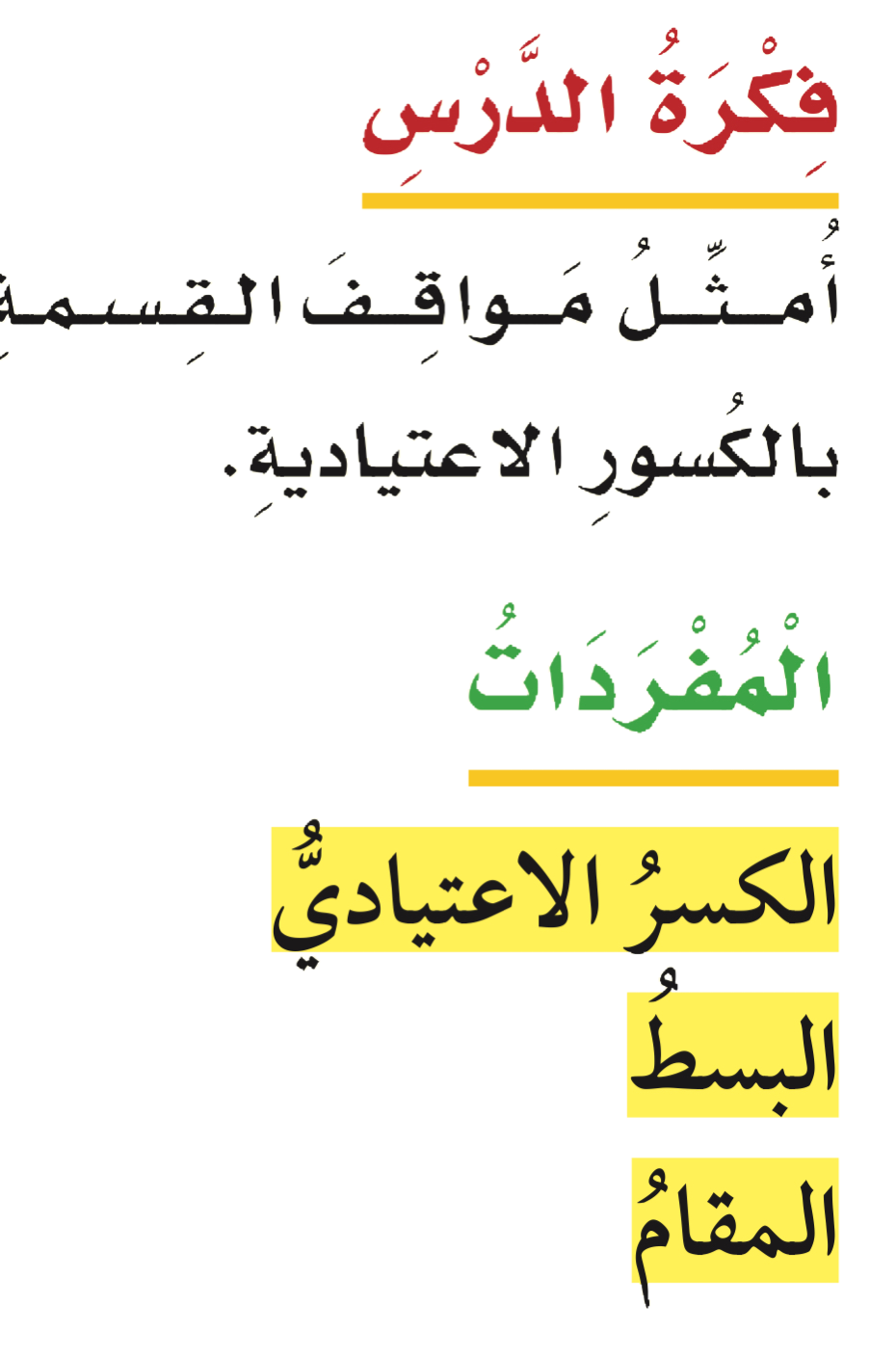 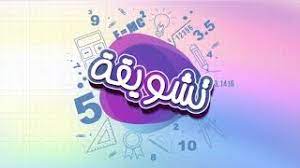 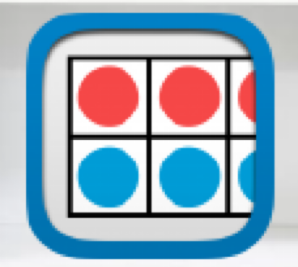 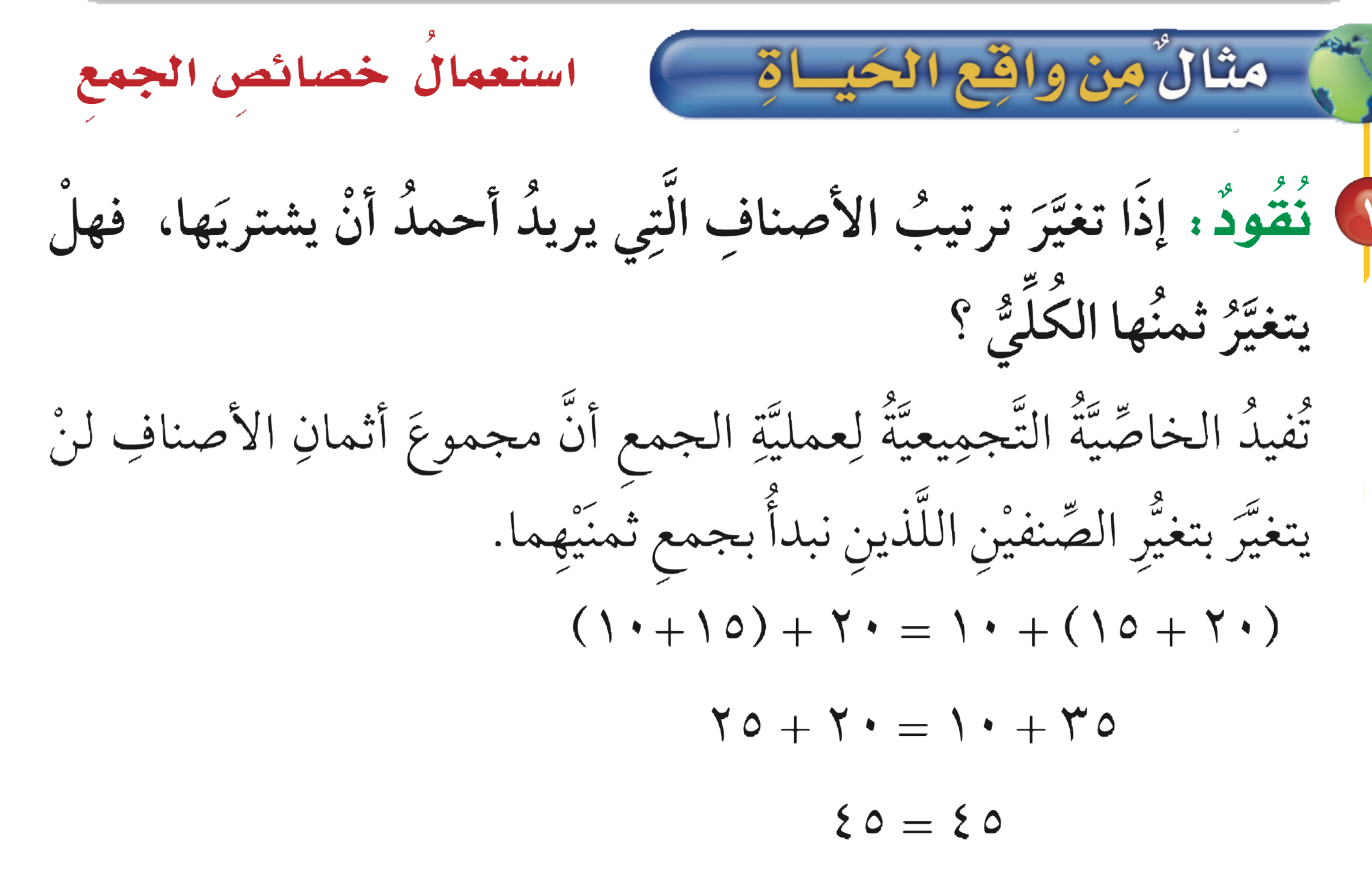 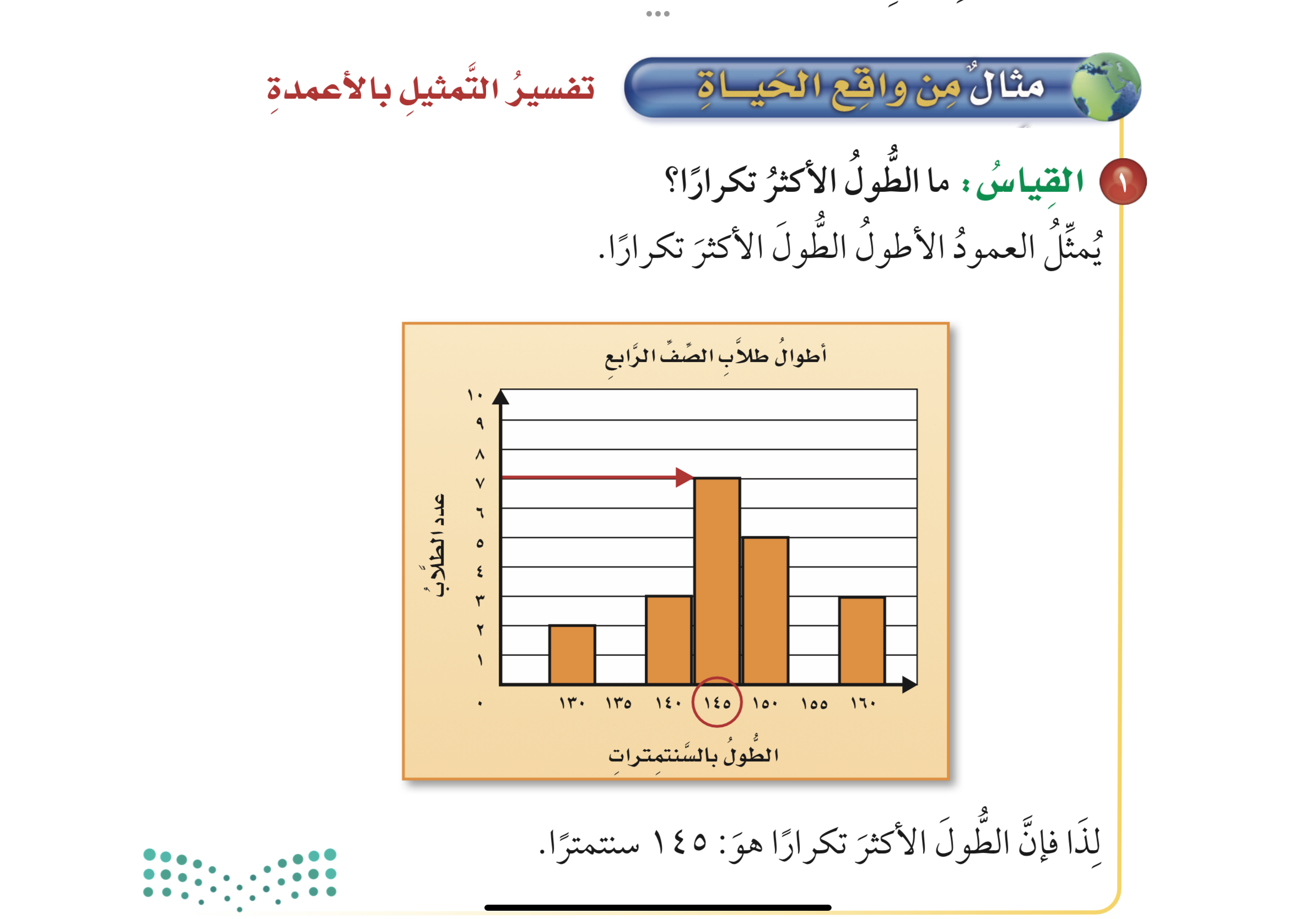 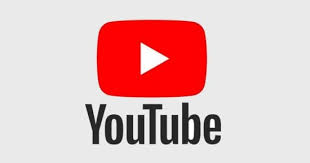 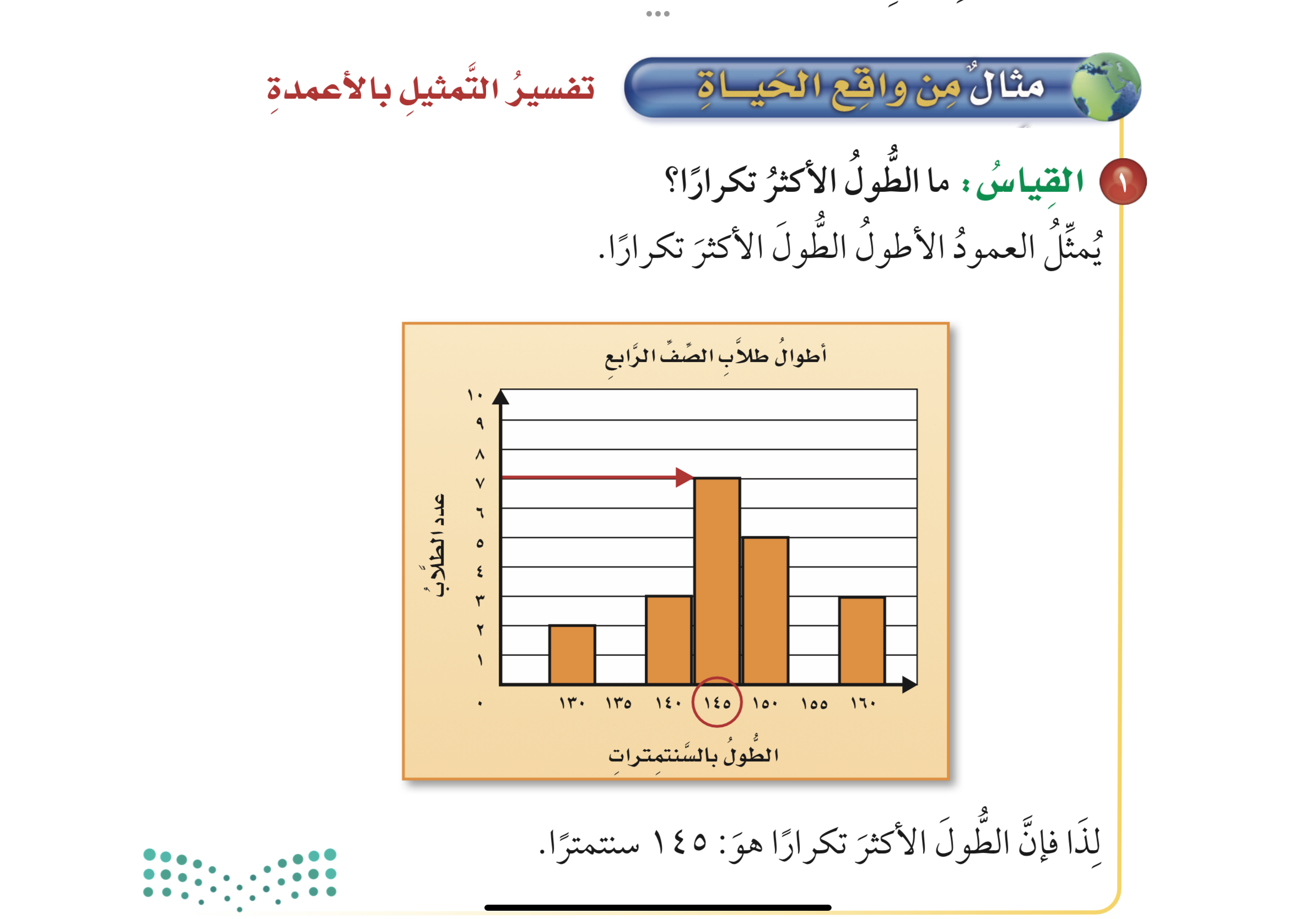 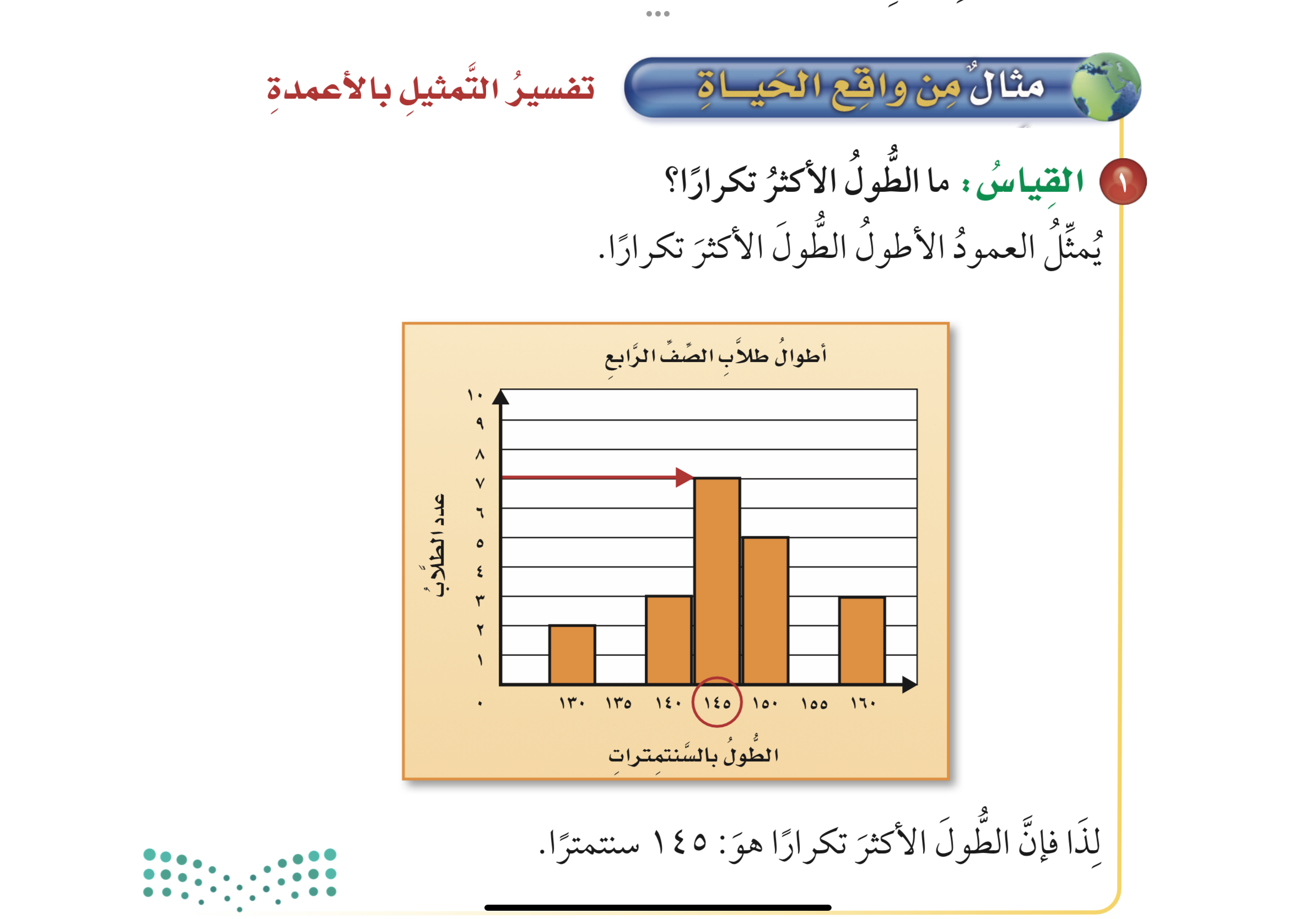 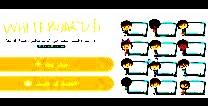 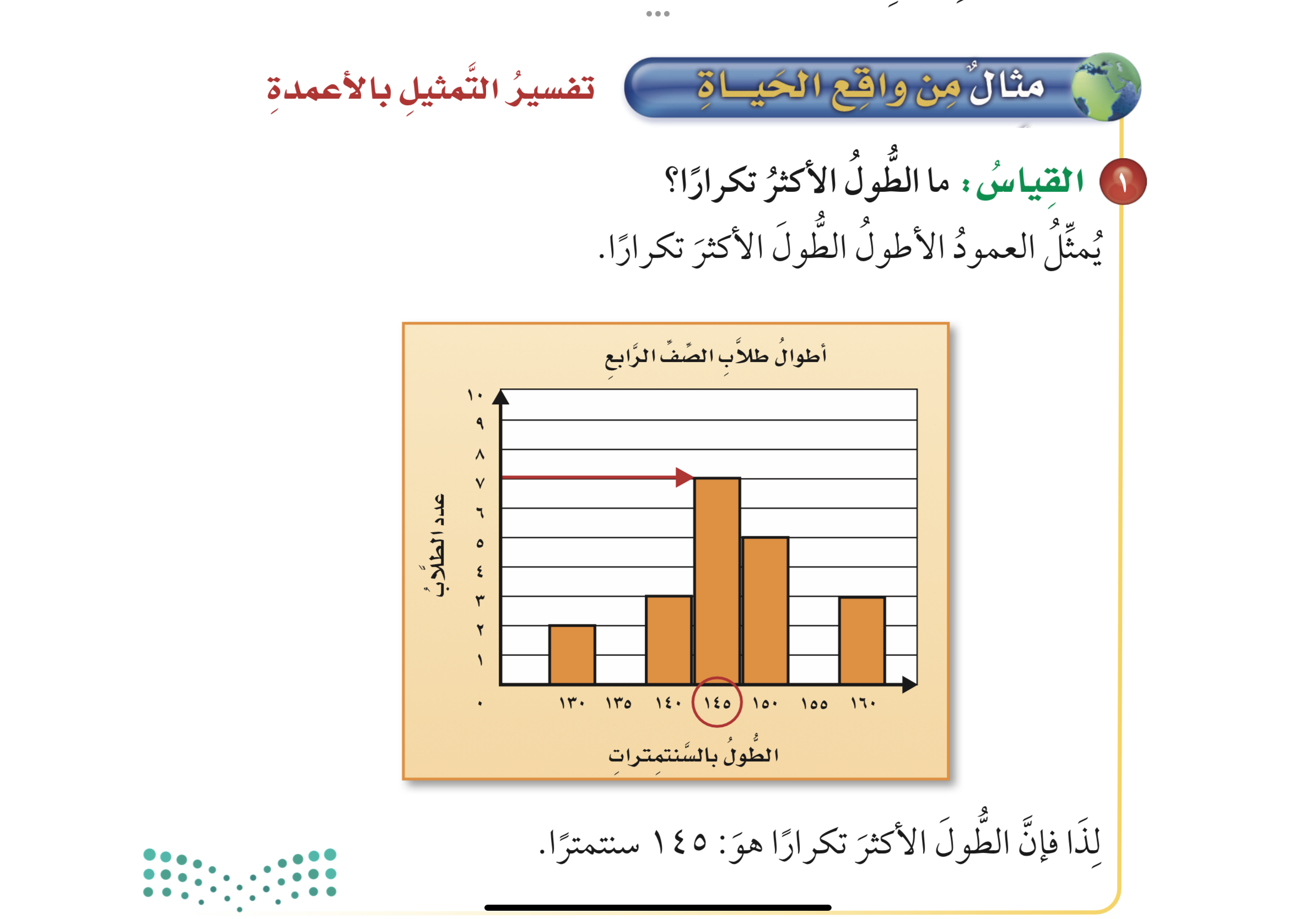 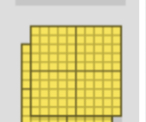 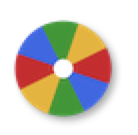 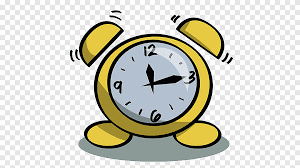 نشاط
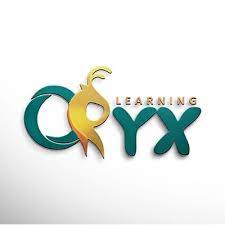 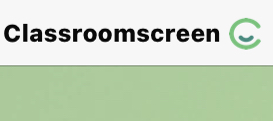 أدوات
الحل
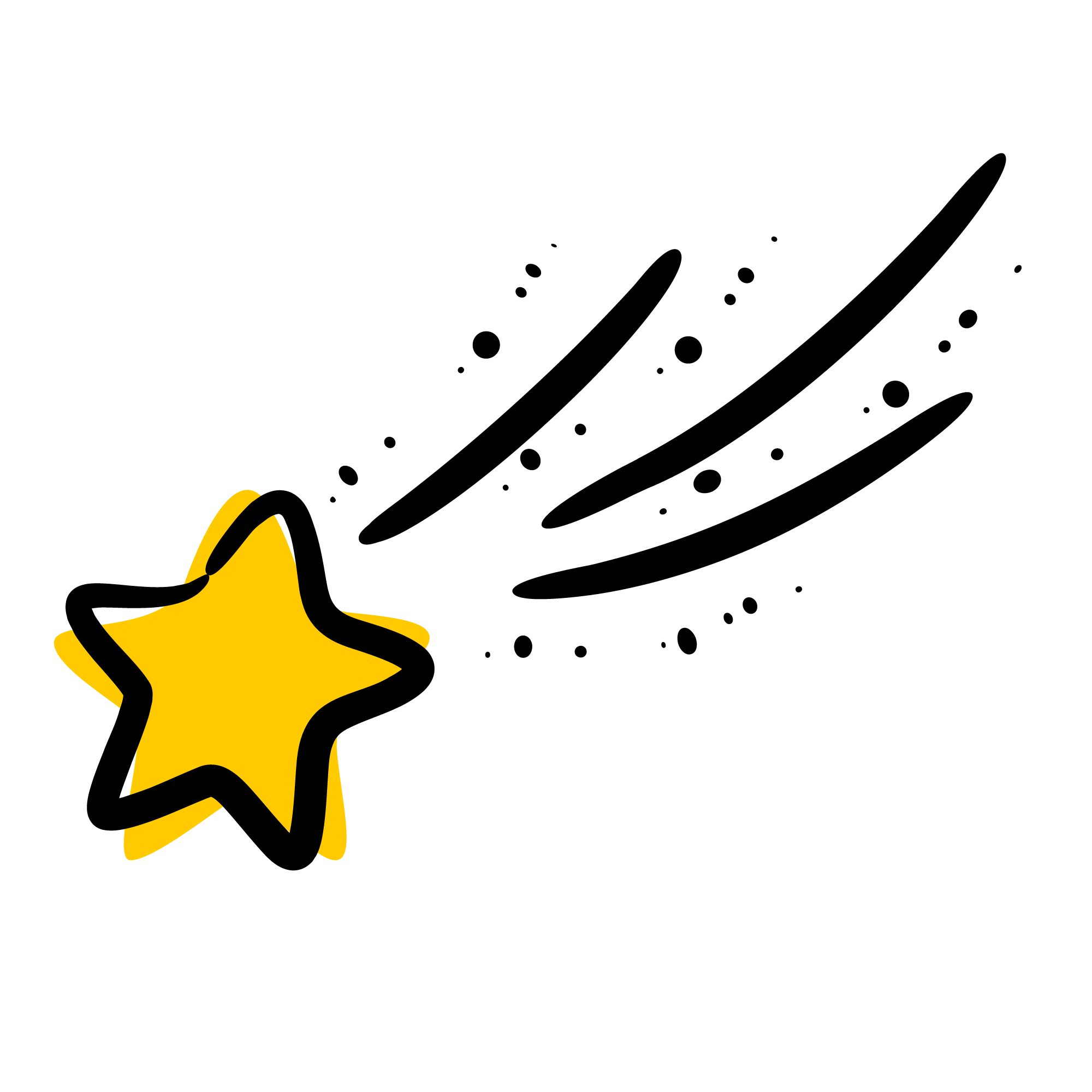 تأكد
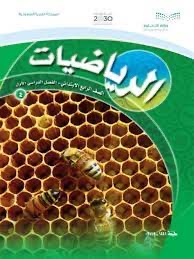 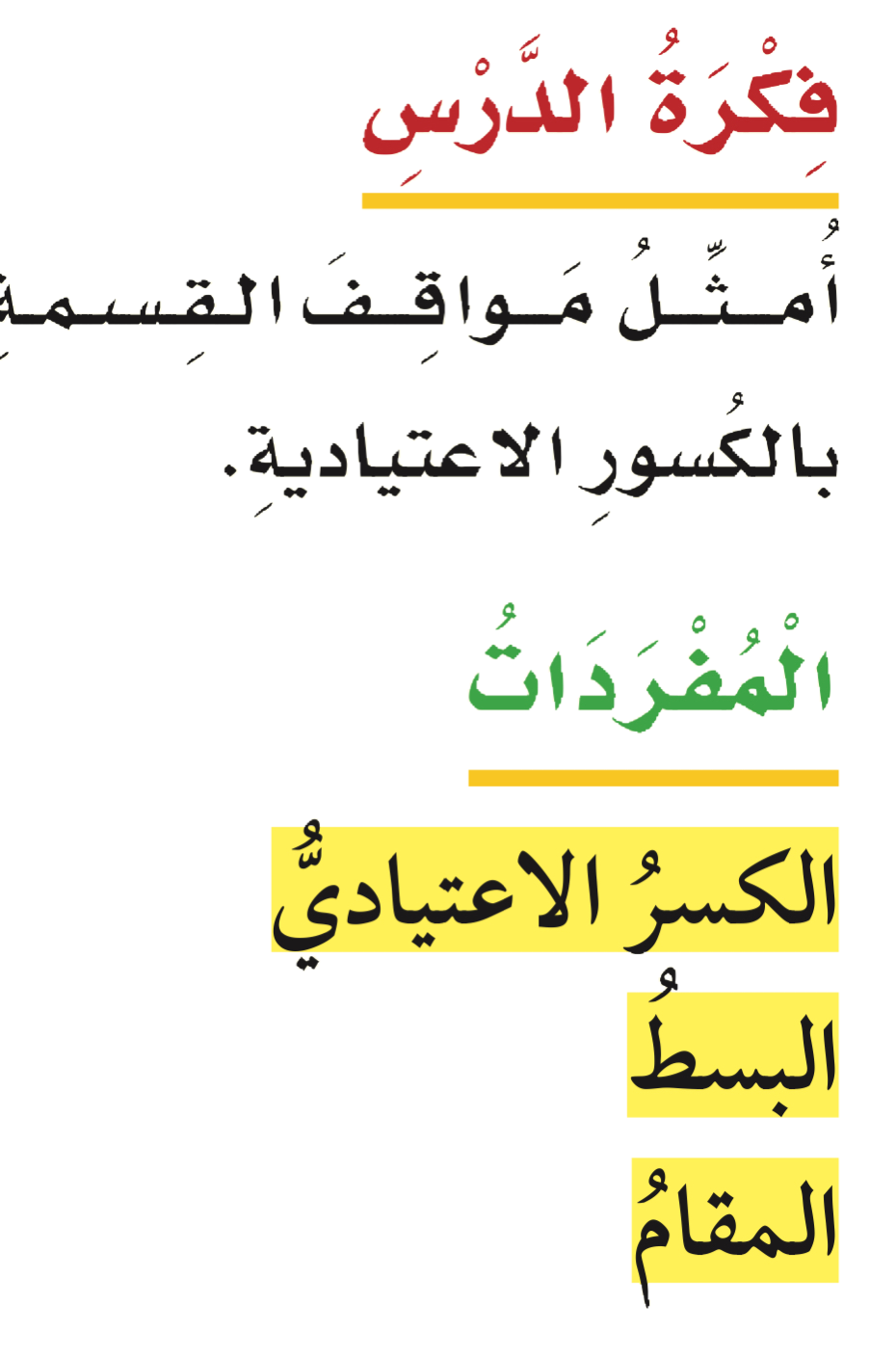 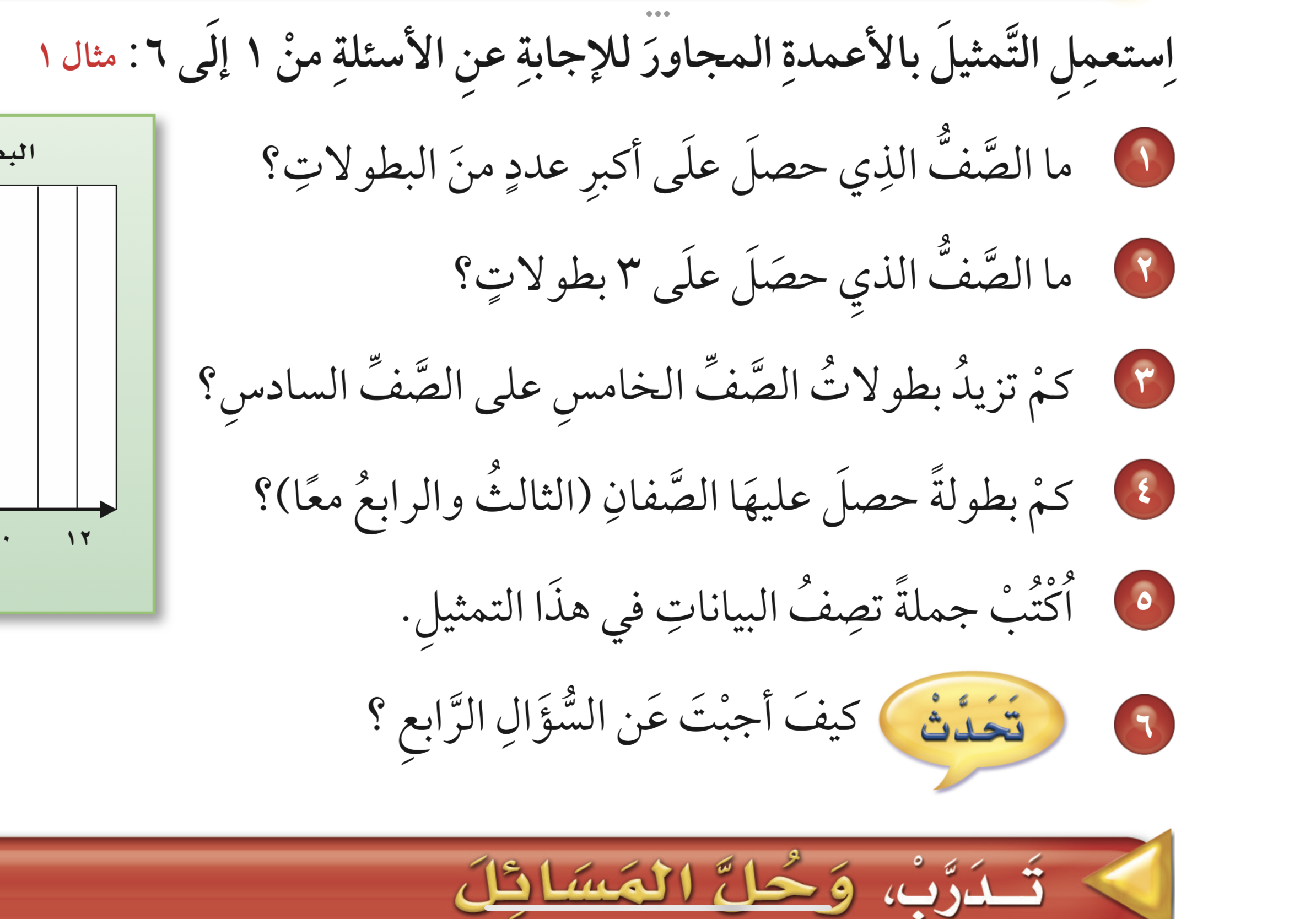 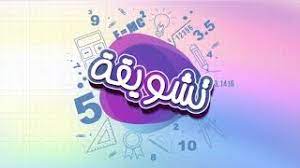 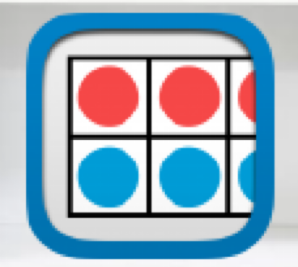 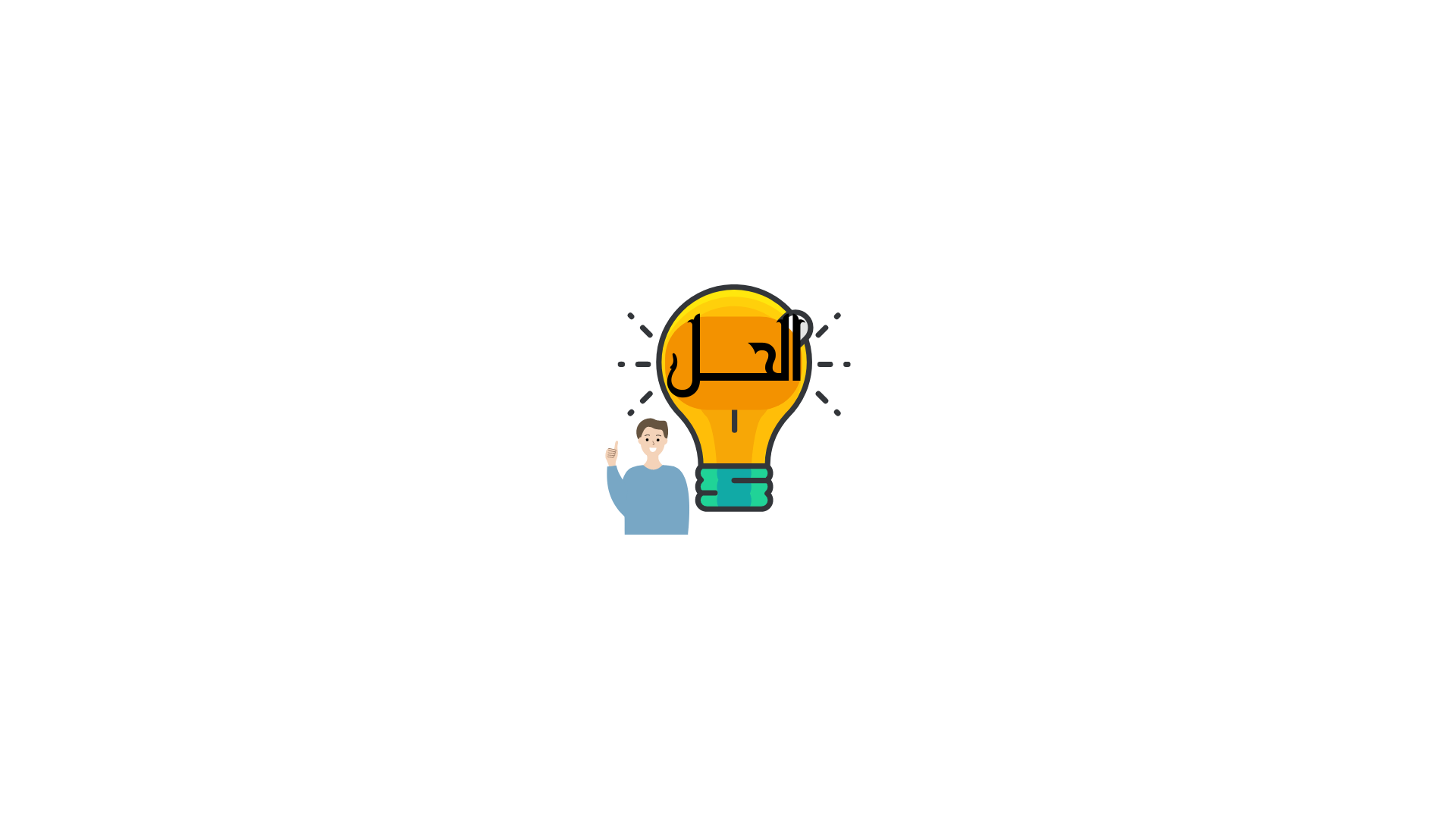 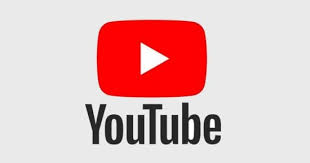 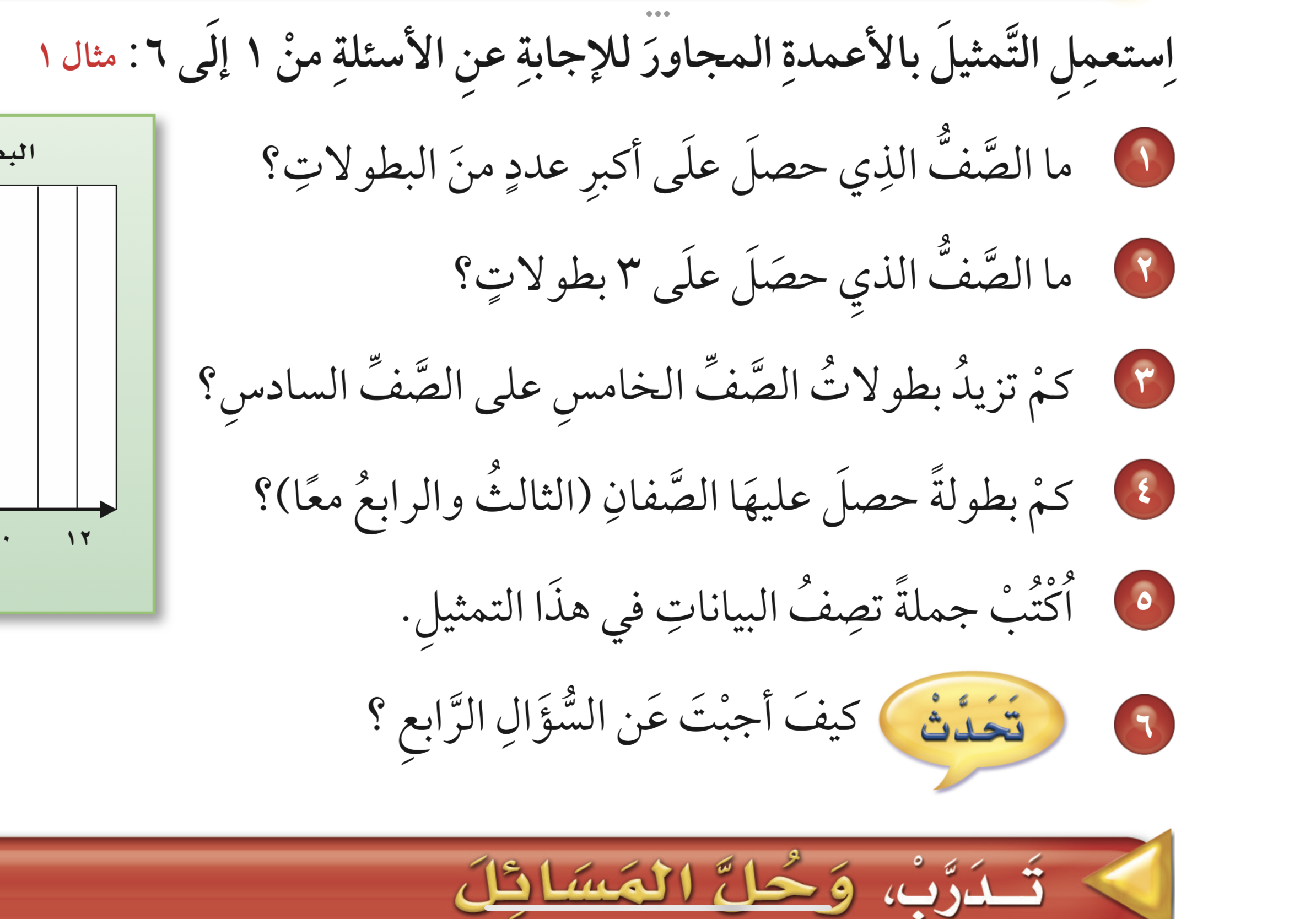 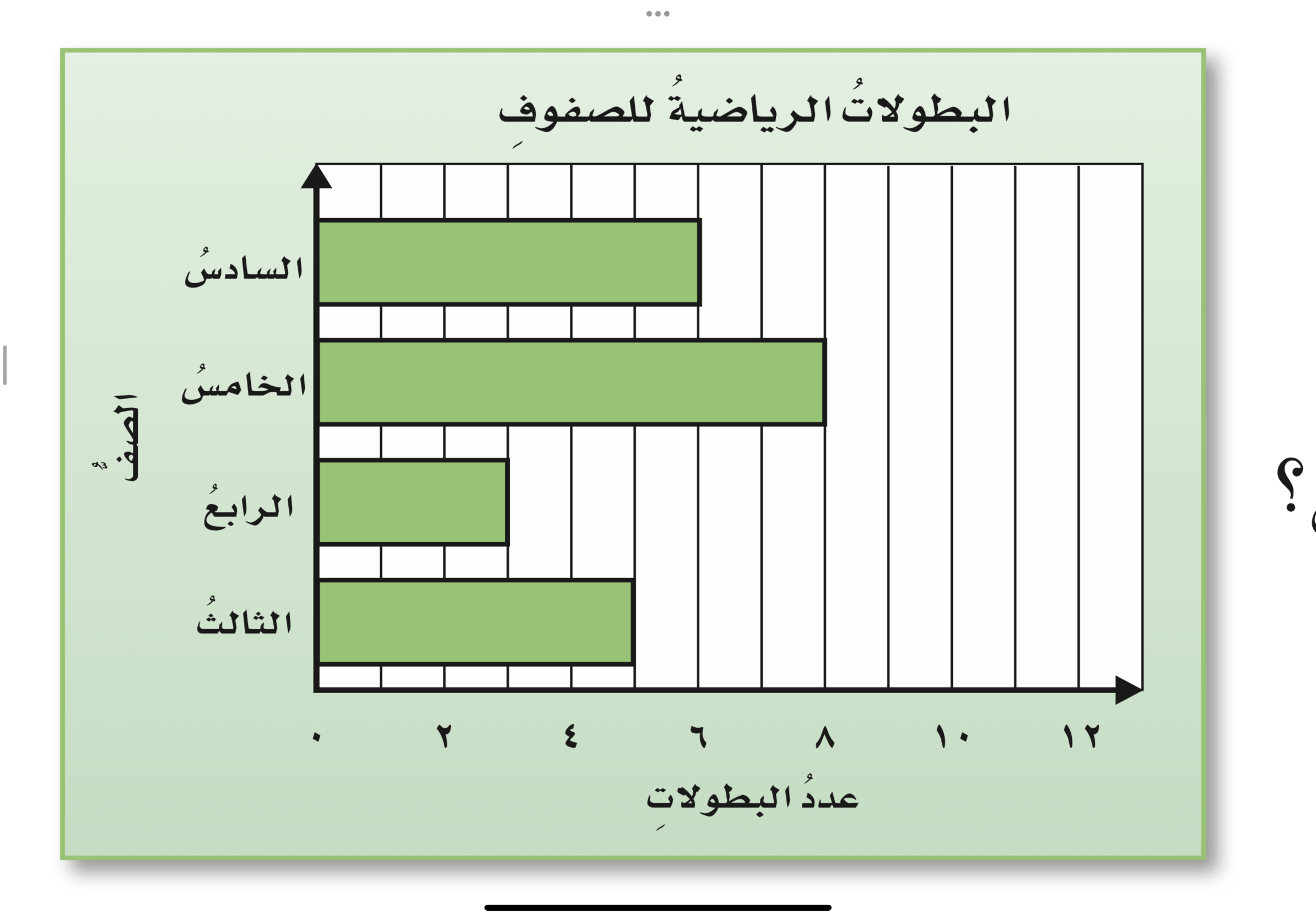 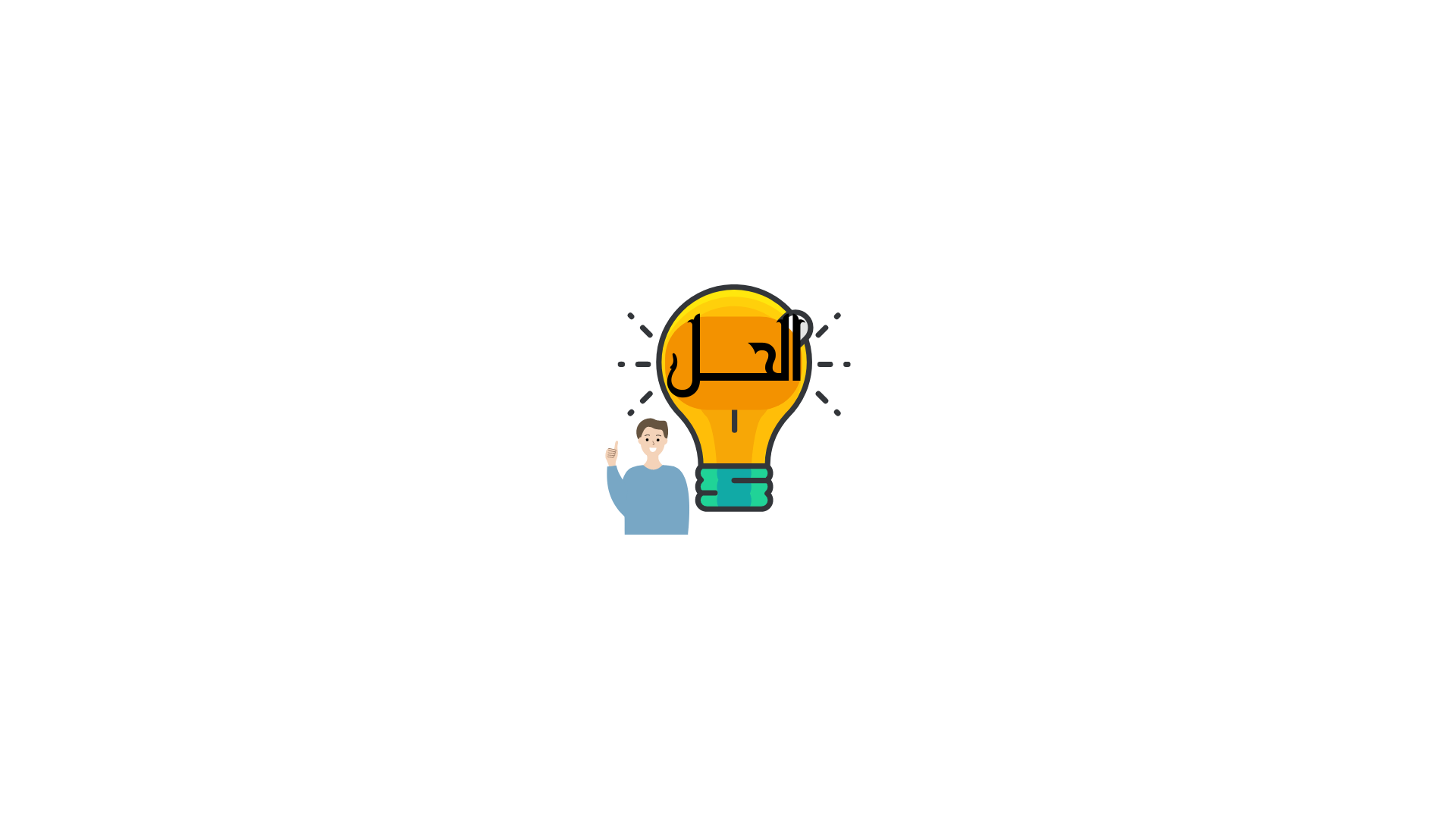 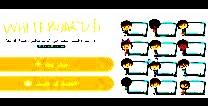 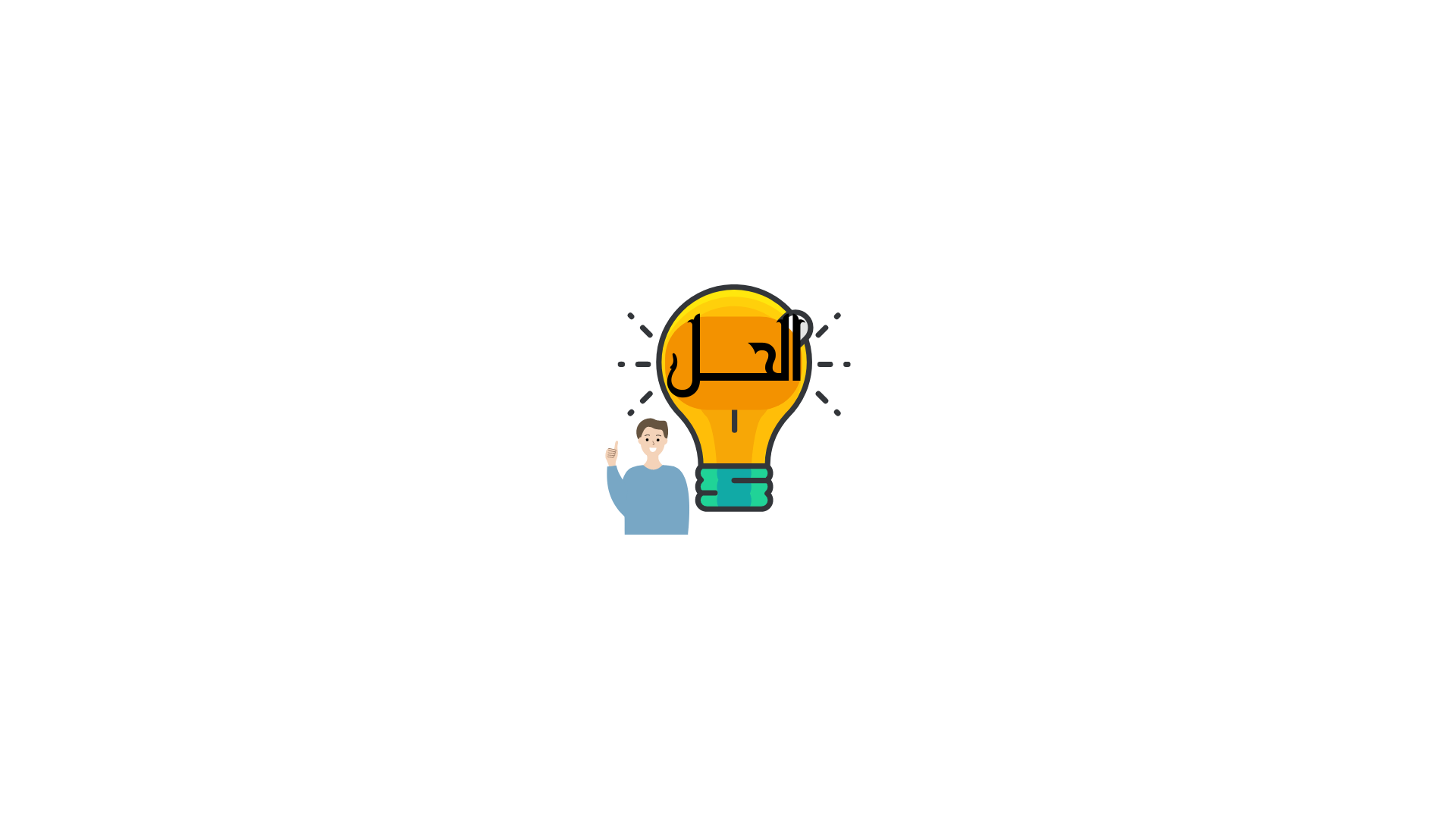 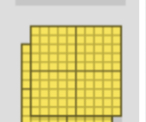 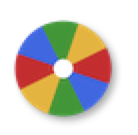 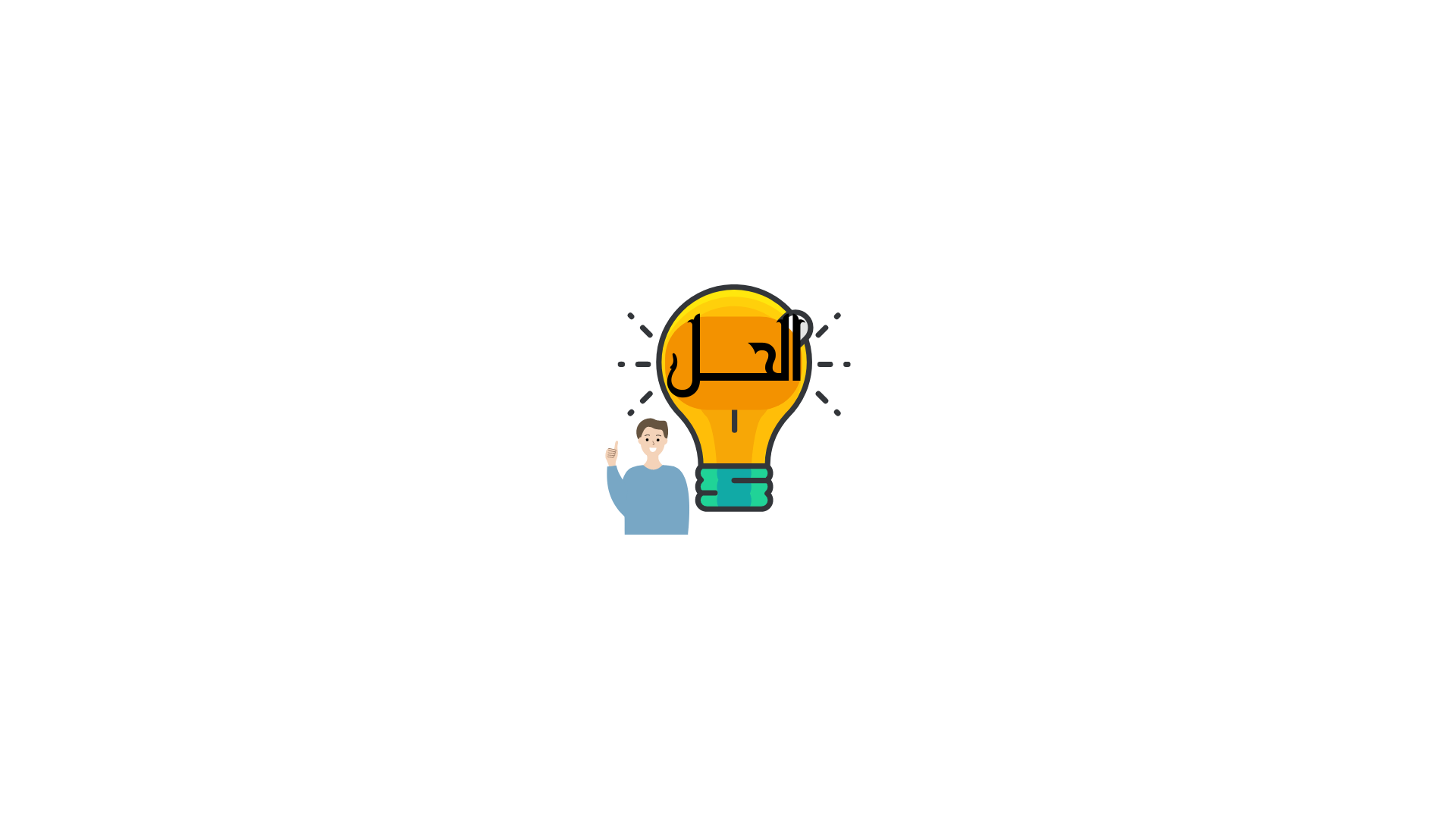 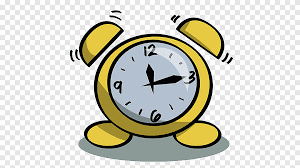 نشاط
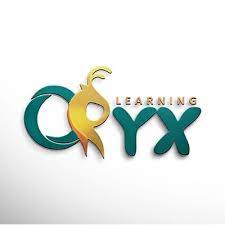 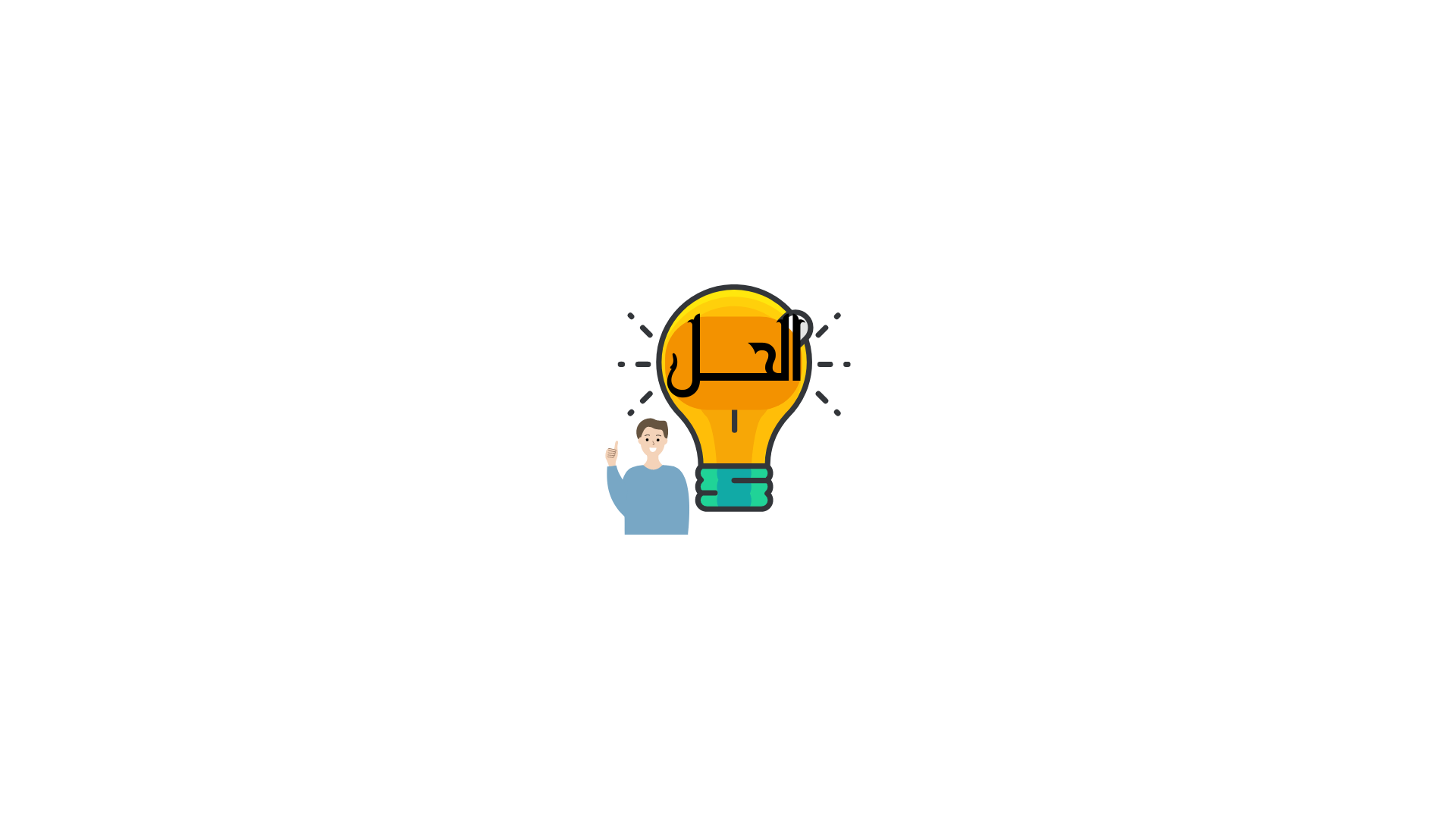 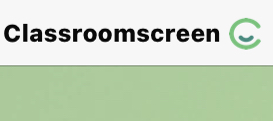 أدوات
تأكد
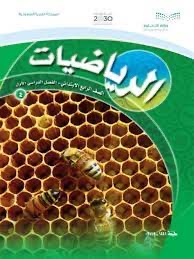 رجوع
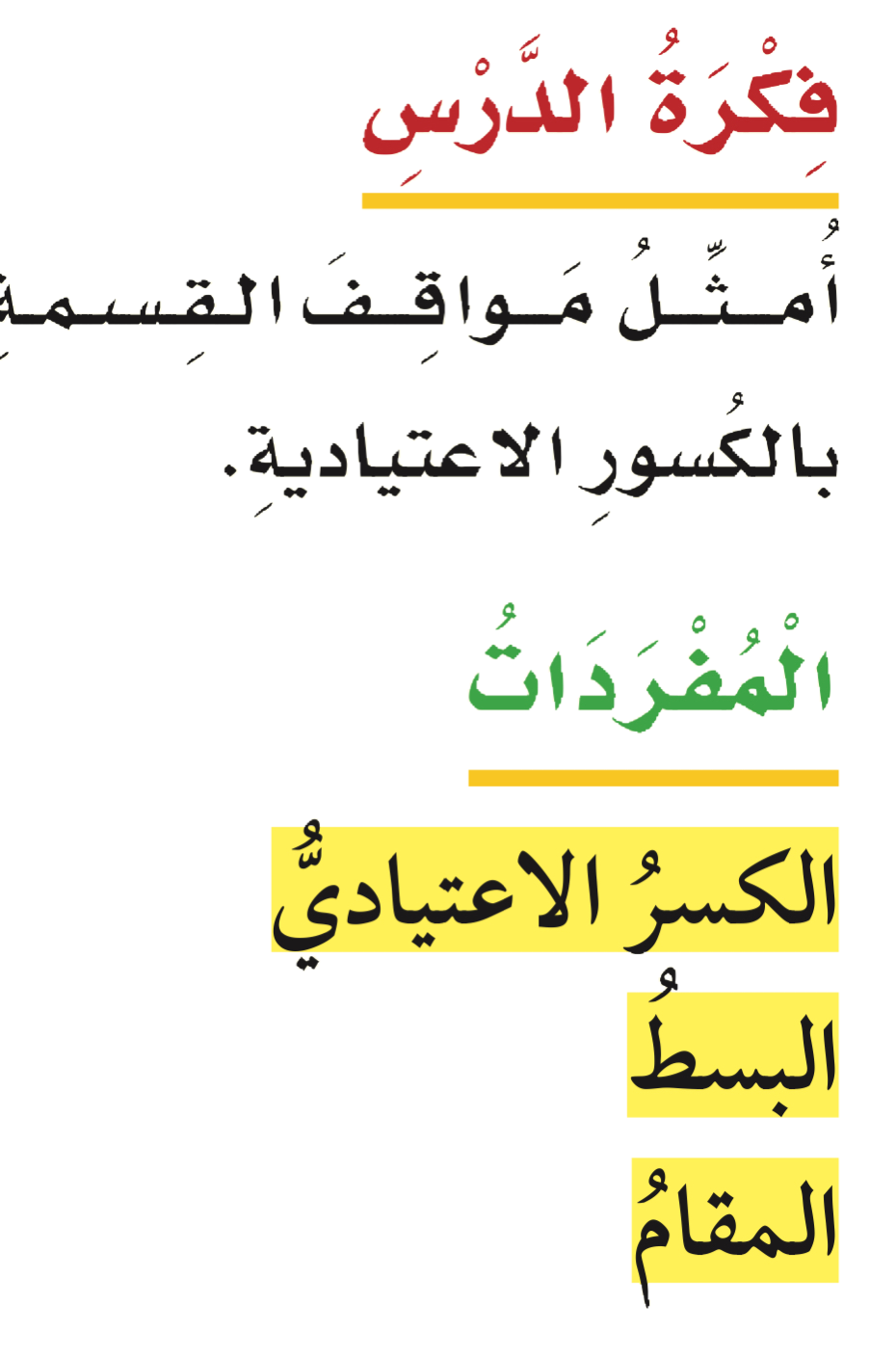 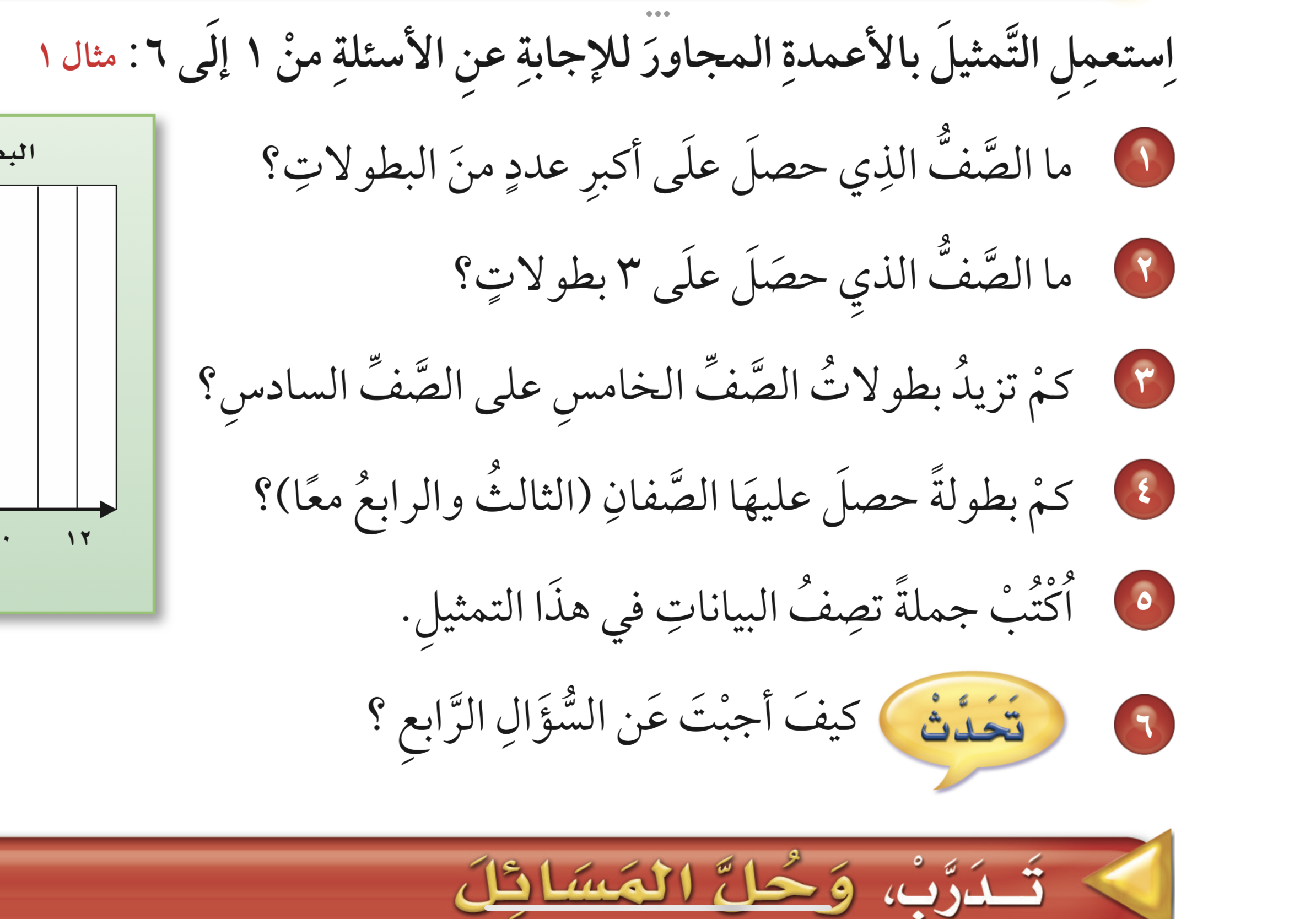 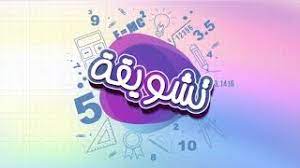 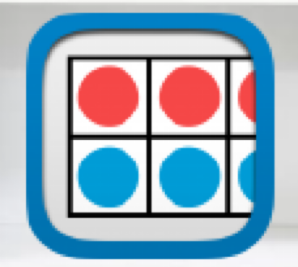 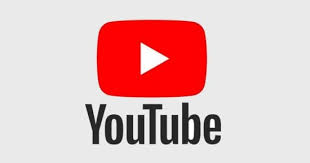 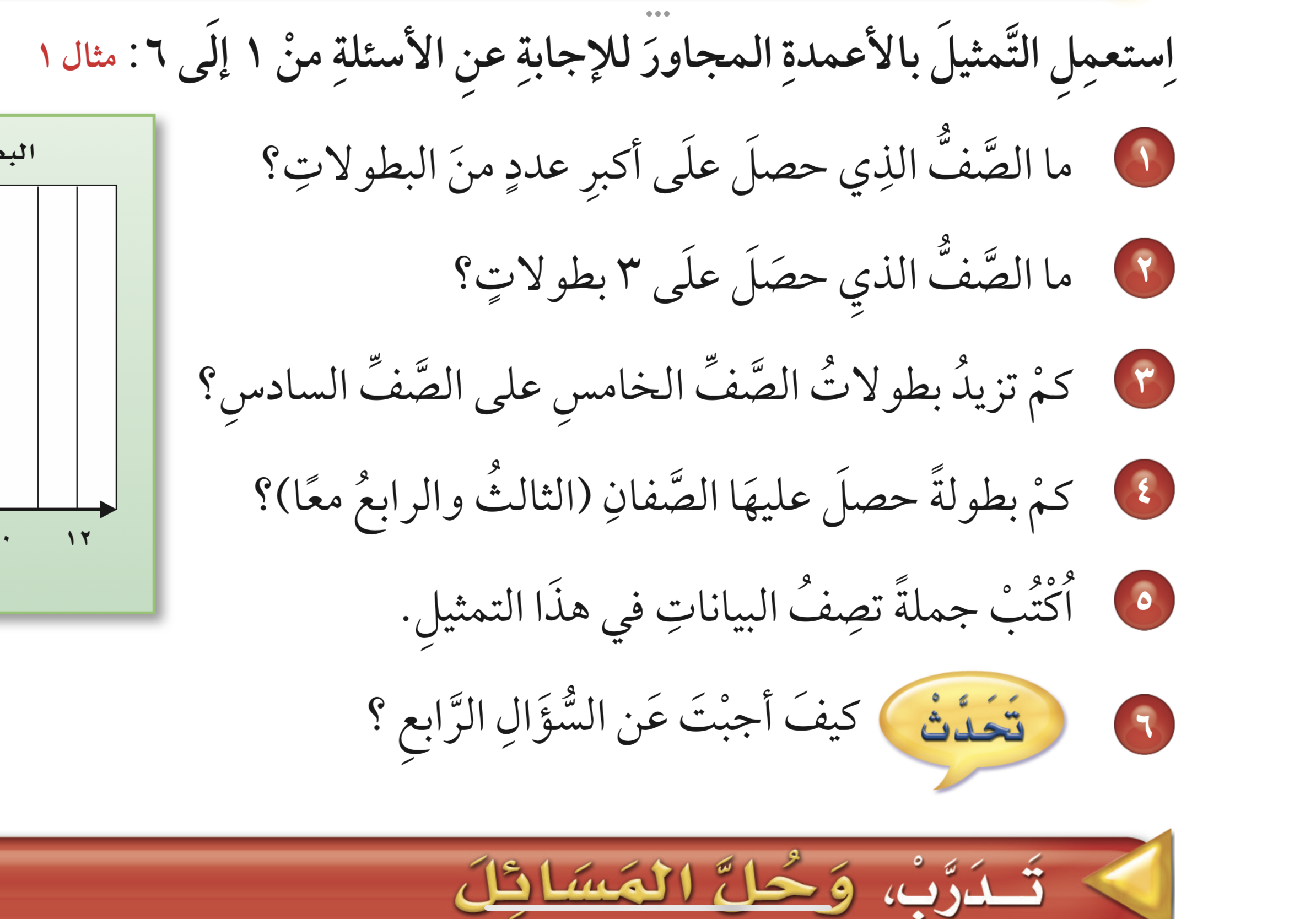 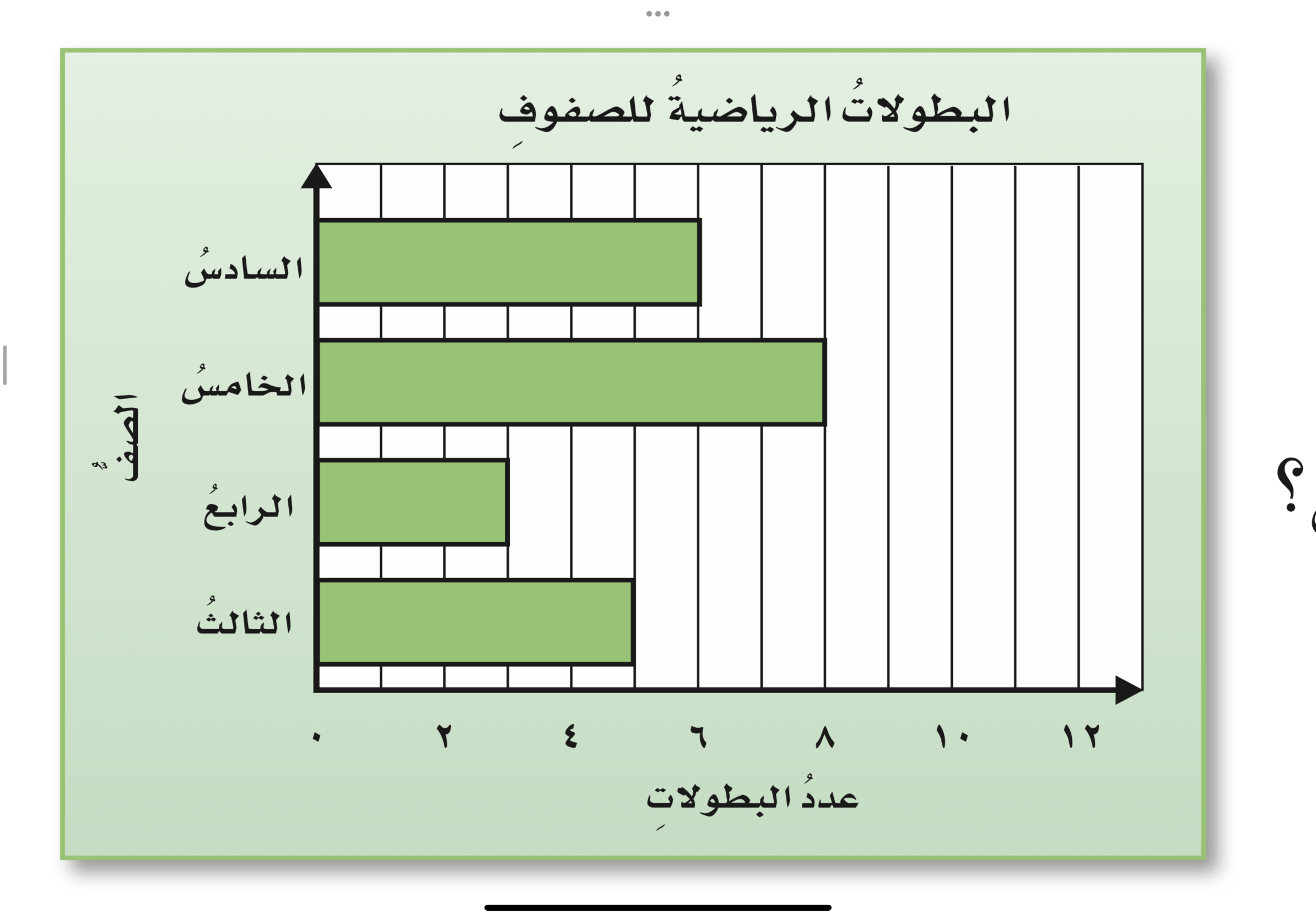 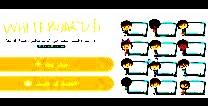 الصف الخامس
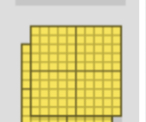 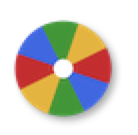 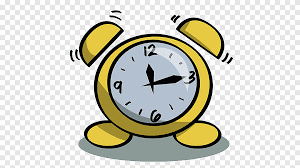 نشاط
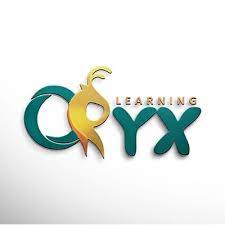 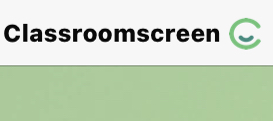 أدوات
تأكد
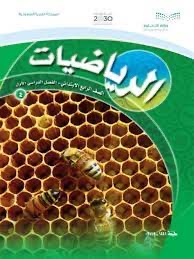 رجوع
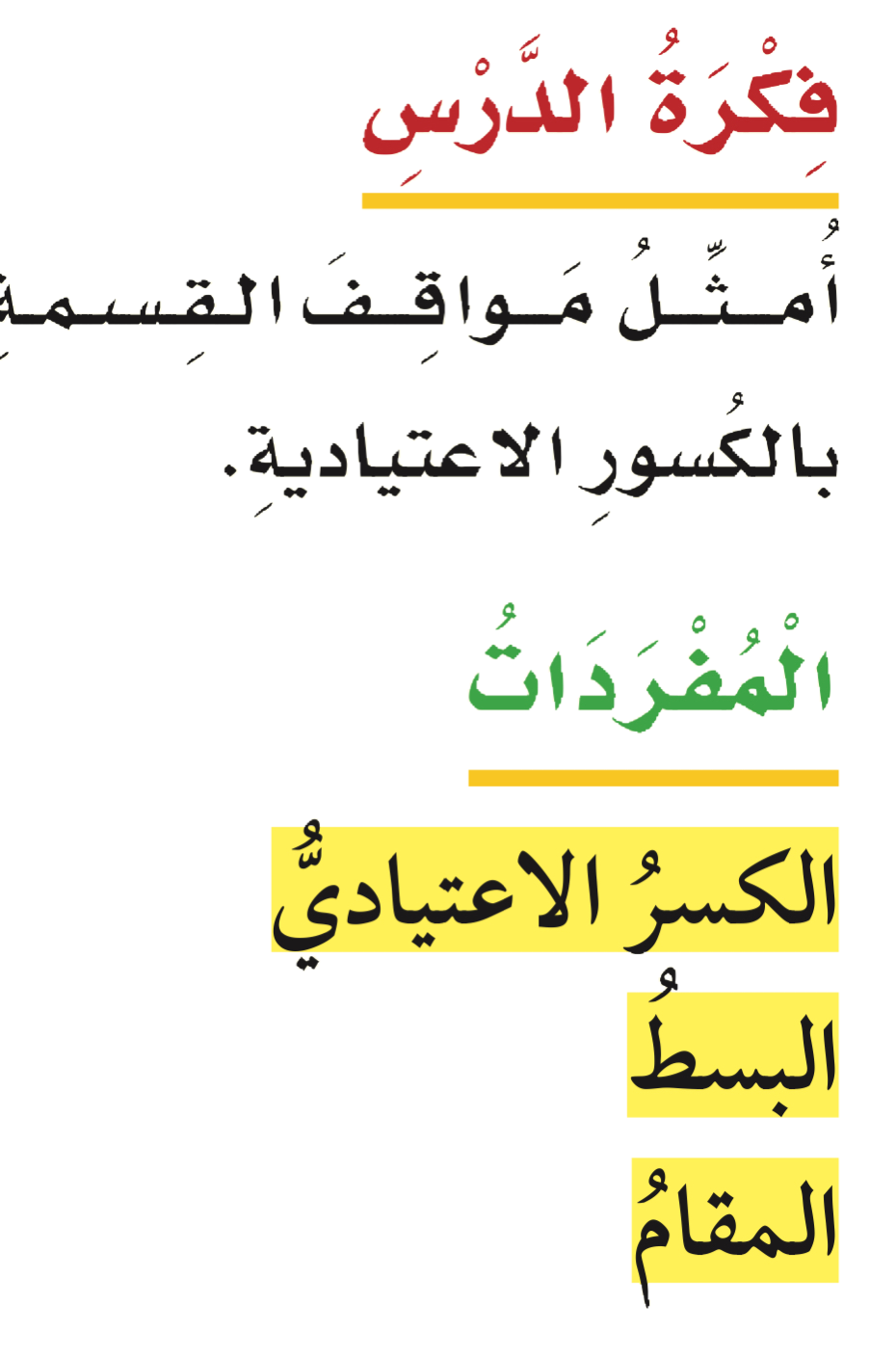 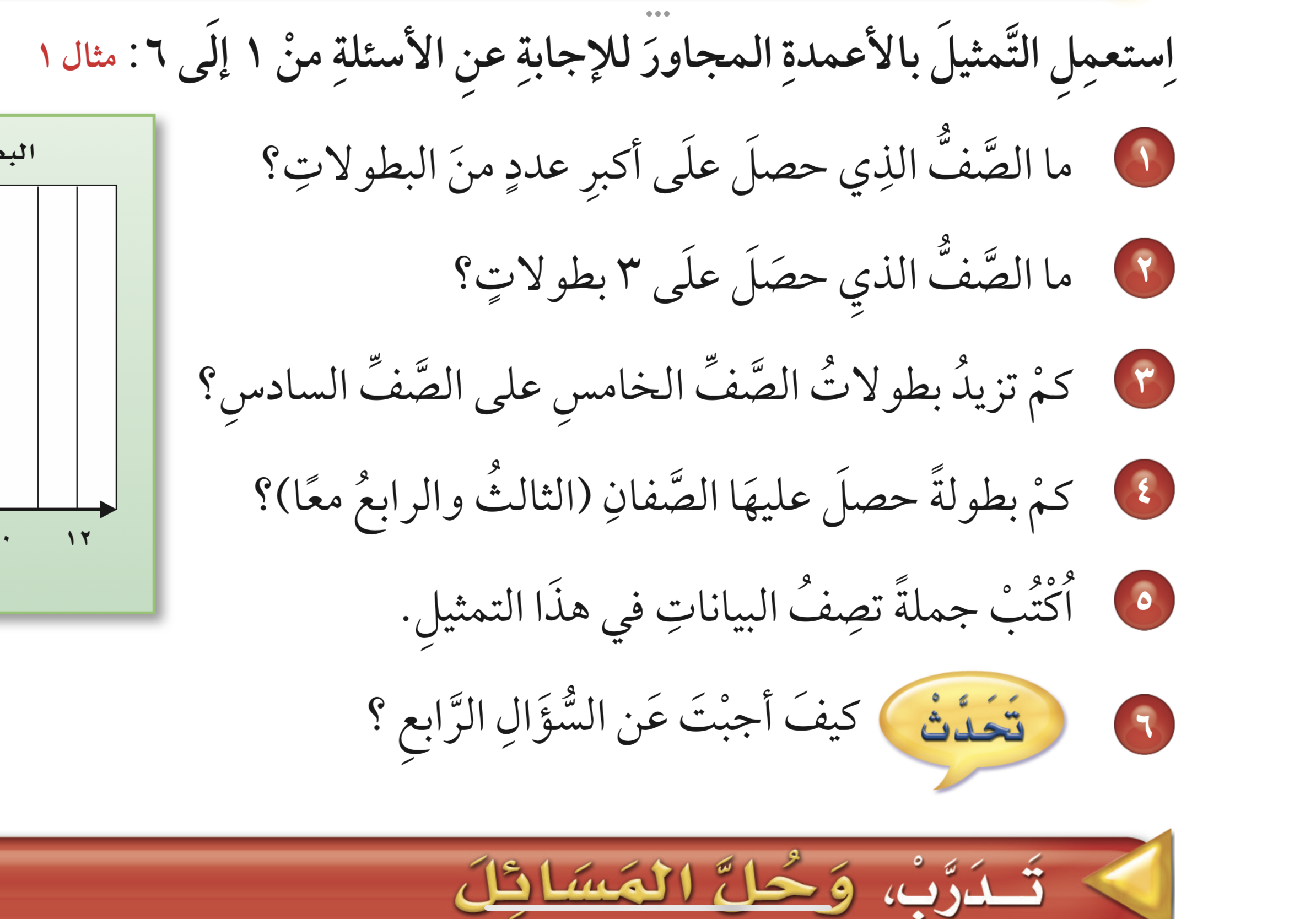 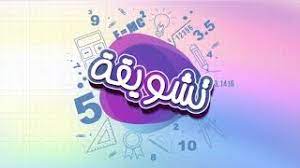 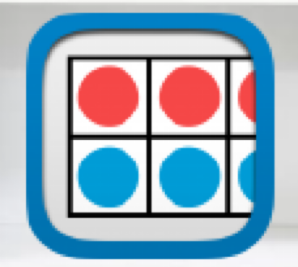 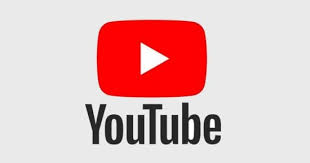 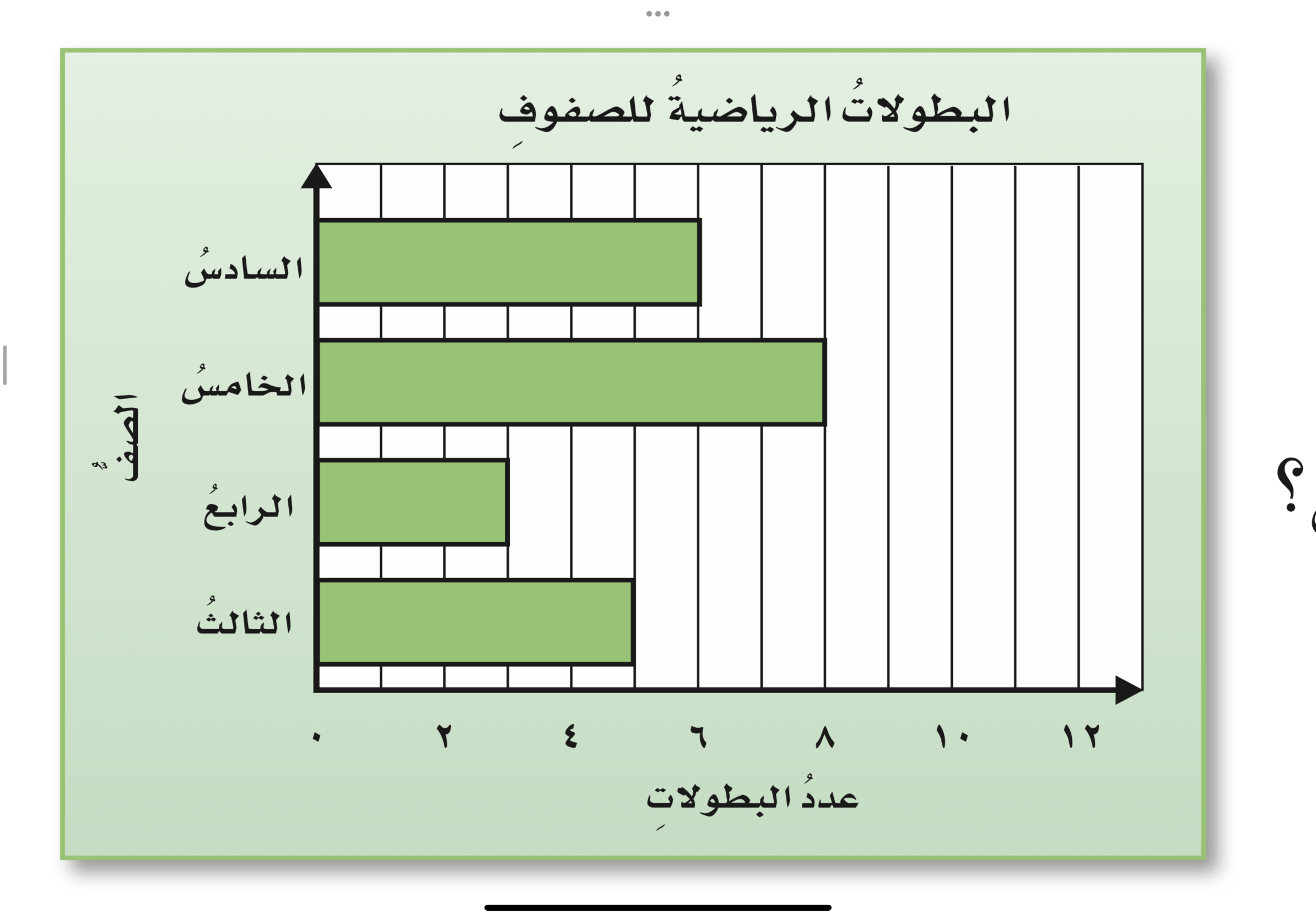 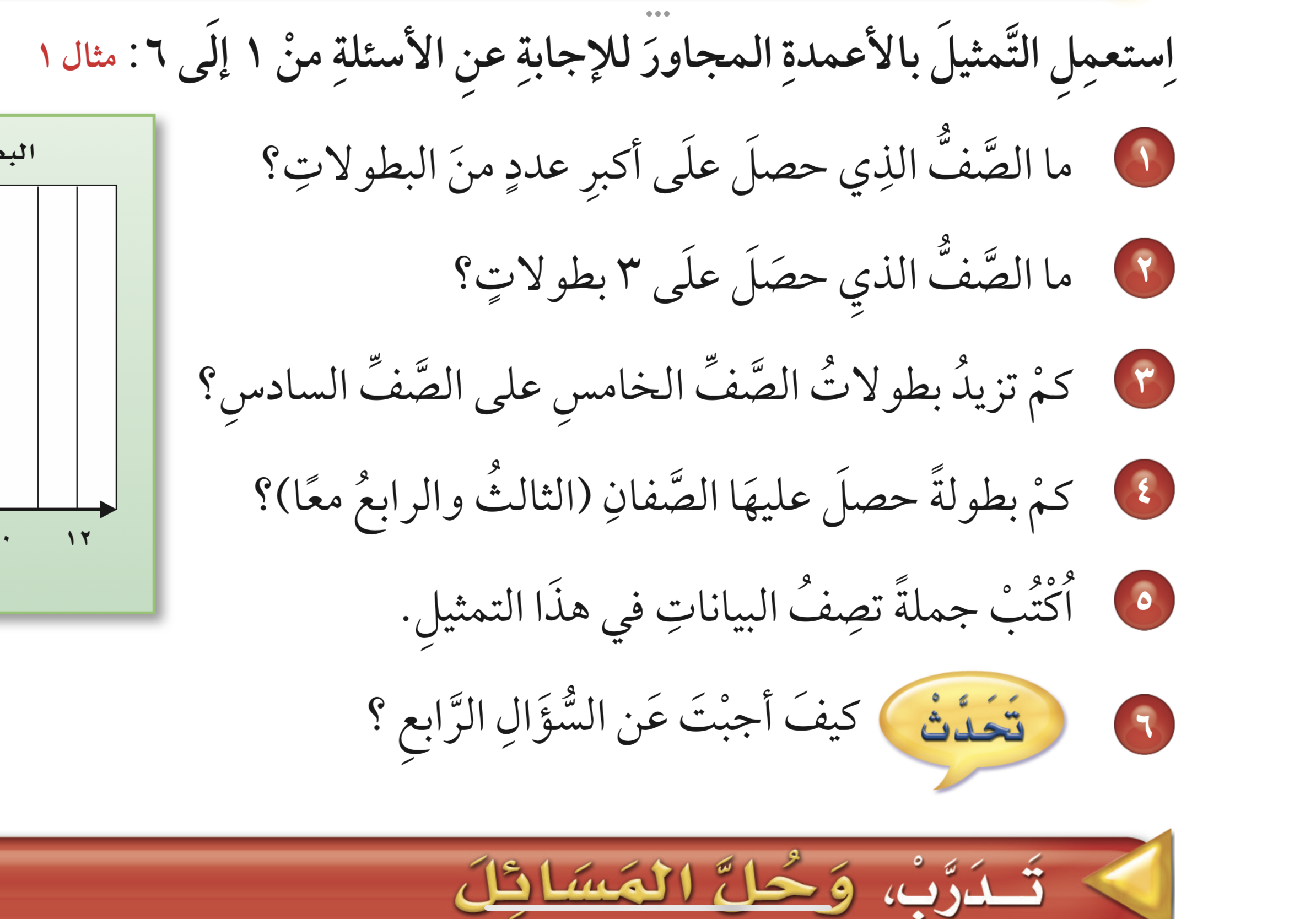 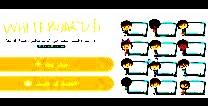 الصف الرابع
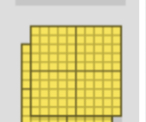 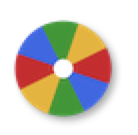 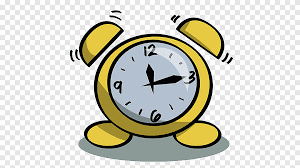 نشاط
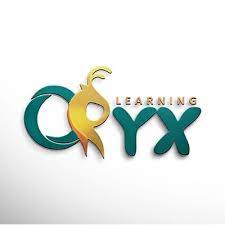 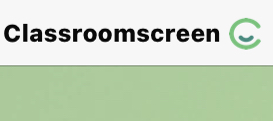 أدوات
تأكد
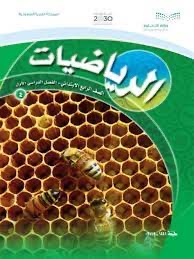 رجوع
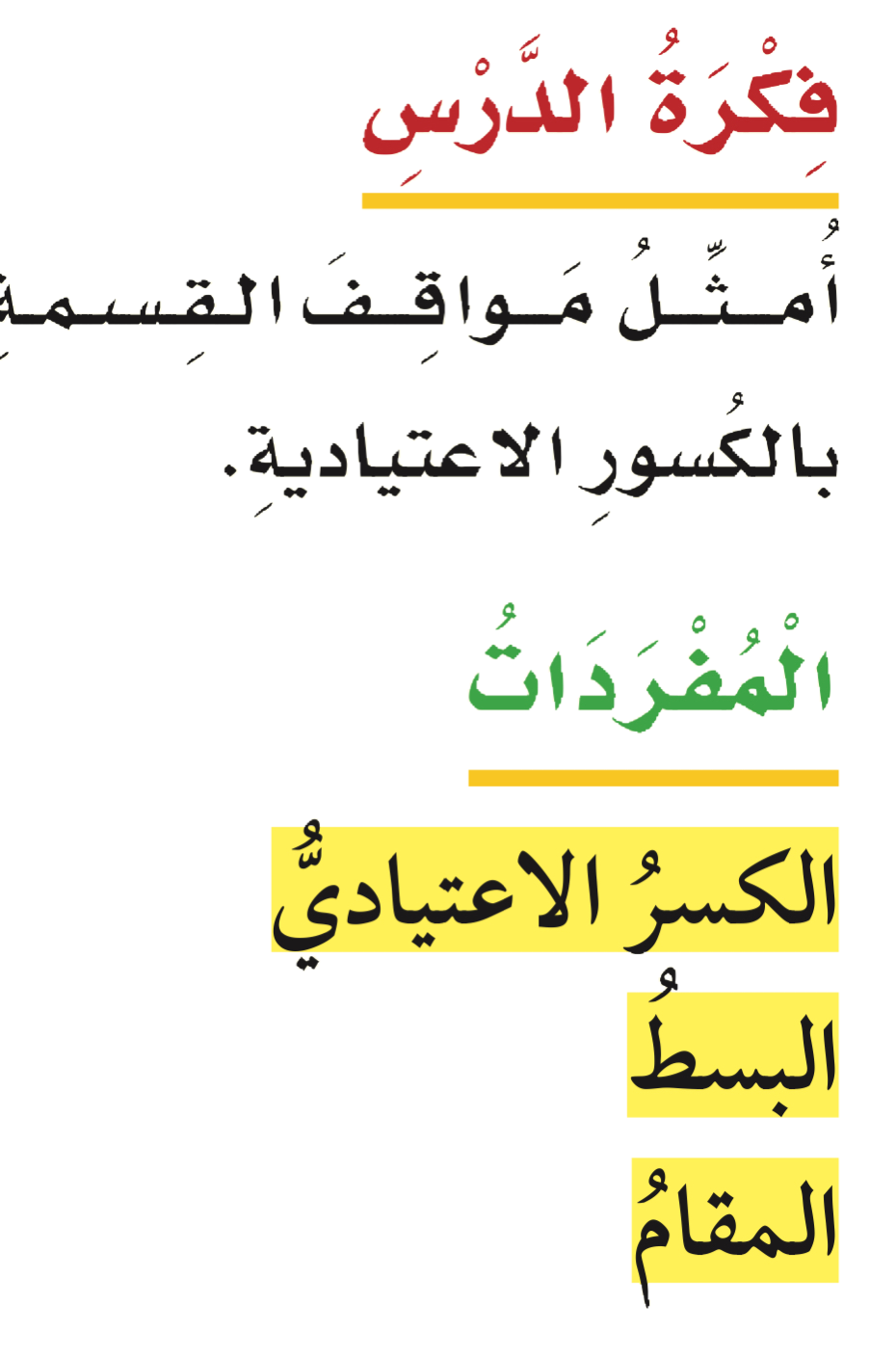 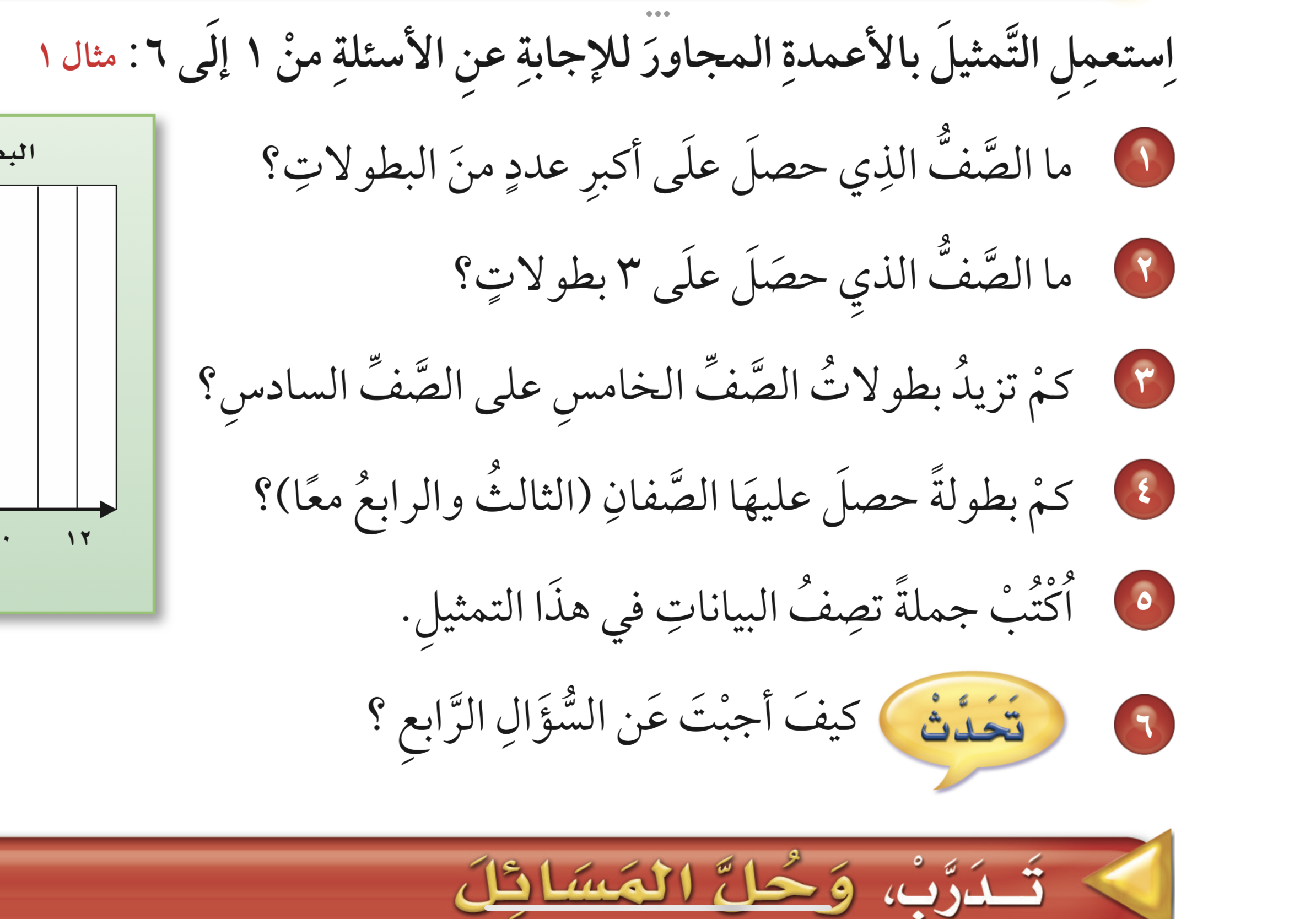 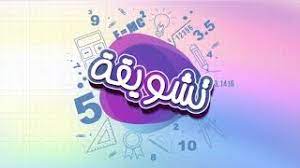 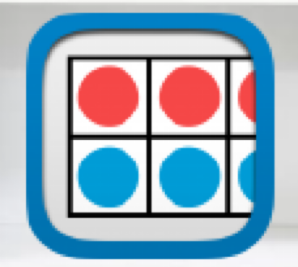 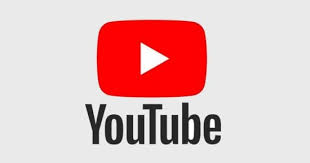 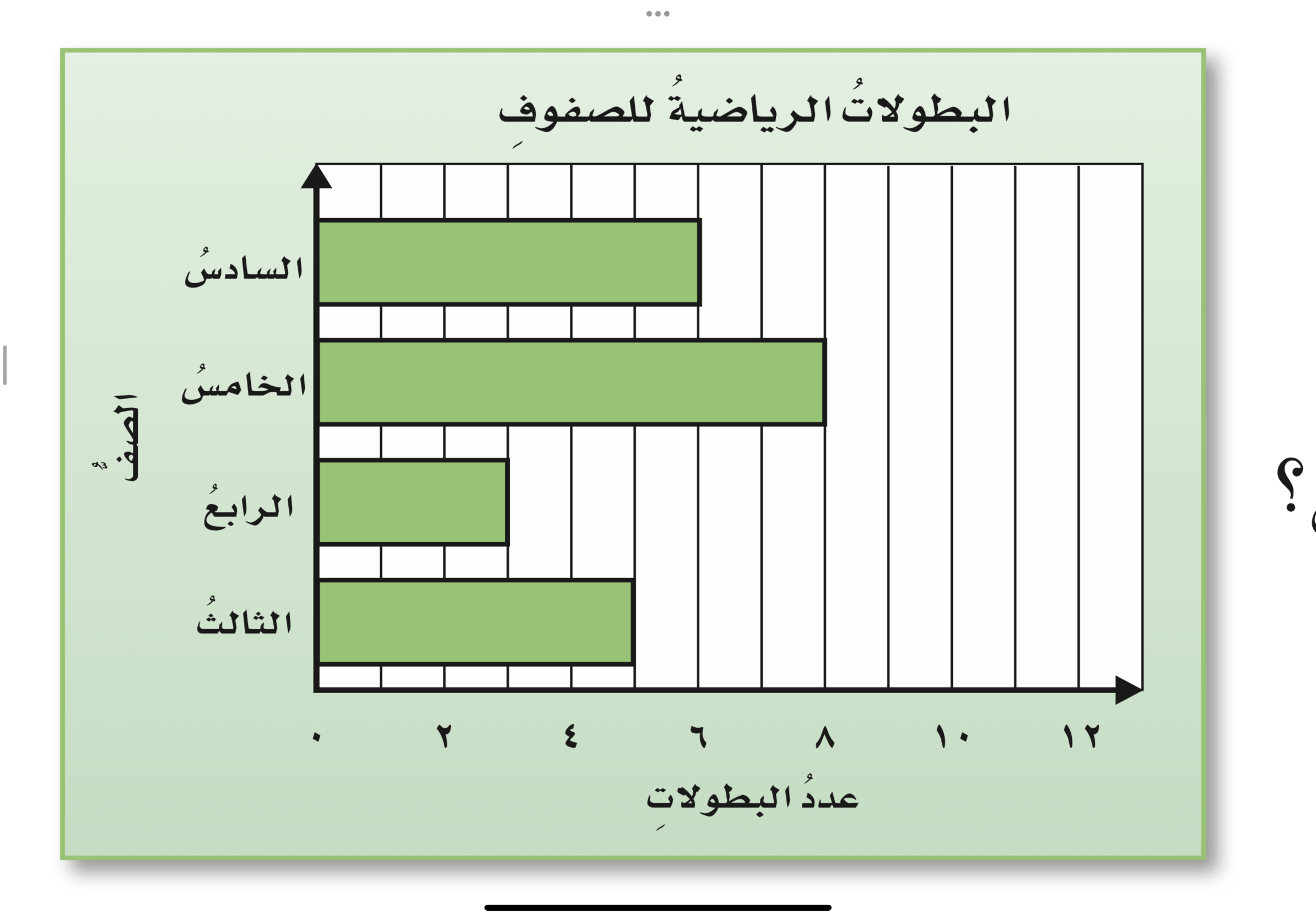 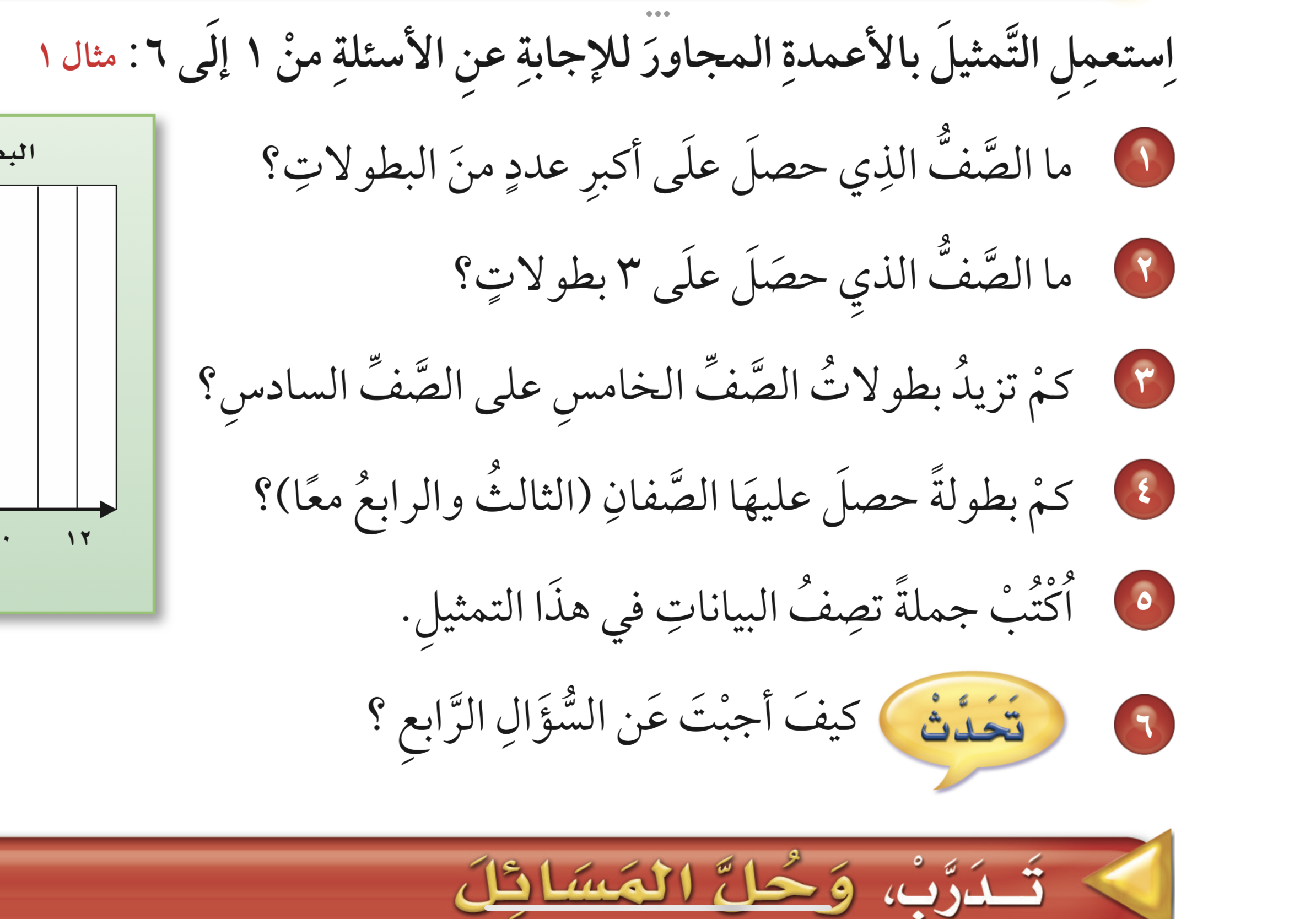 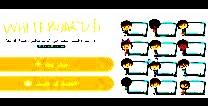 ٨-٦=٢
بطولتين
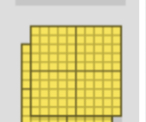 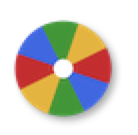 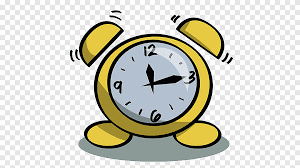 نشاط
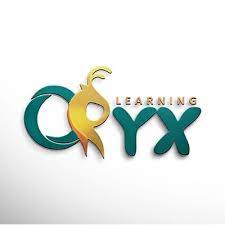 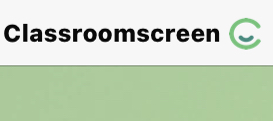 أدوات
تأكد
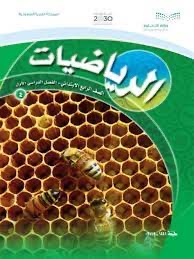 رجوع
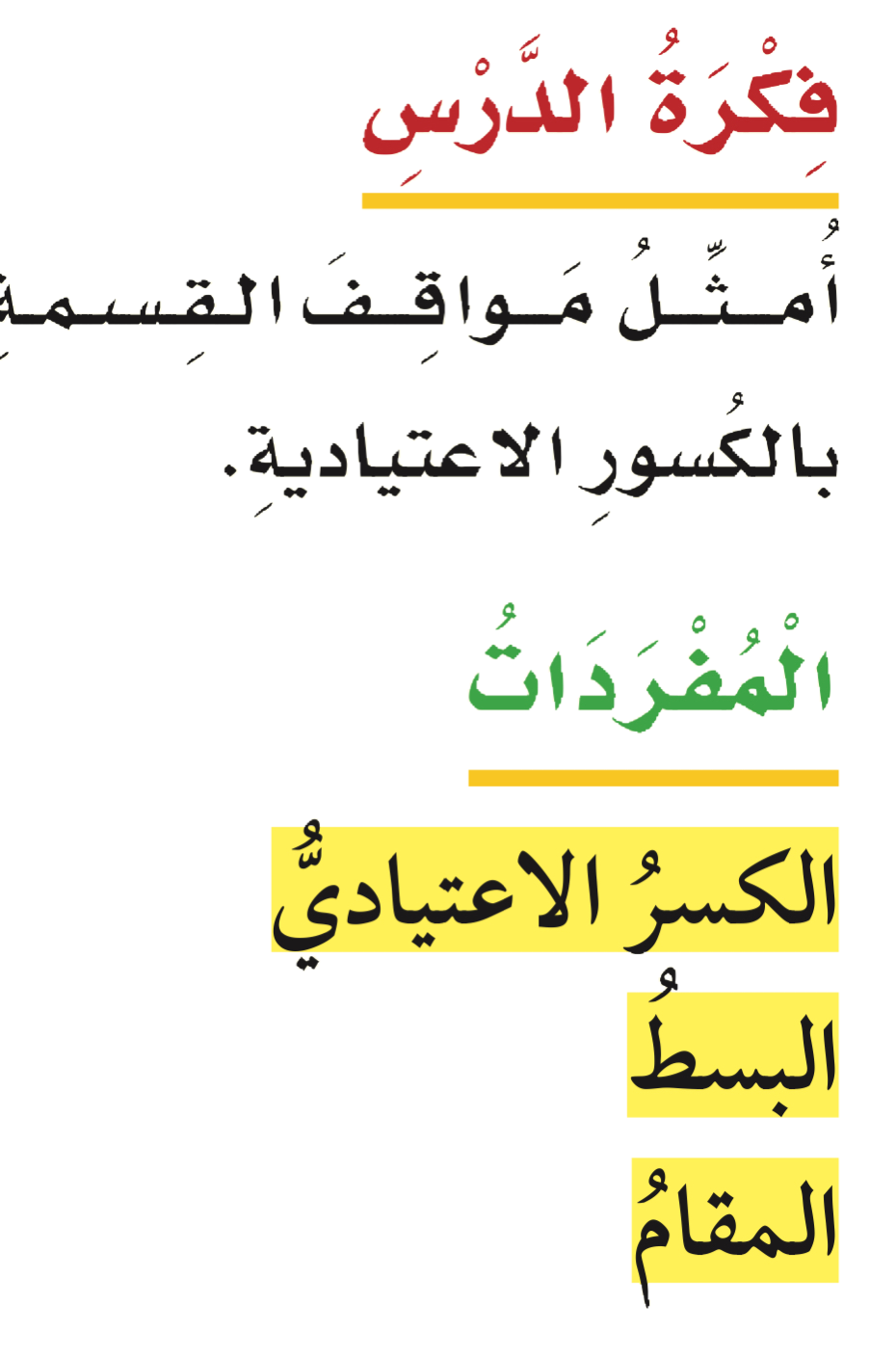 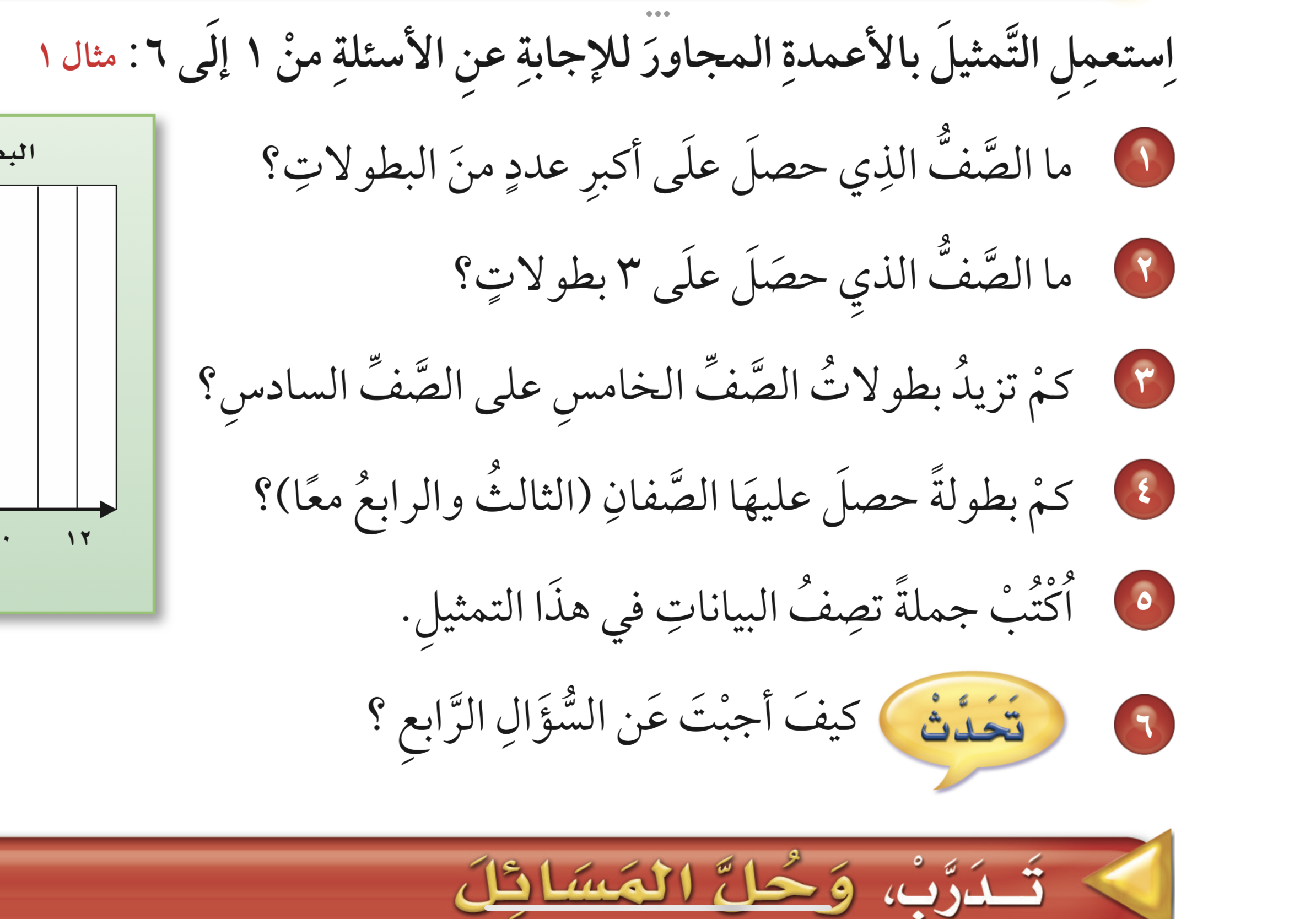 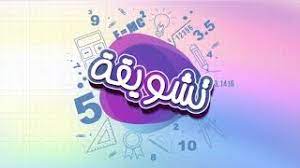 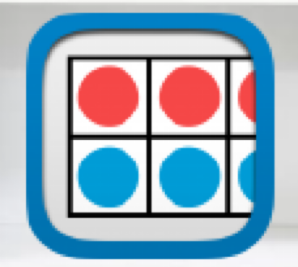 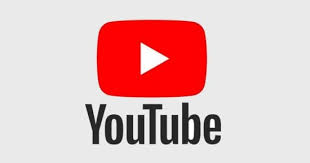 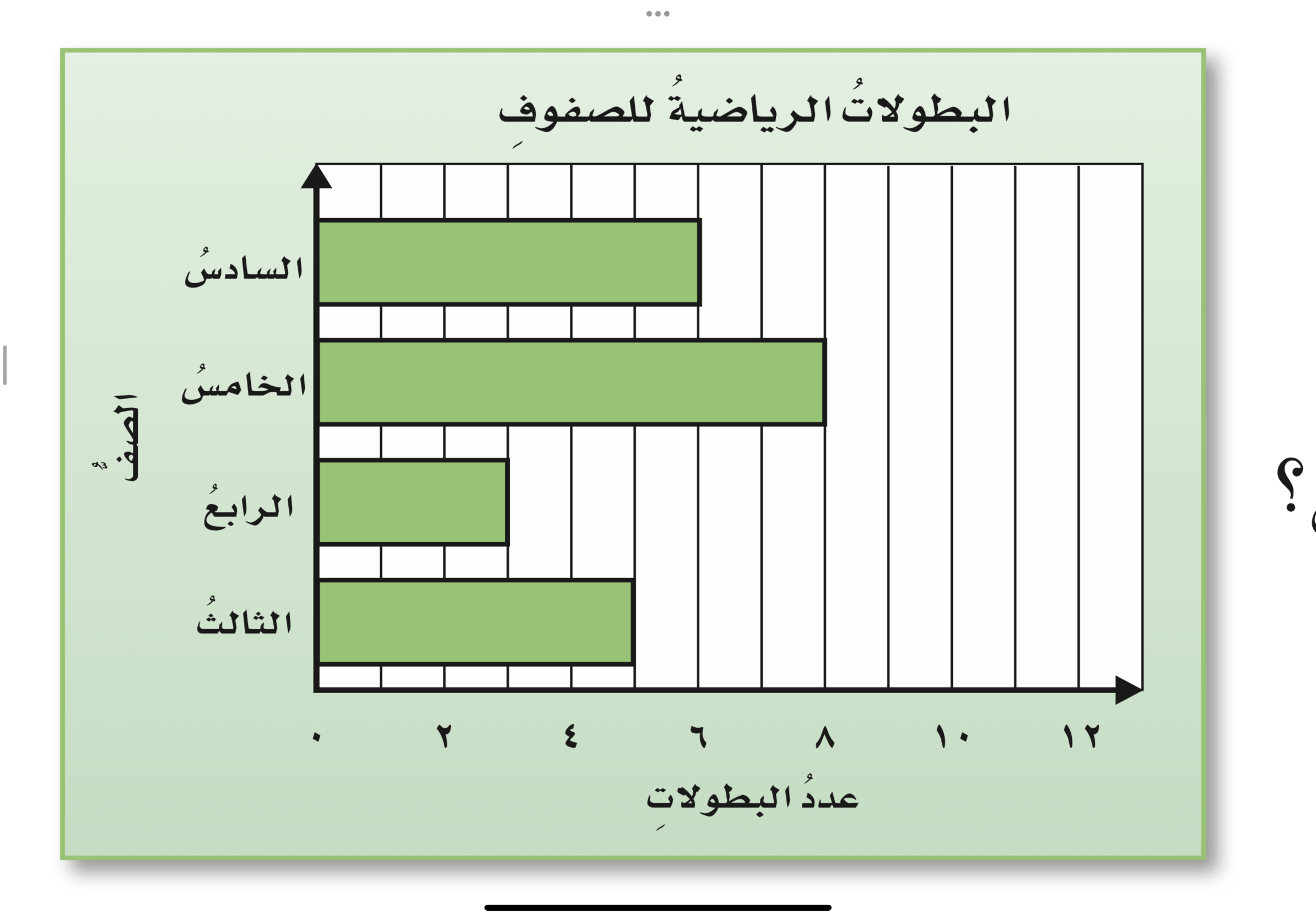 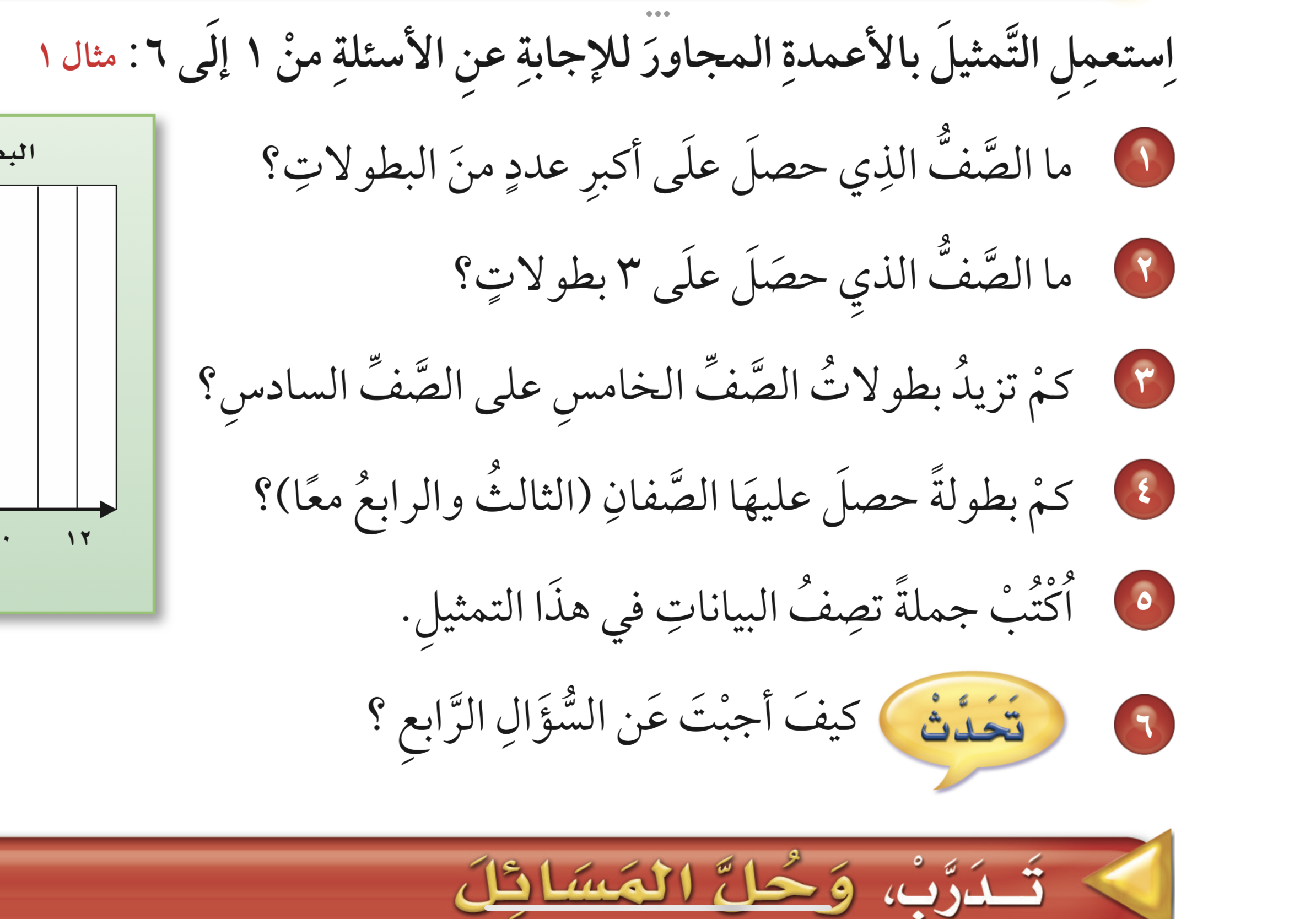 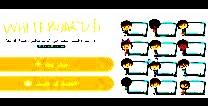 ٥+ ٣= ٨  بطولات
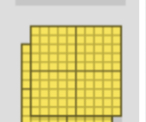 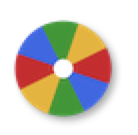 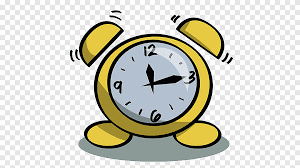 نشاط
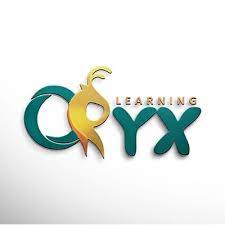 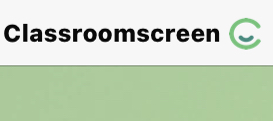 أدوات
تأكد
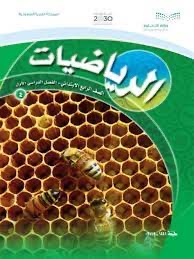 رجوع
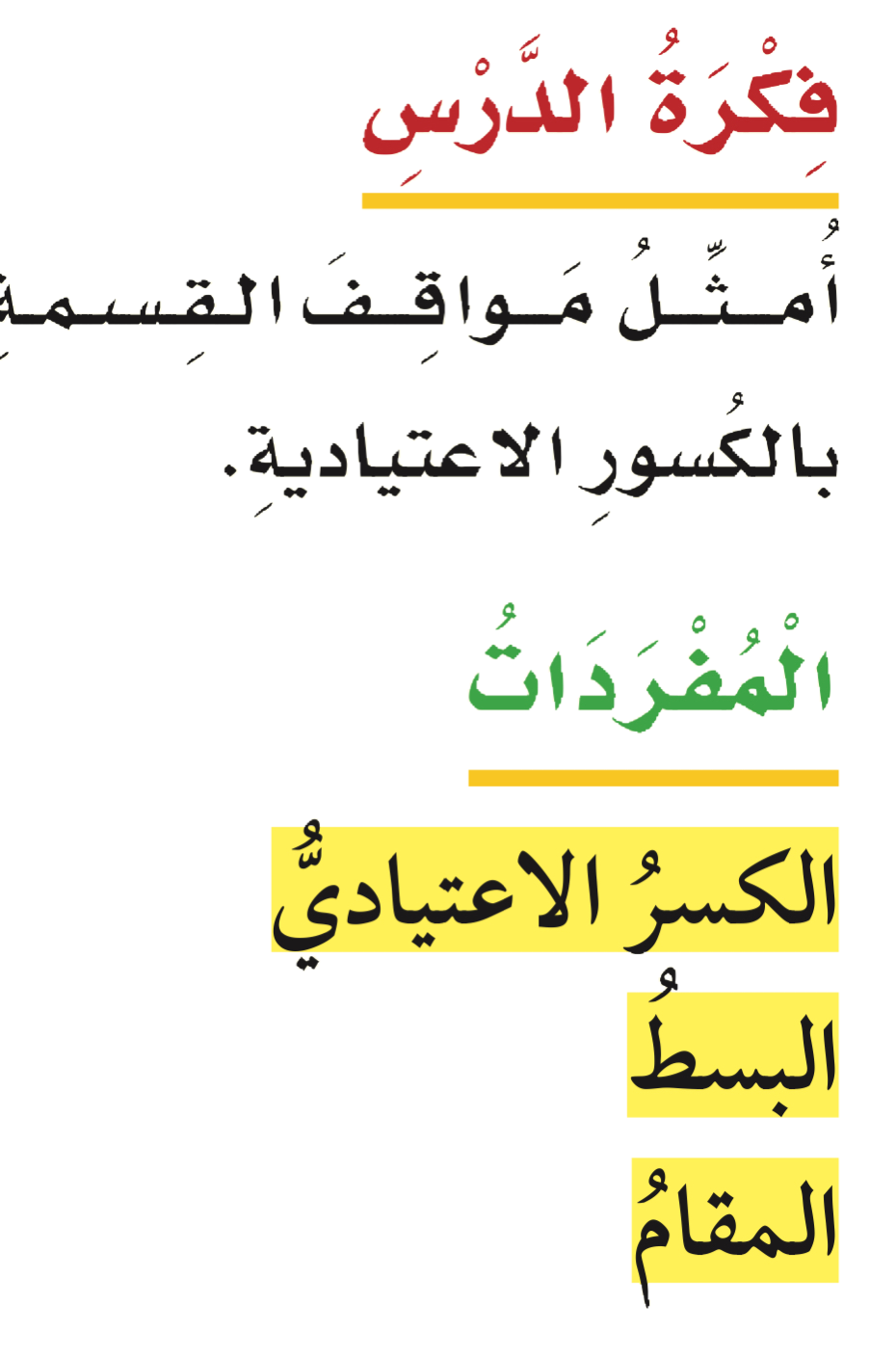 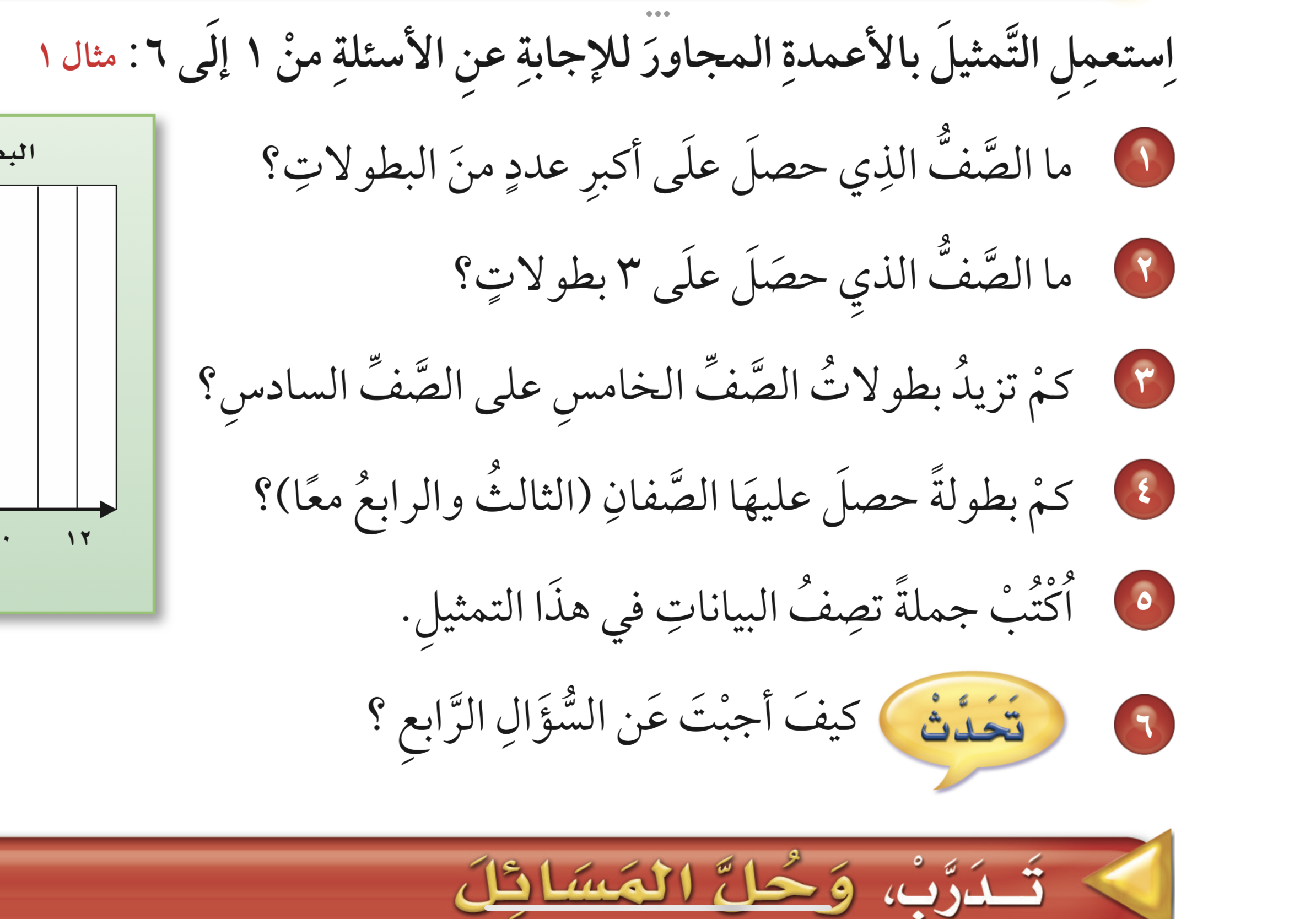 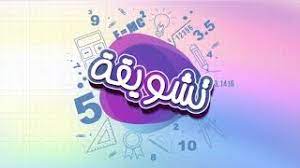 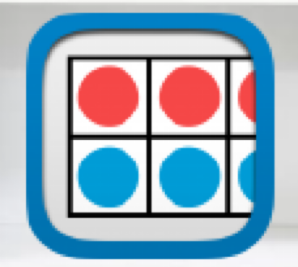 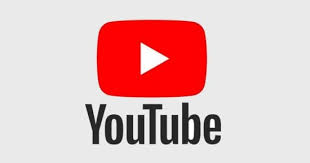 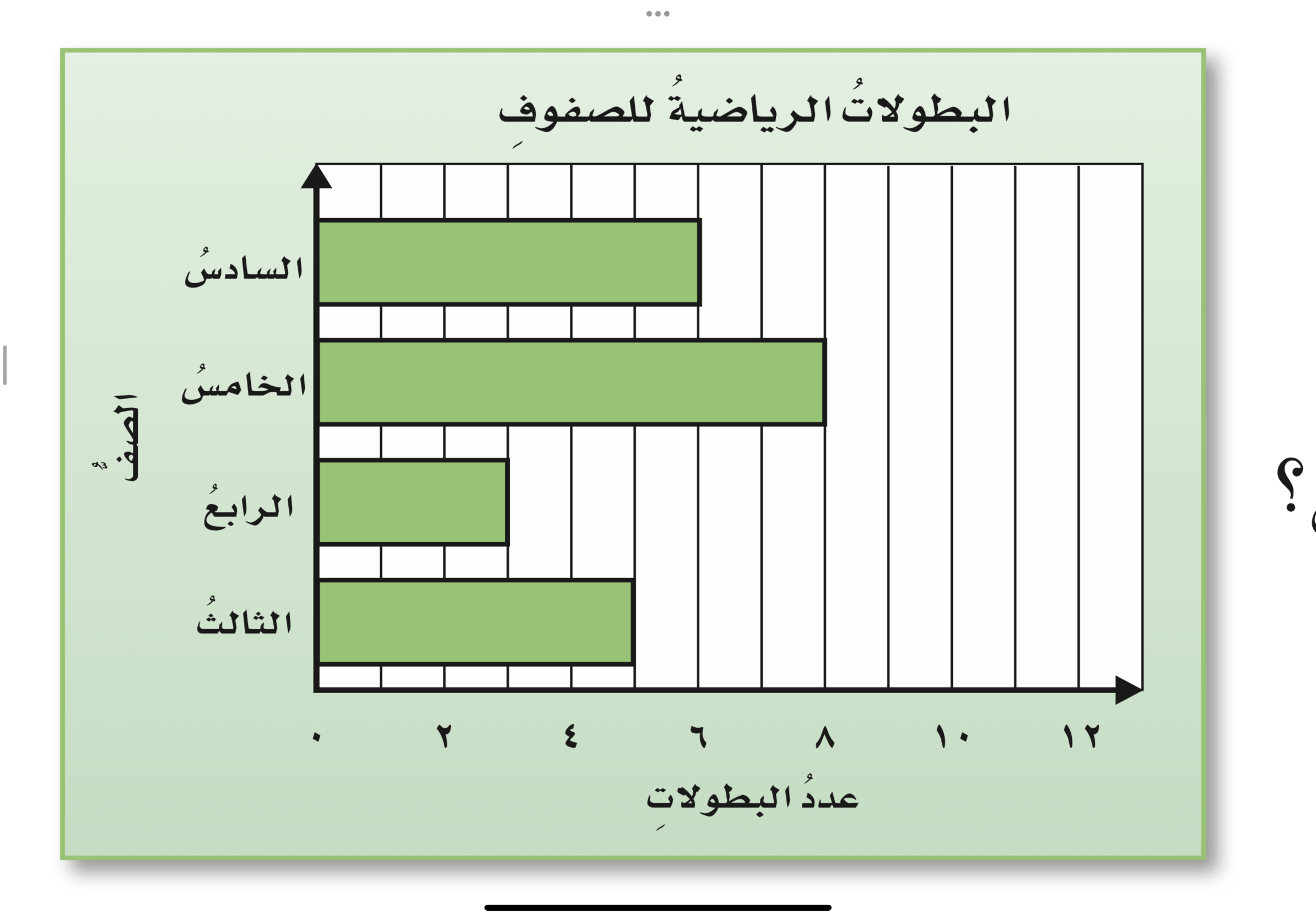 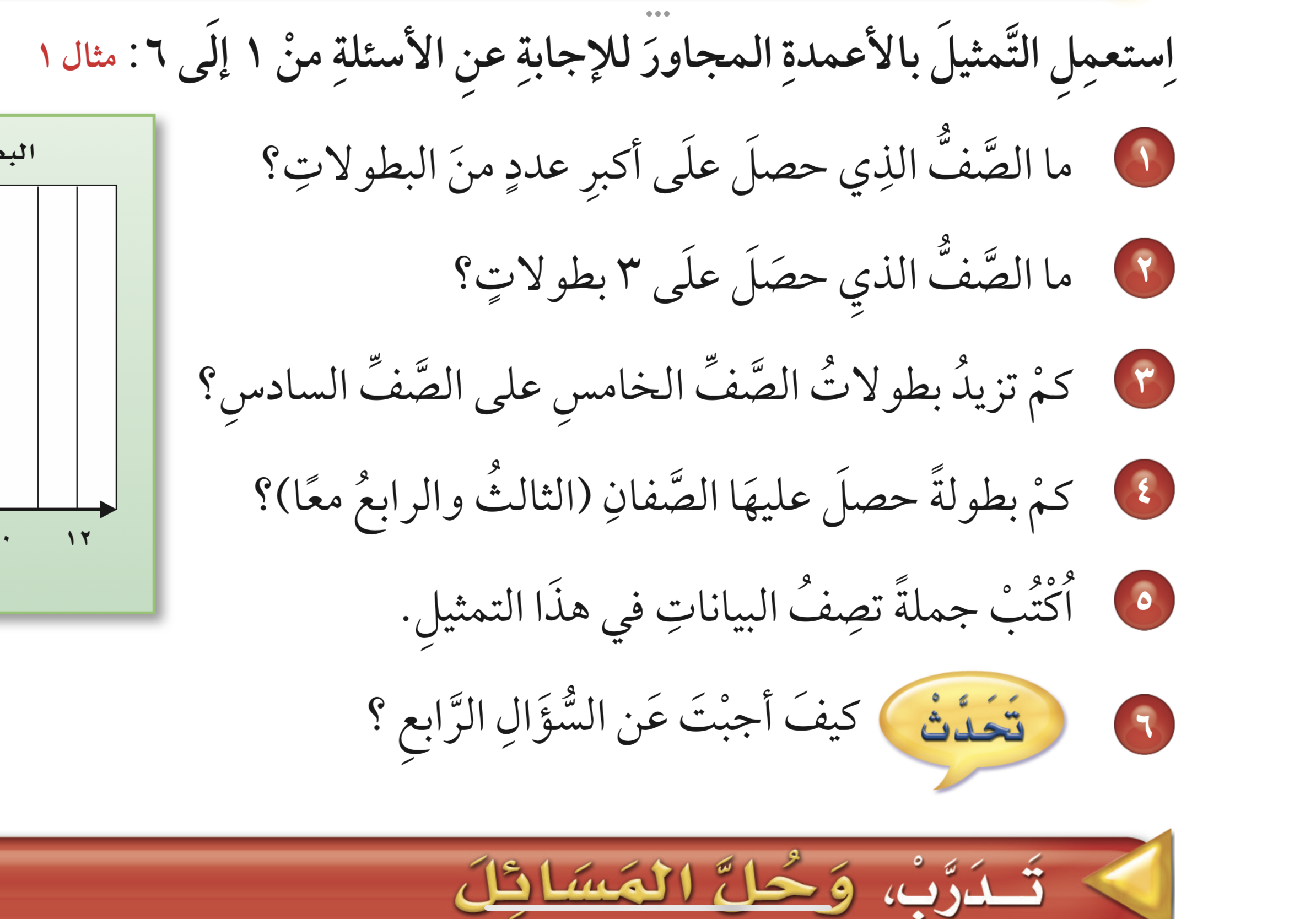 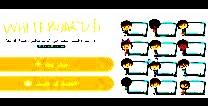 حصل الصف الخامس على أكبر 
عدد من البطولات
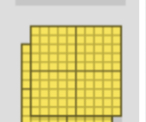 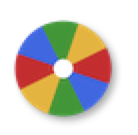 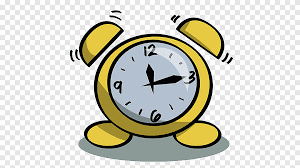 نشاط
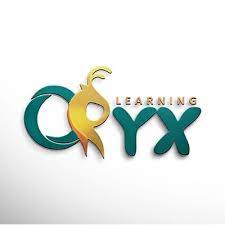 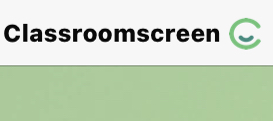 أدوات
الحل
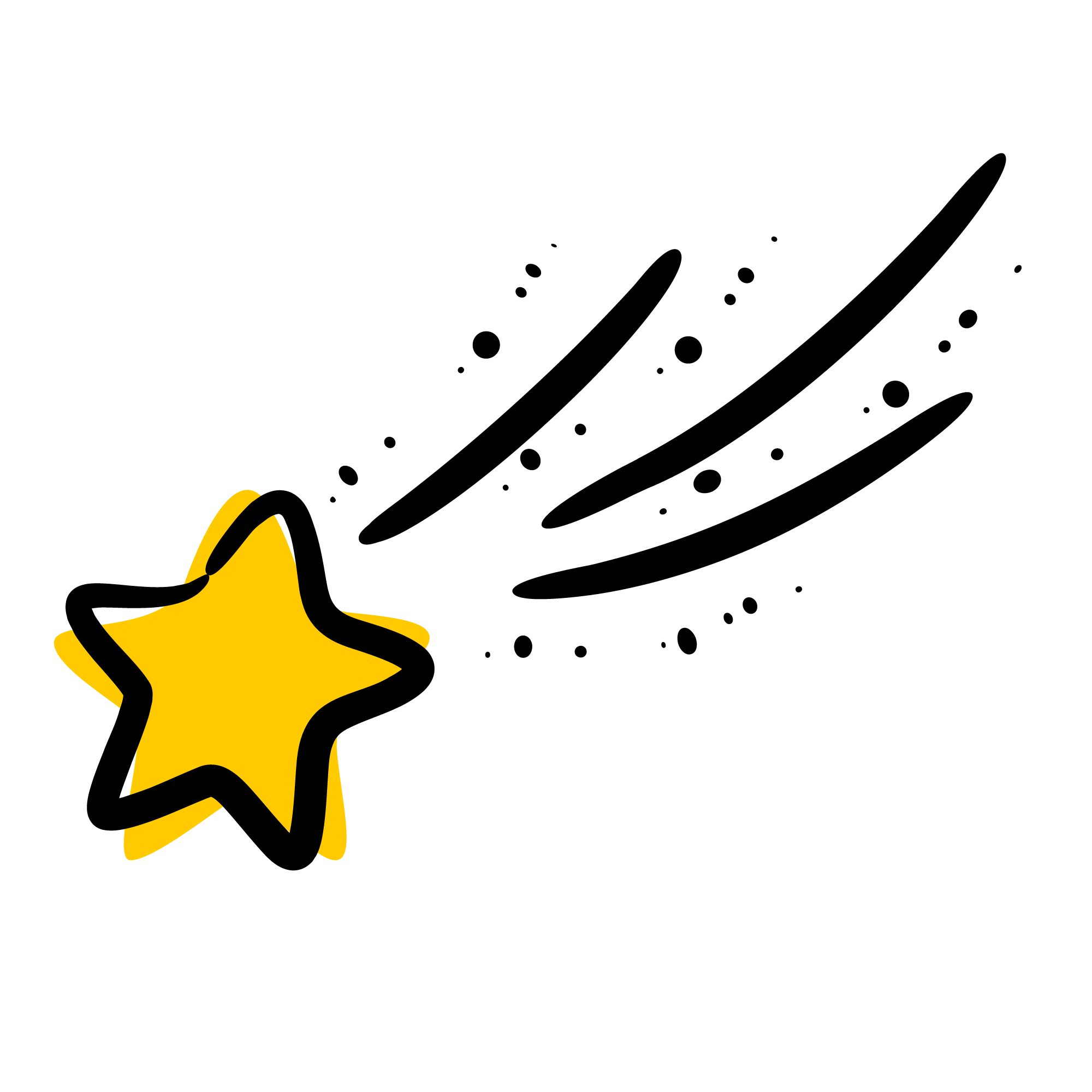 تدرب
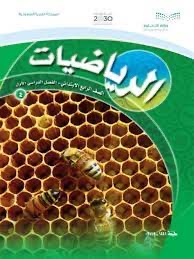 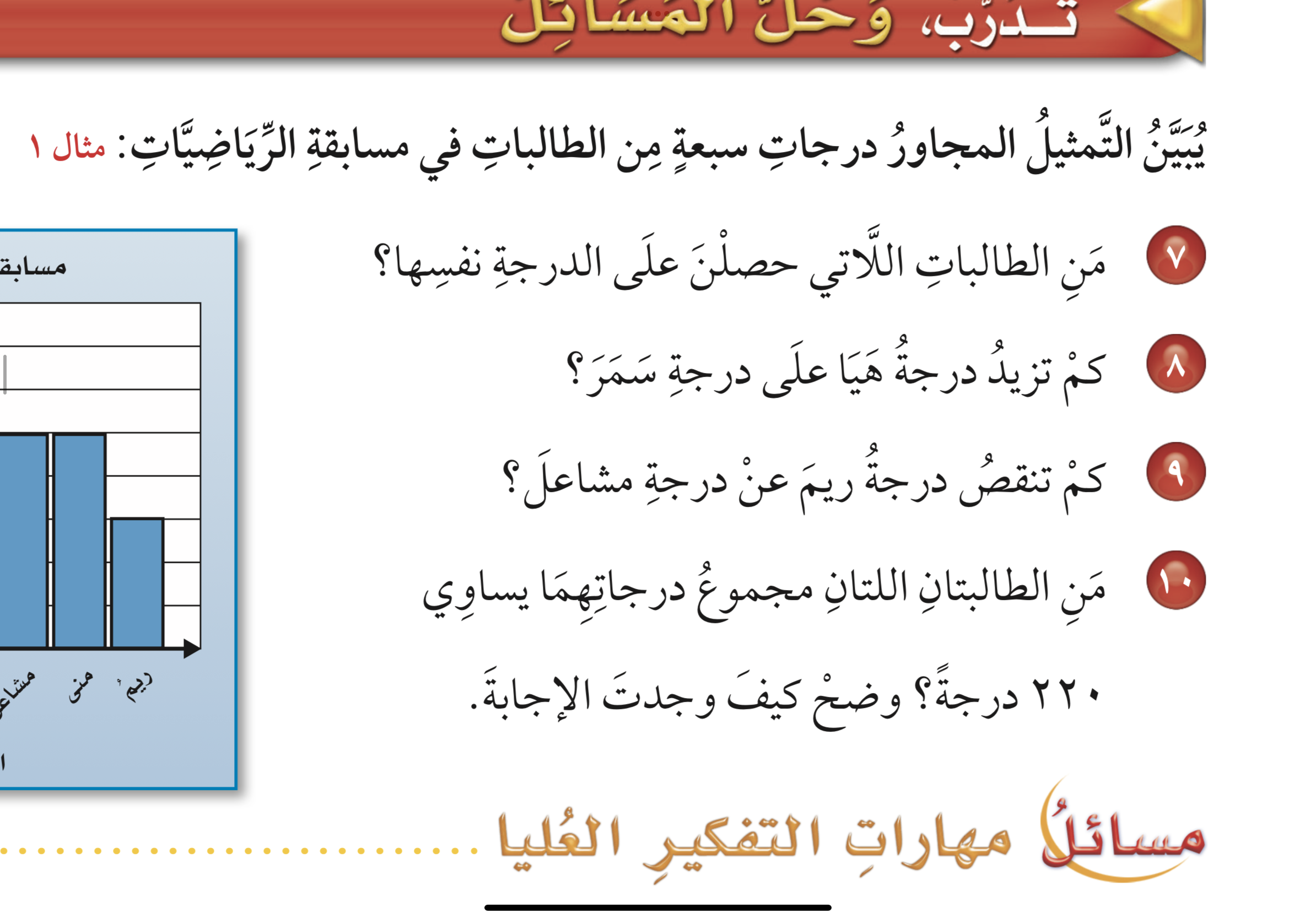 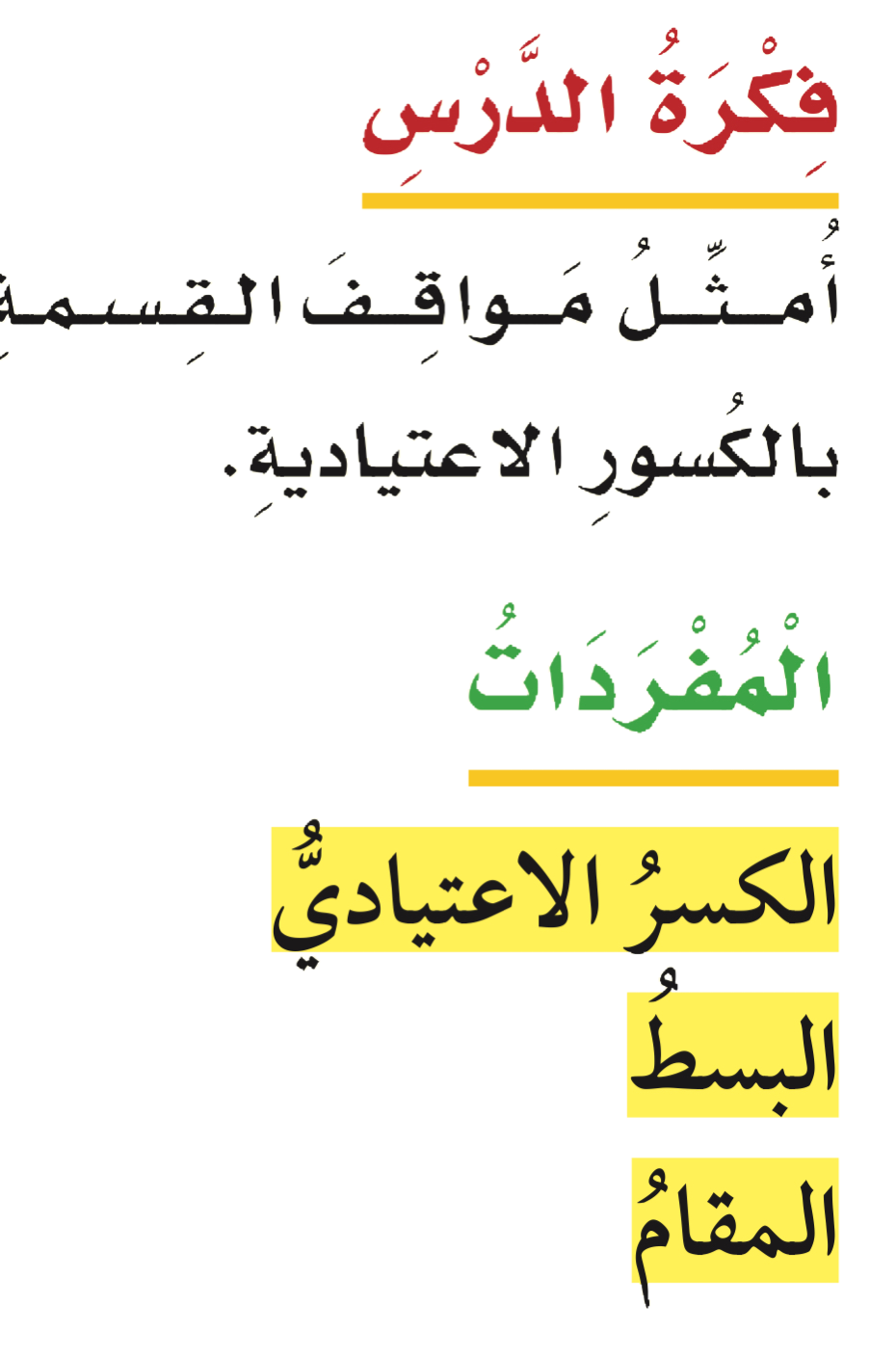 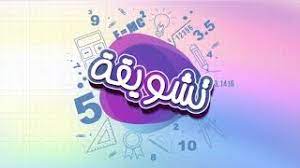 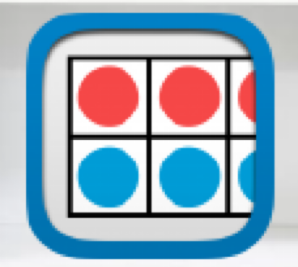 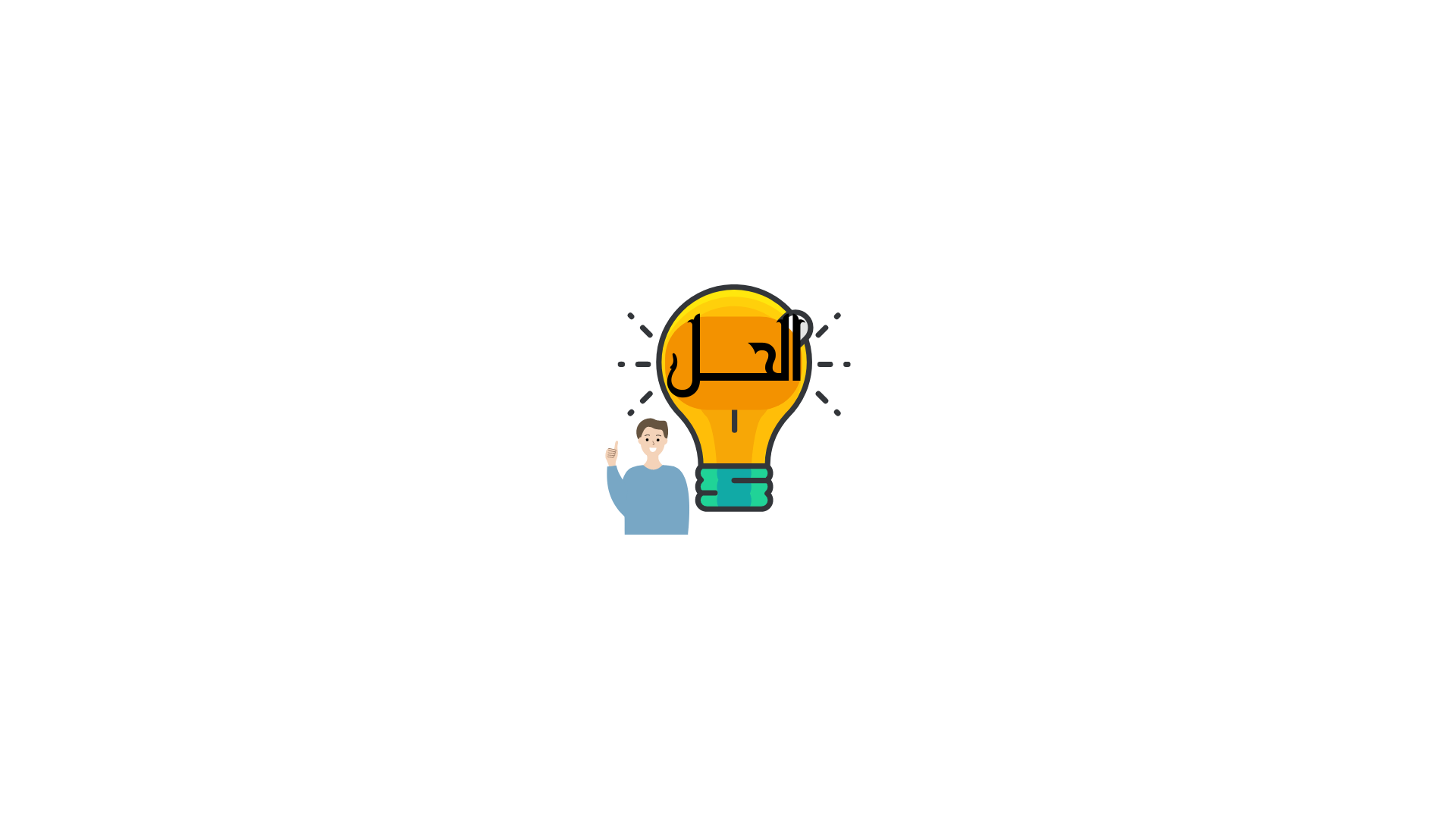 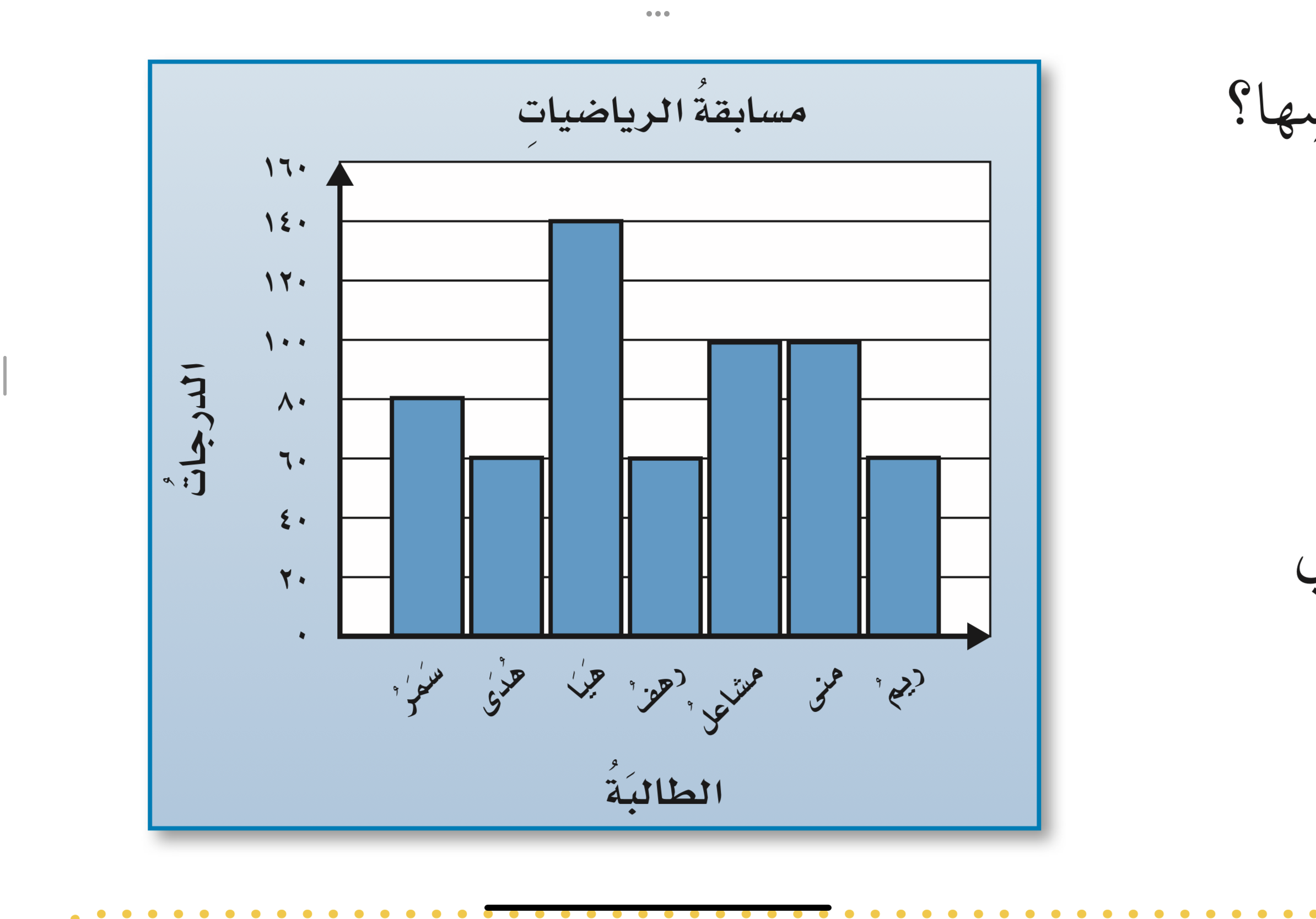 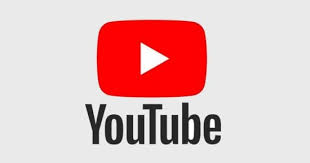 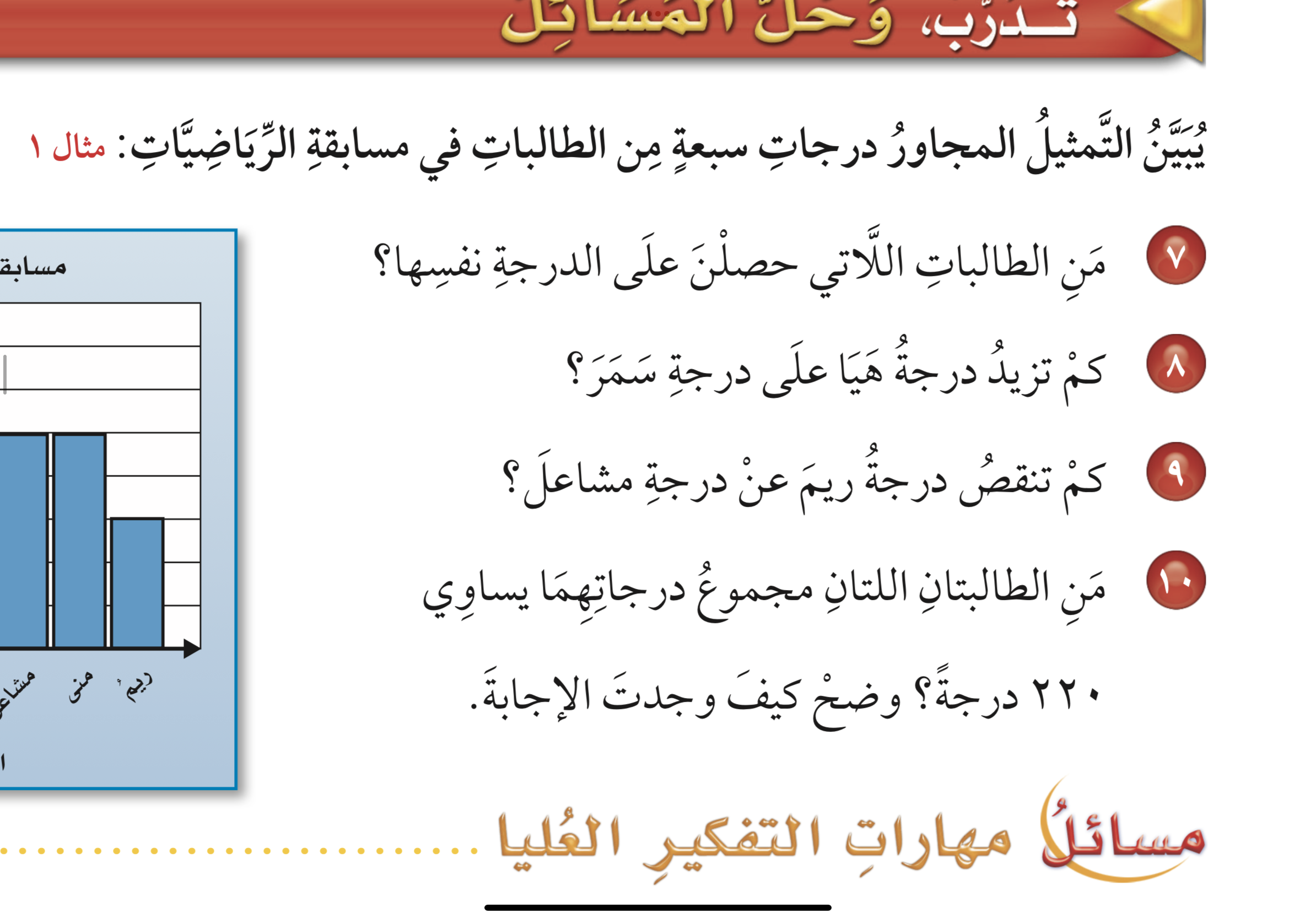 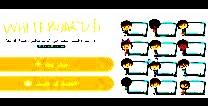 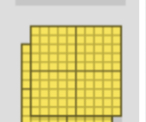 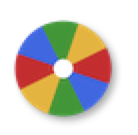 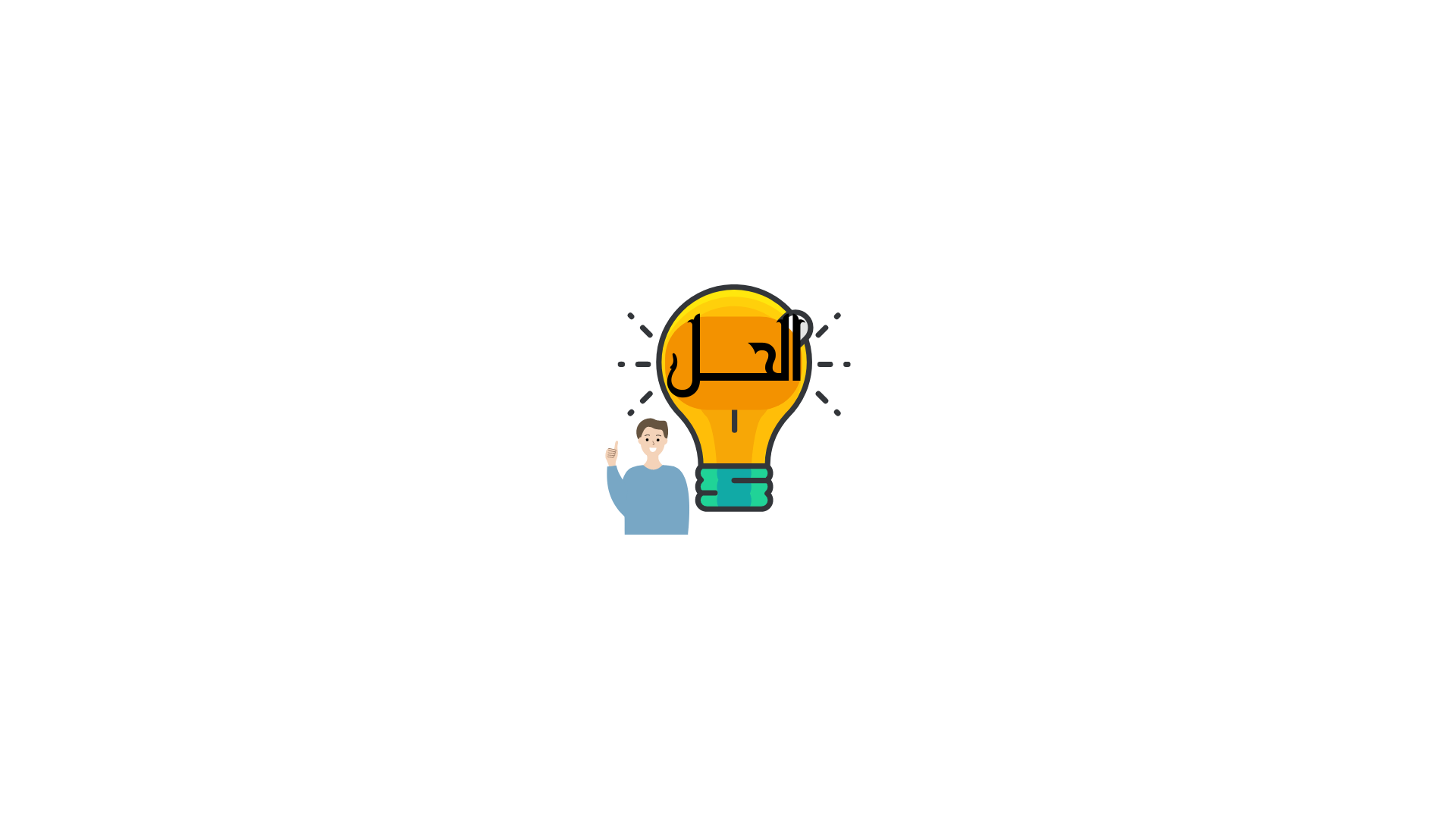 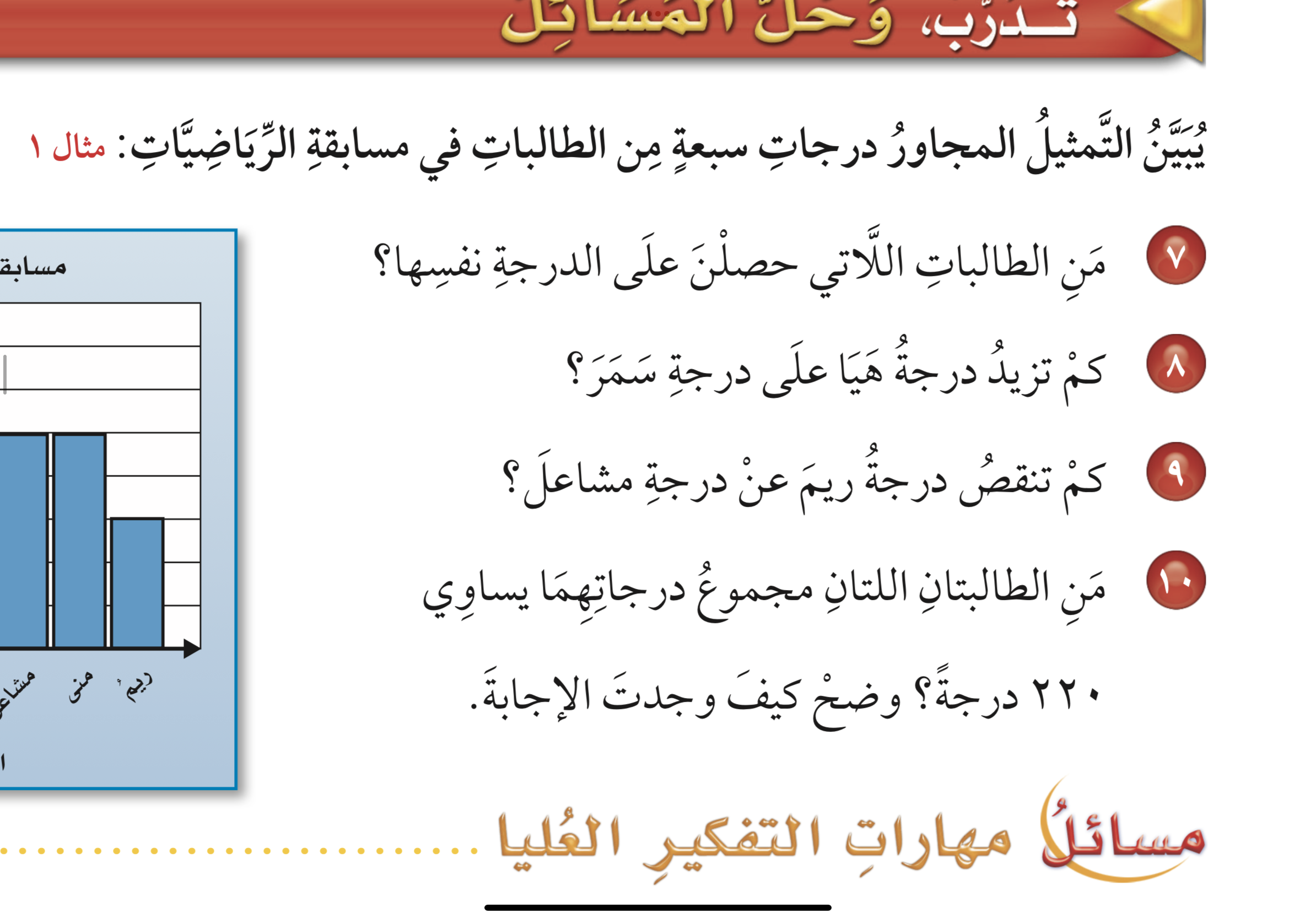 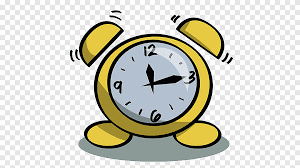 نشاط
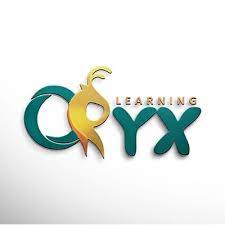 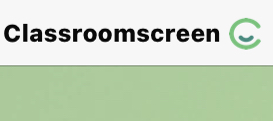 أدوات
تدرب
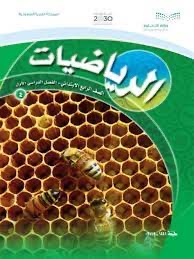 رجوع
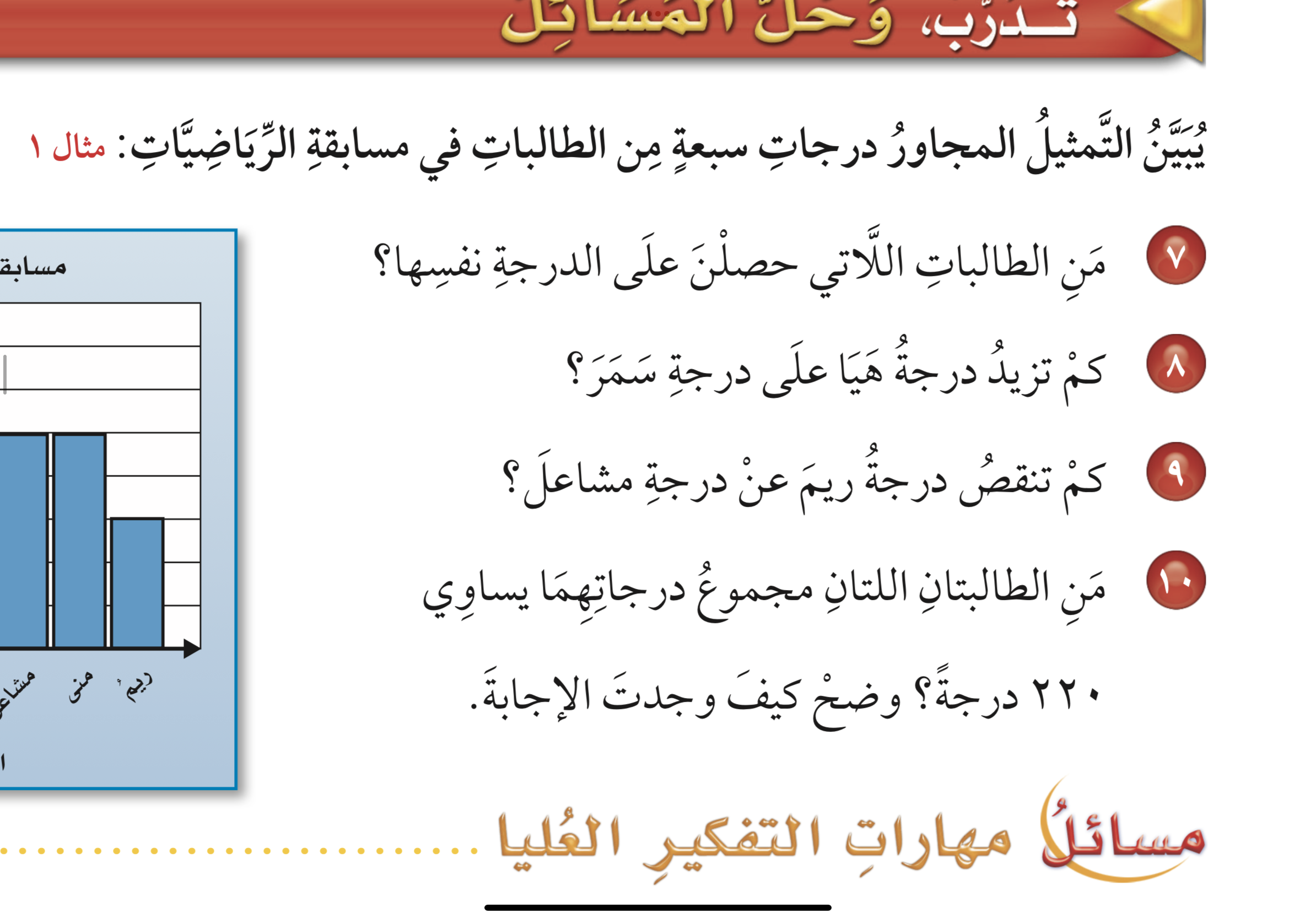 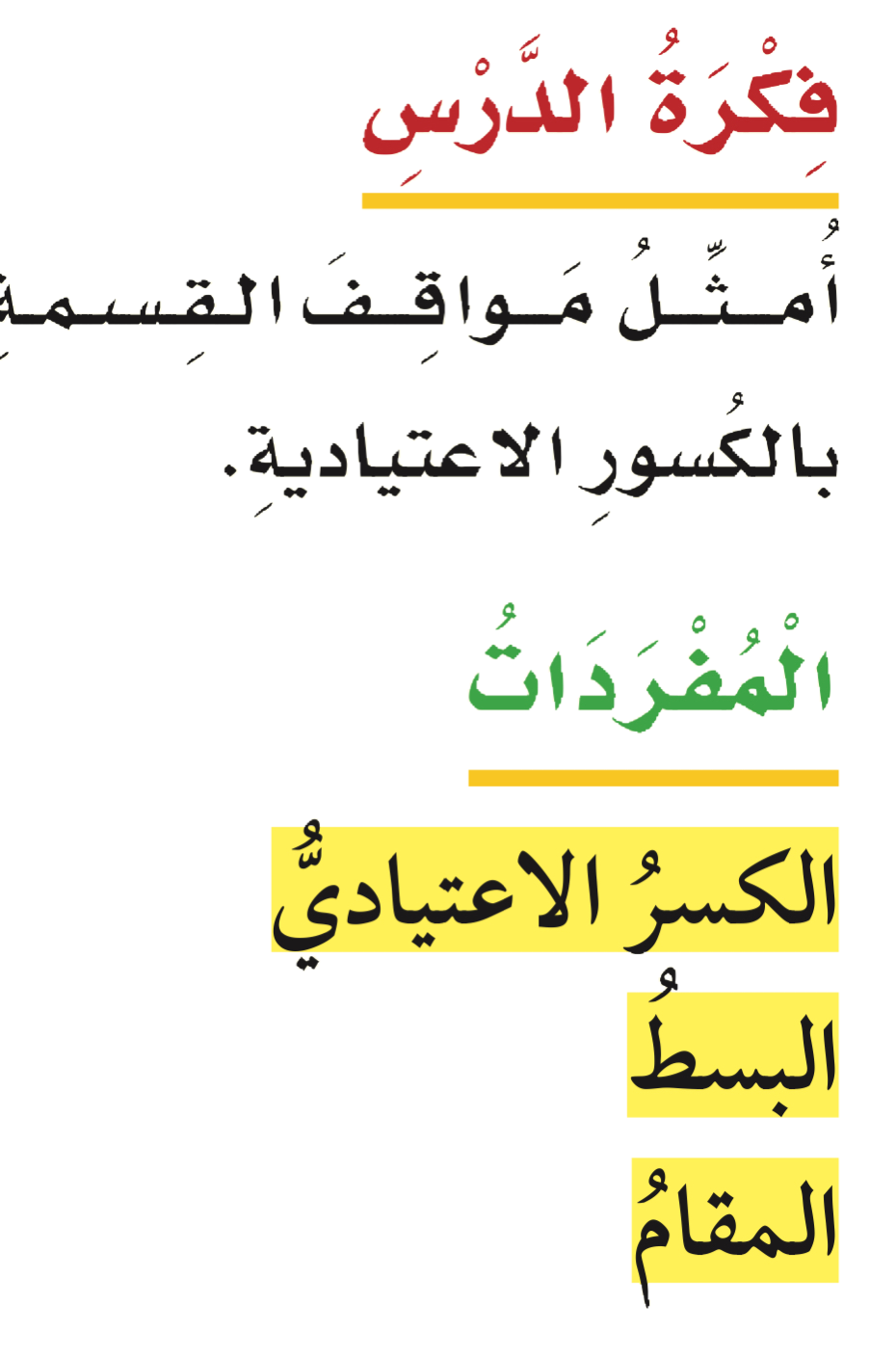 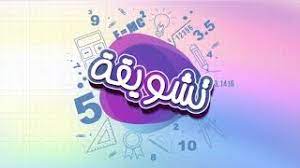 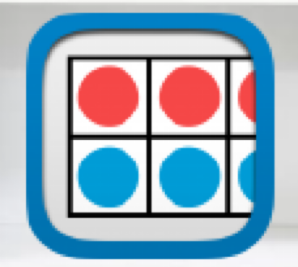 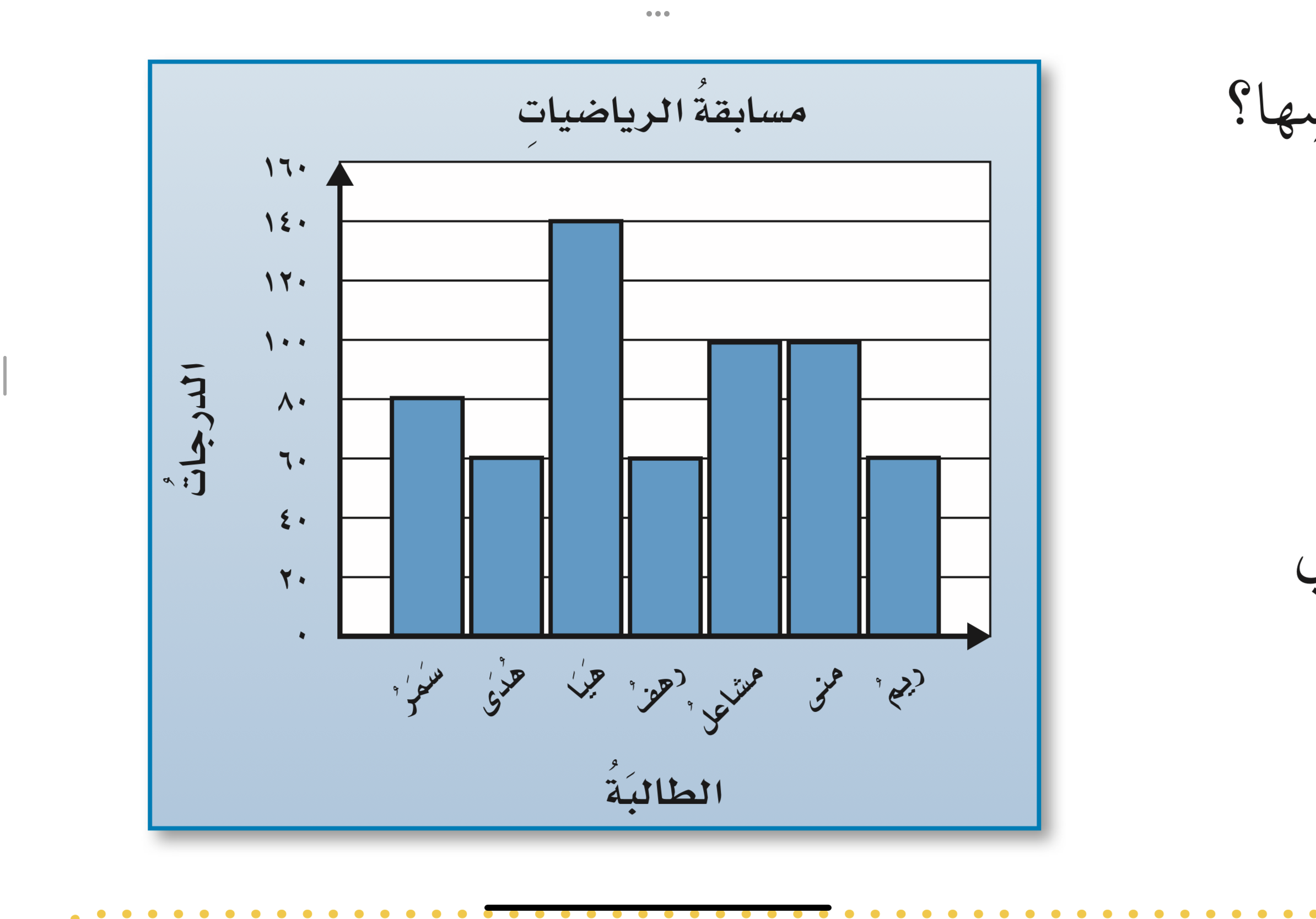 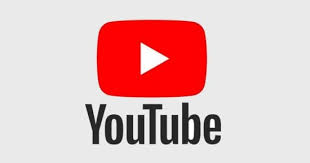 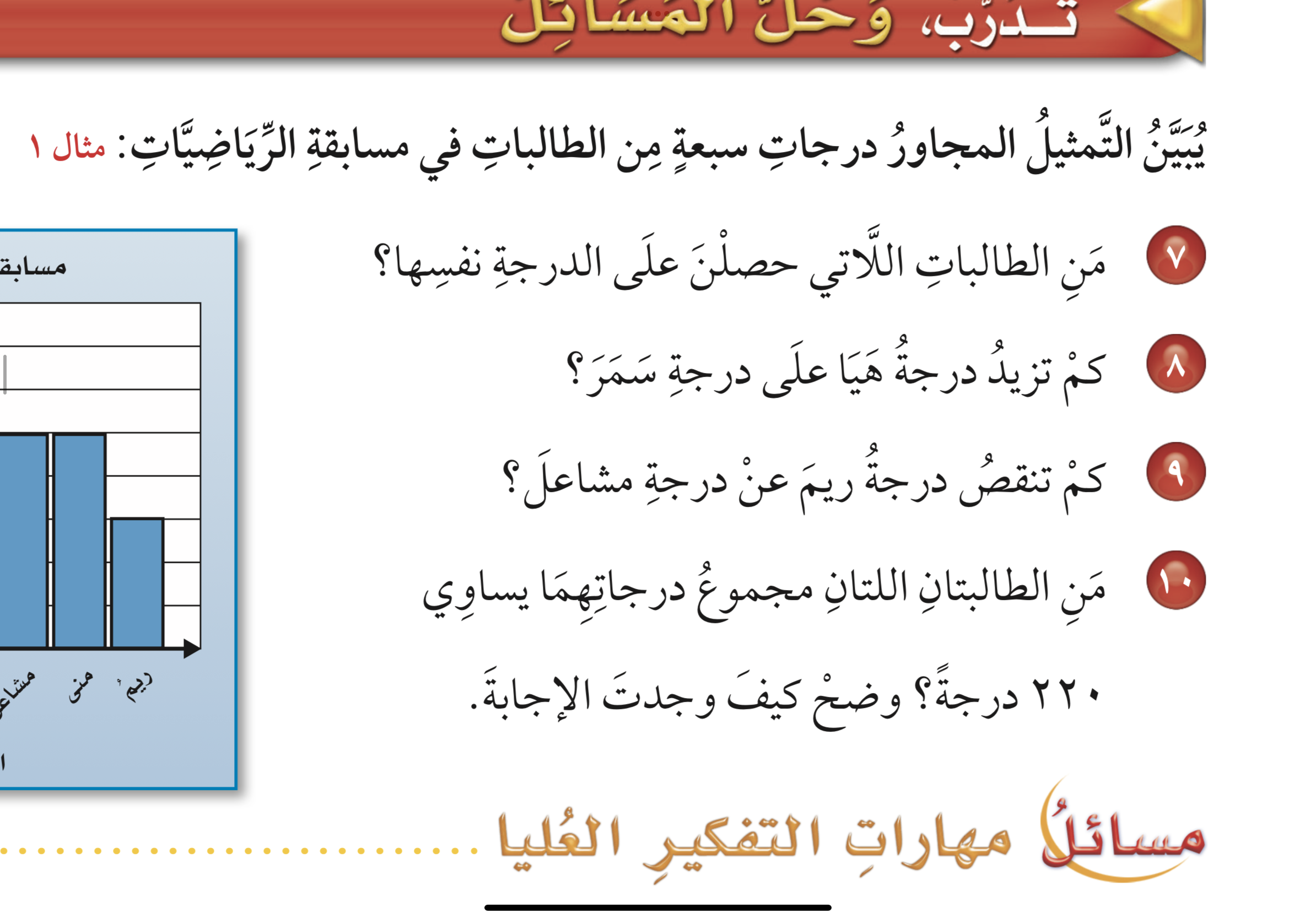 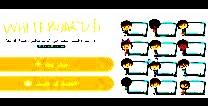 منى ومشاعل ، ريم ، ورهف ، وهدى
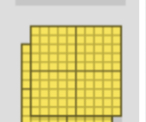 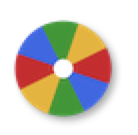 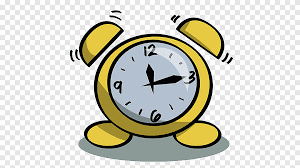 نشاط
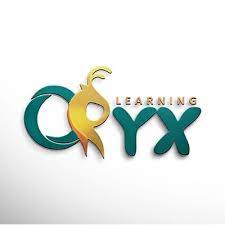 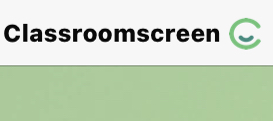 أدوات
تدرب
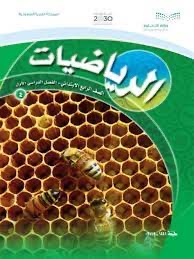 رجوع
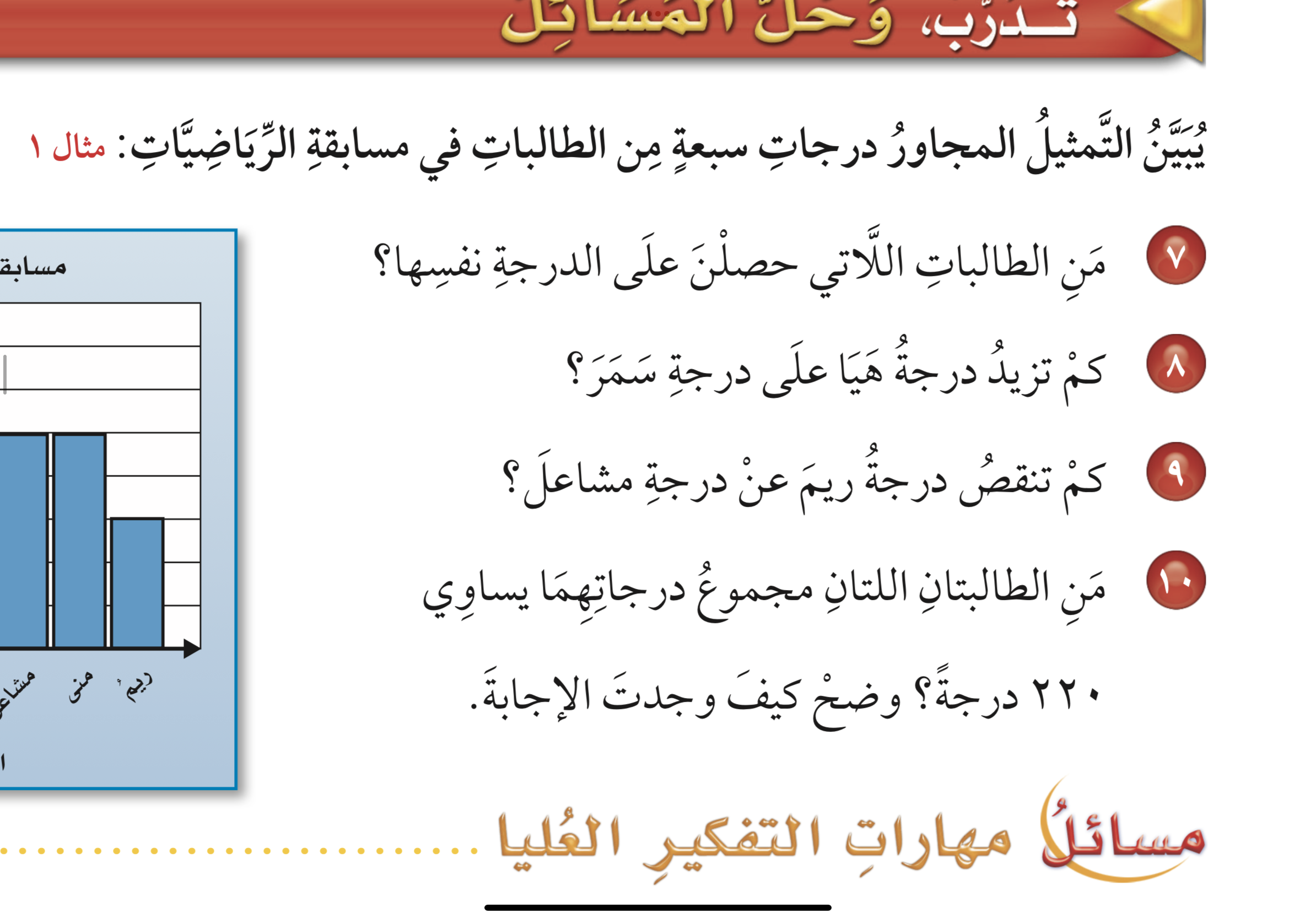 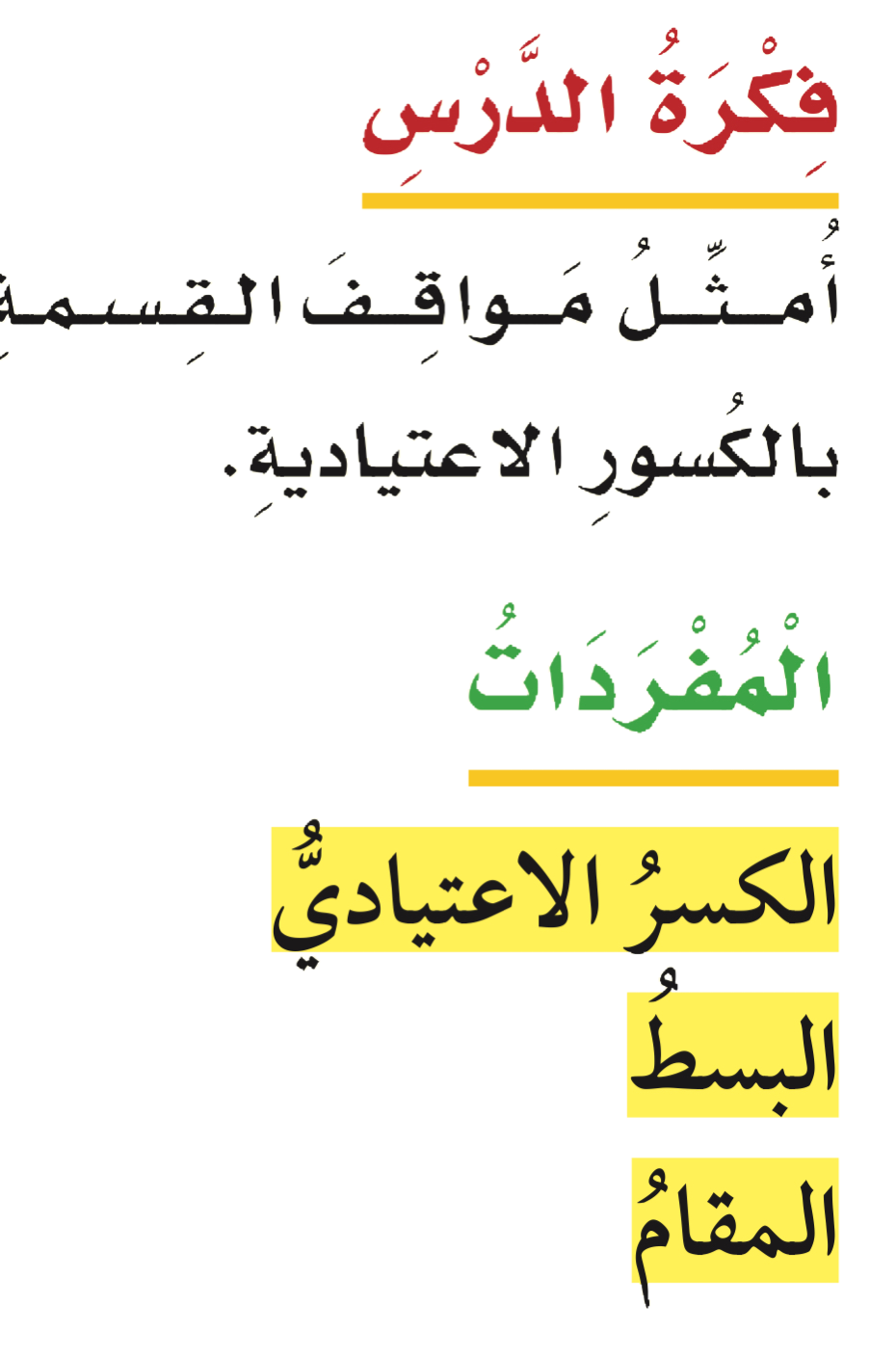 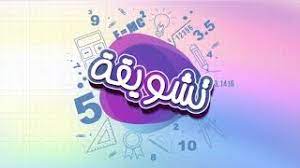 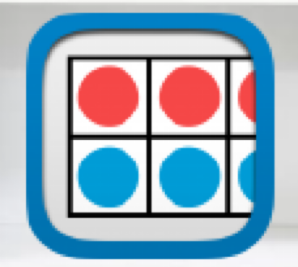 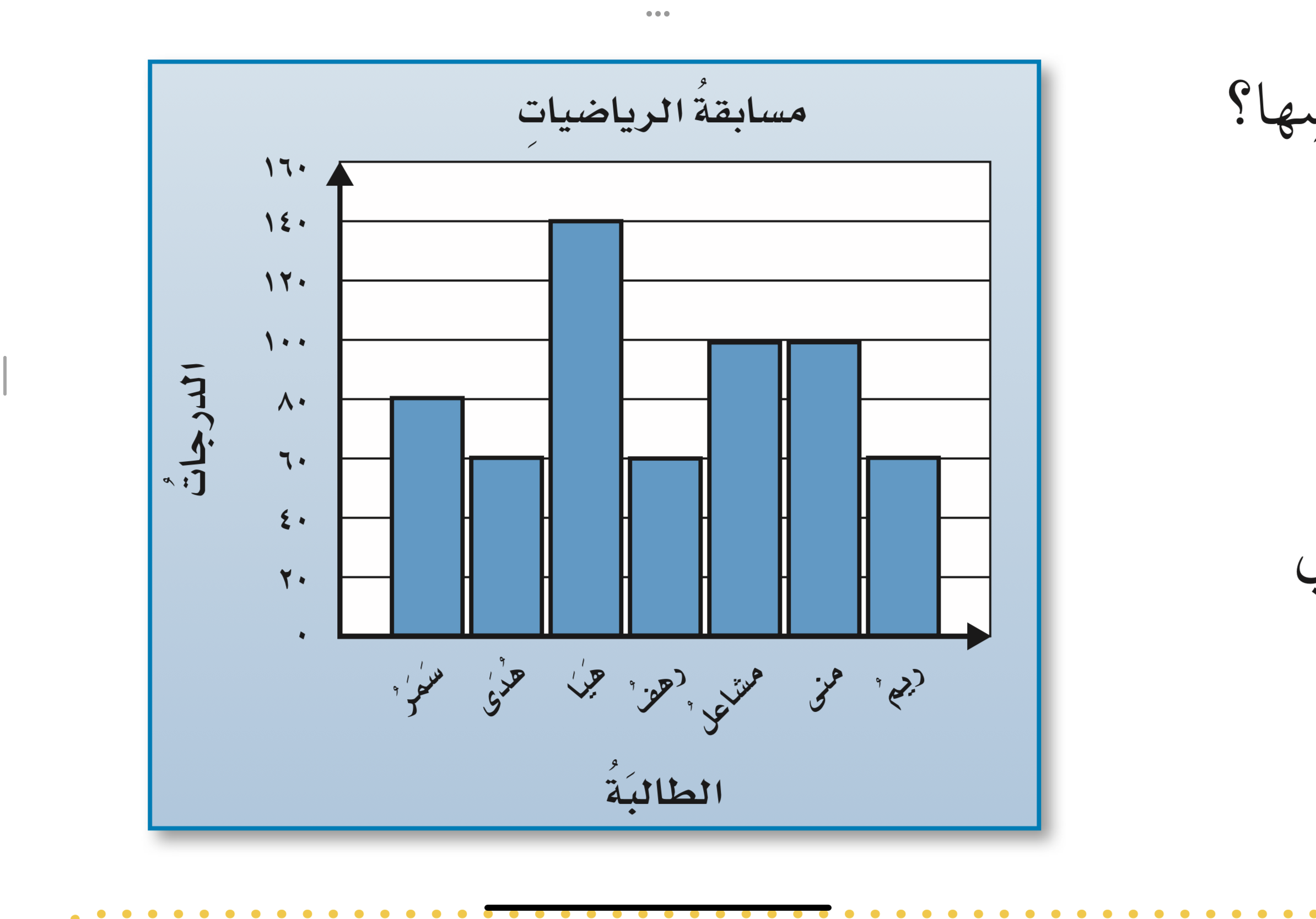 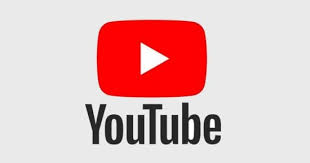 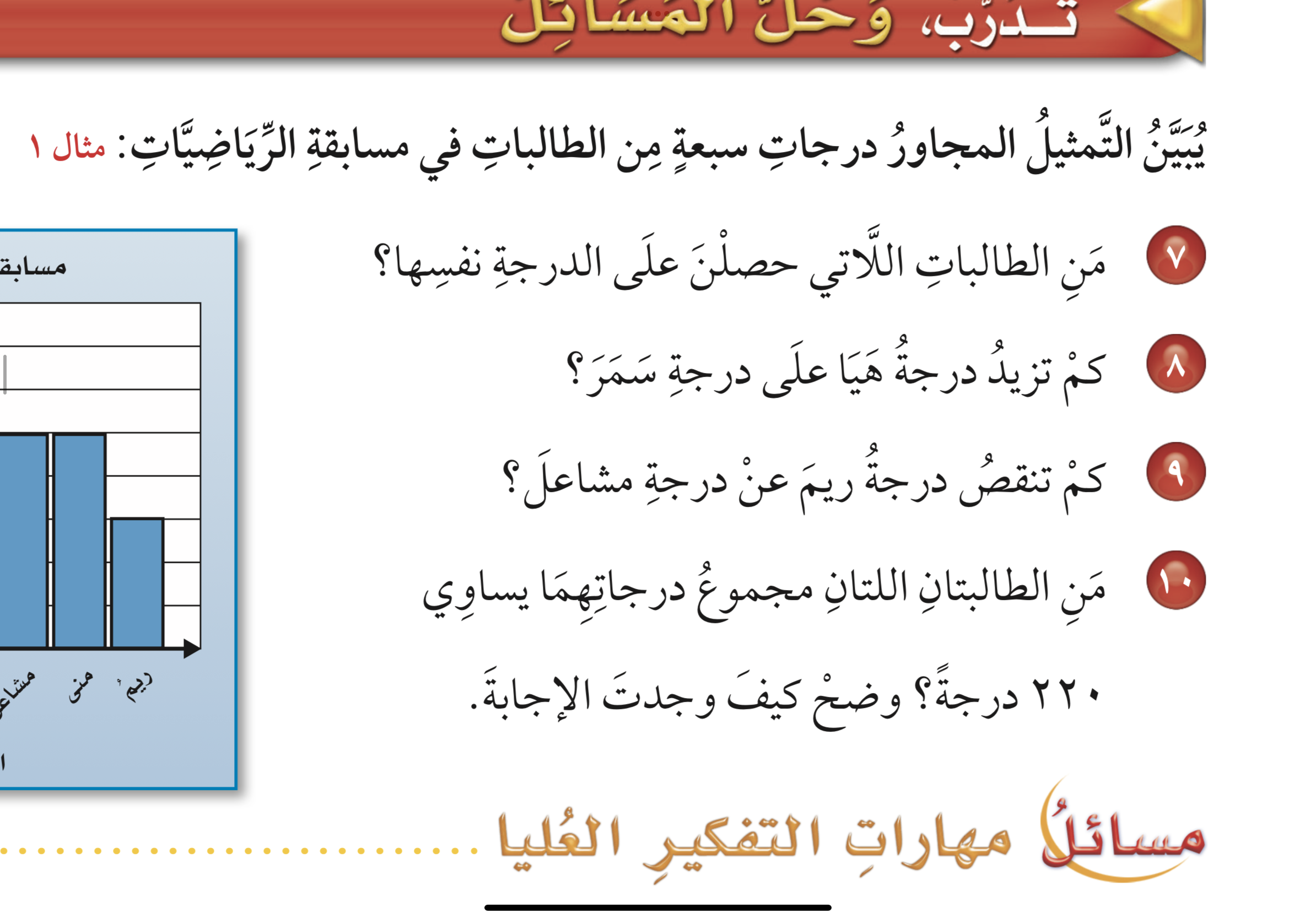 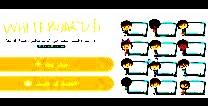 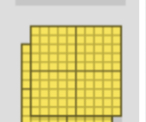 ١٤٠- ٨٠=٦٠
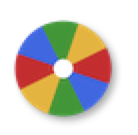 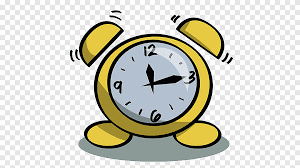 نشاط
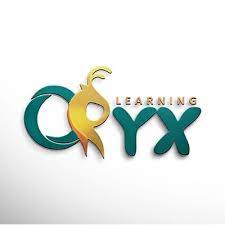 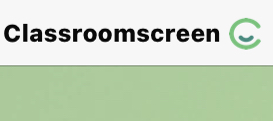 أدوات
الحل
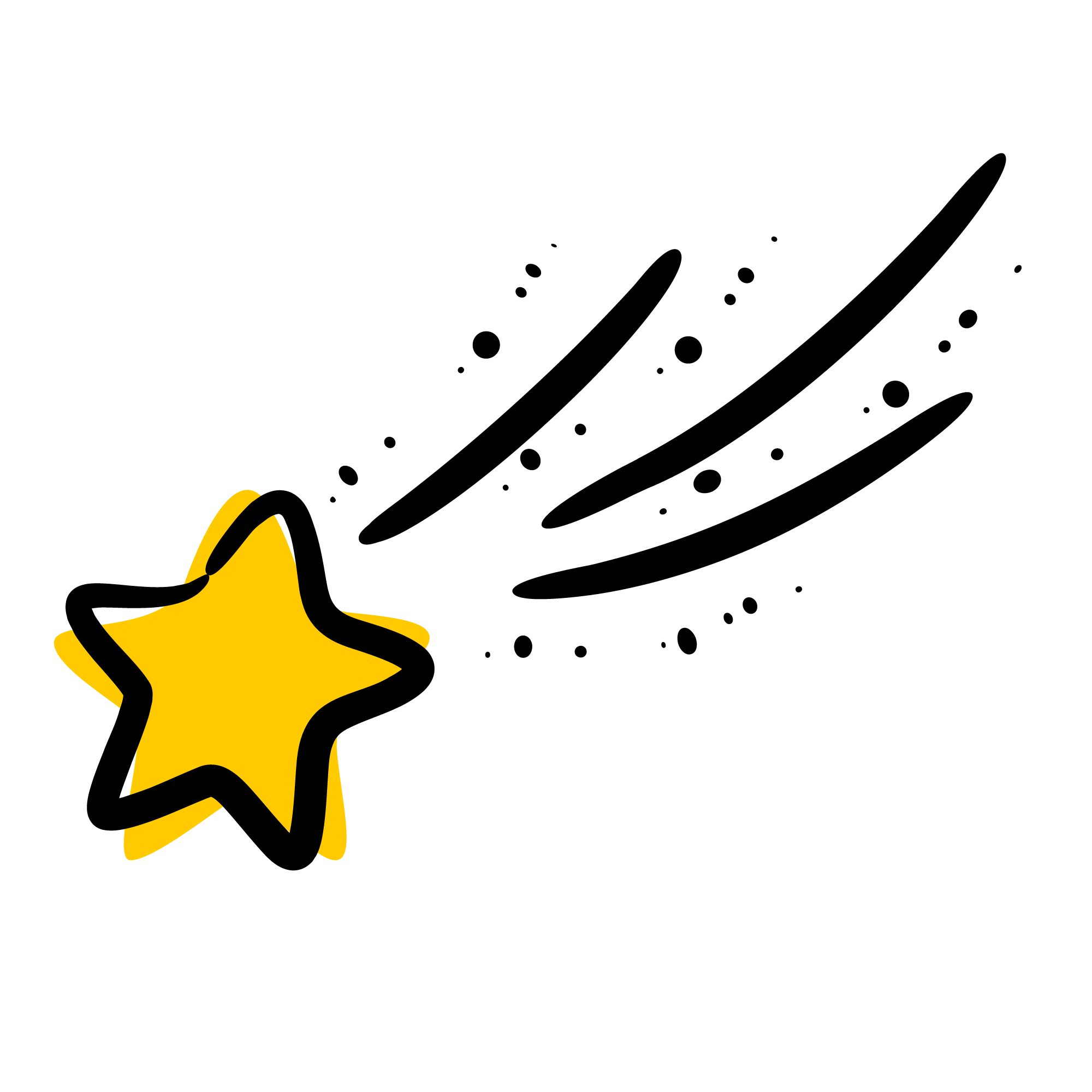 مهارات التفكير
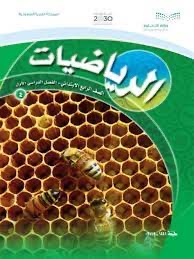 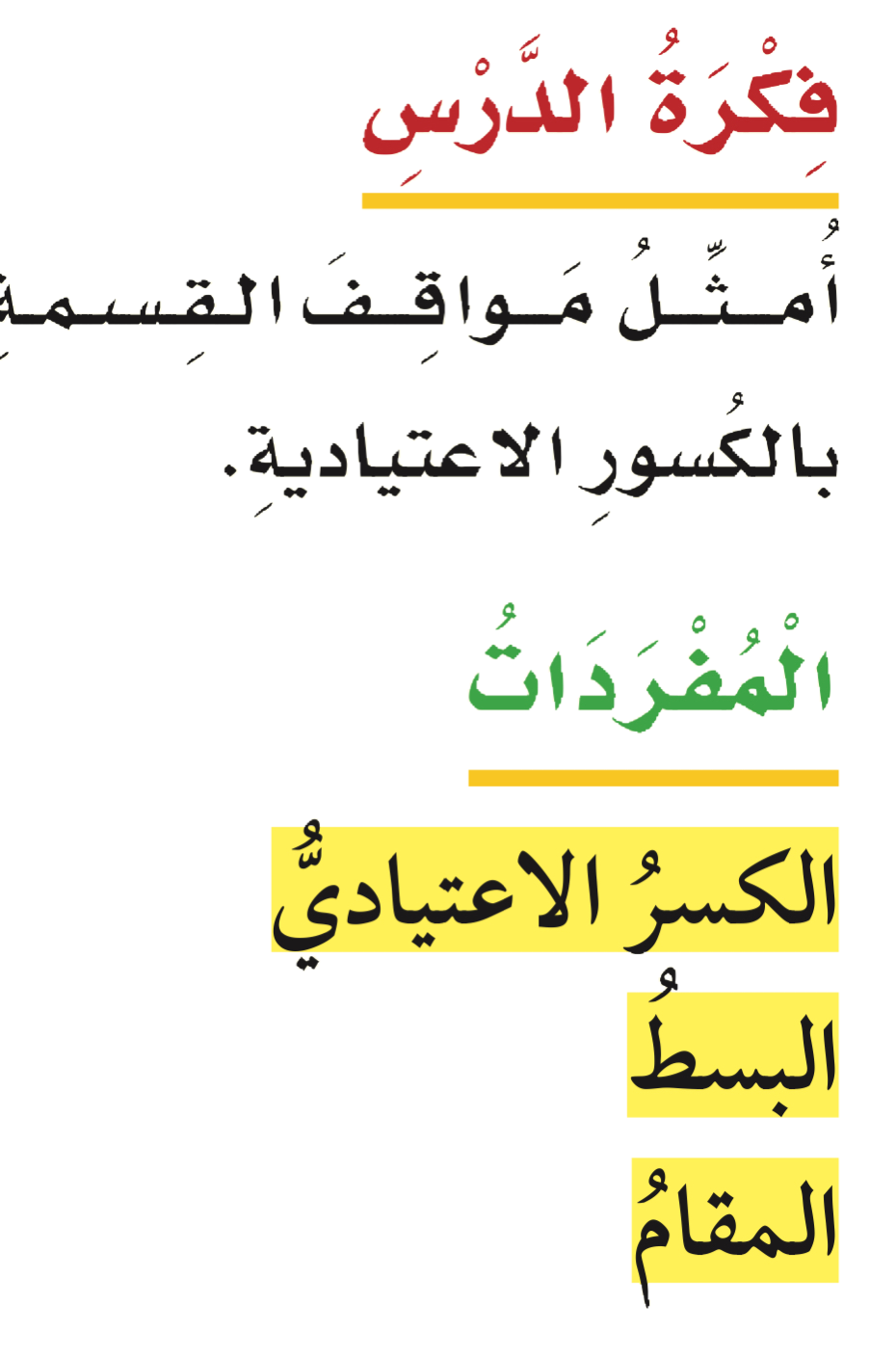 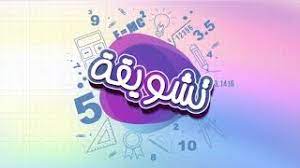 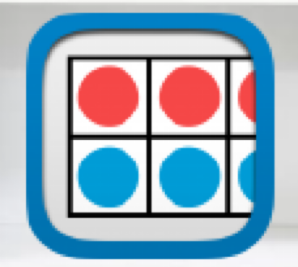 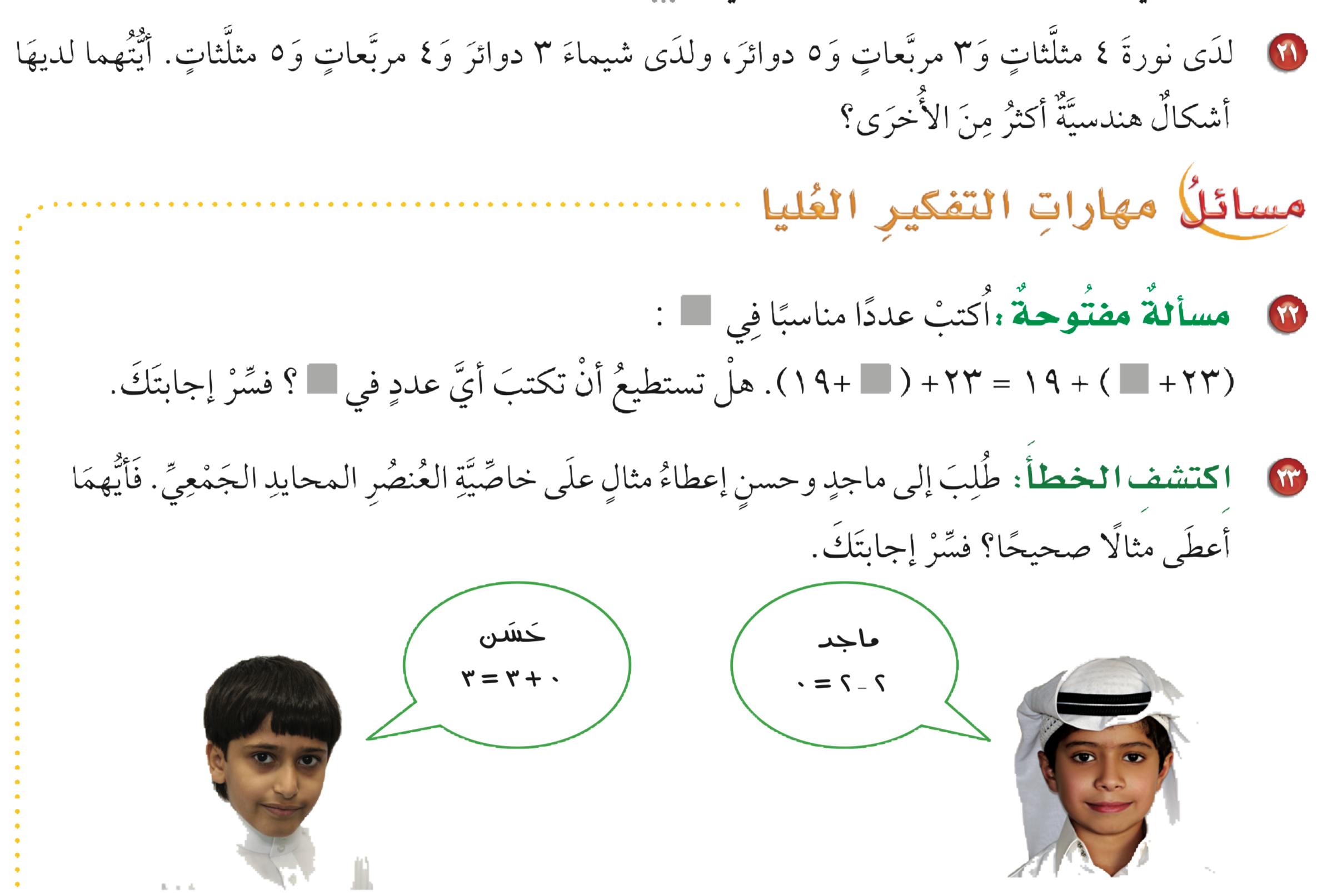 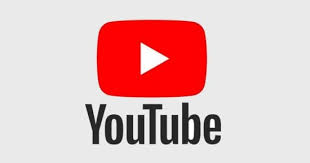 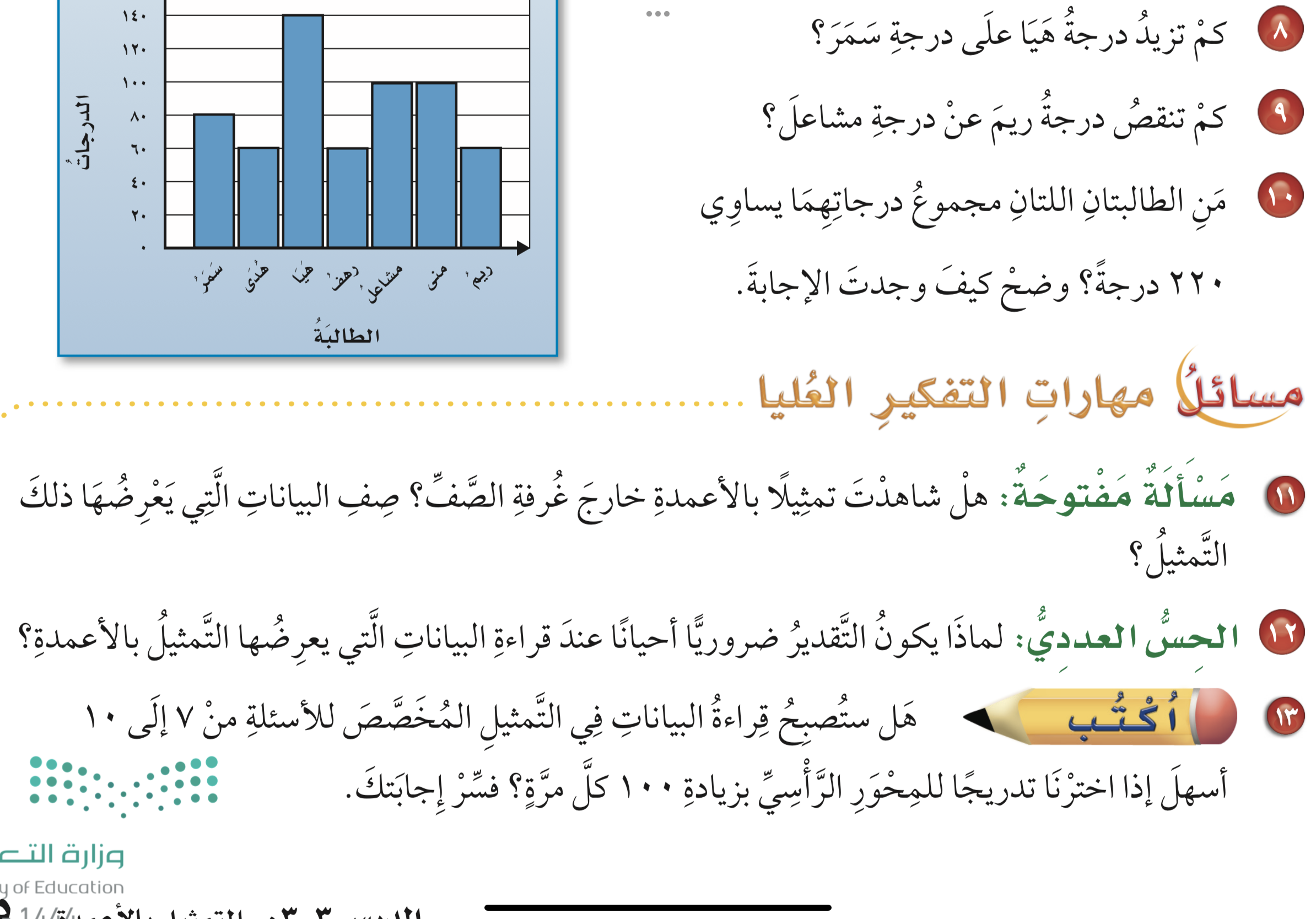 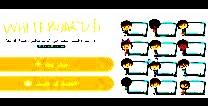 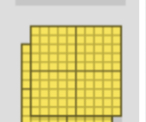 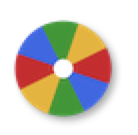 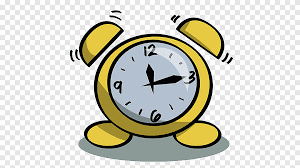 نشاط
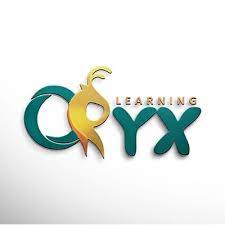 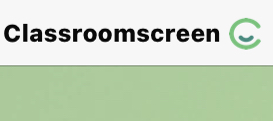 أدوات
مهارات التفكير
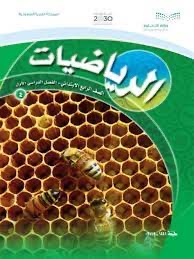 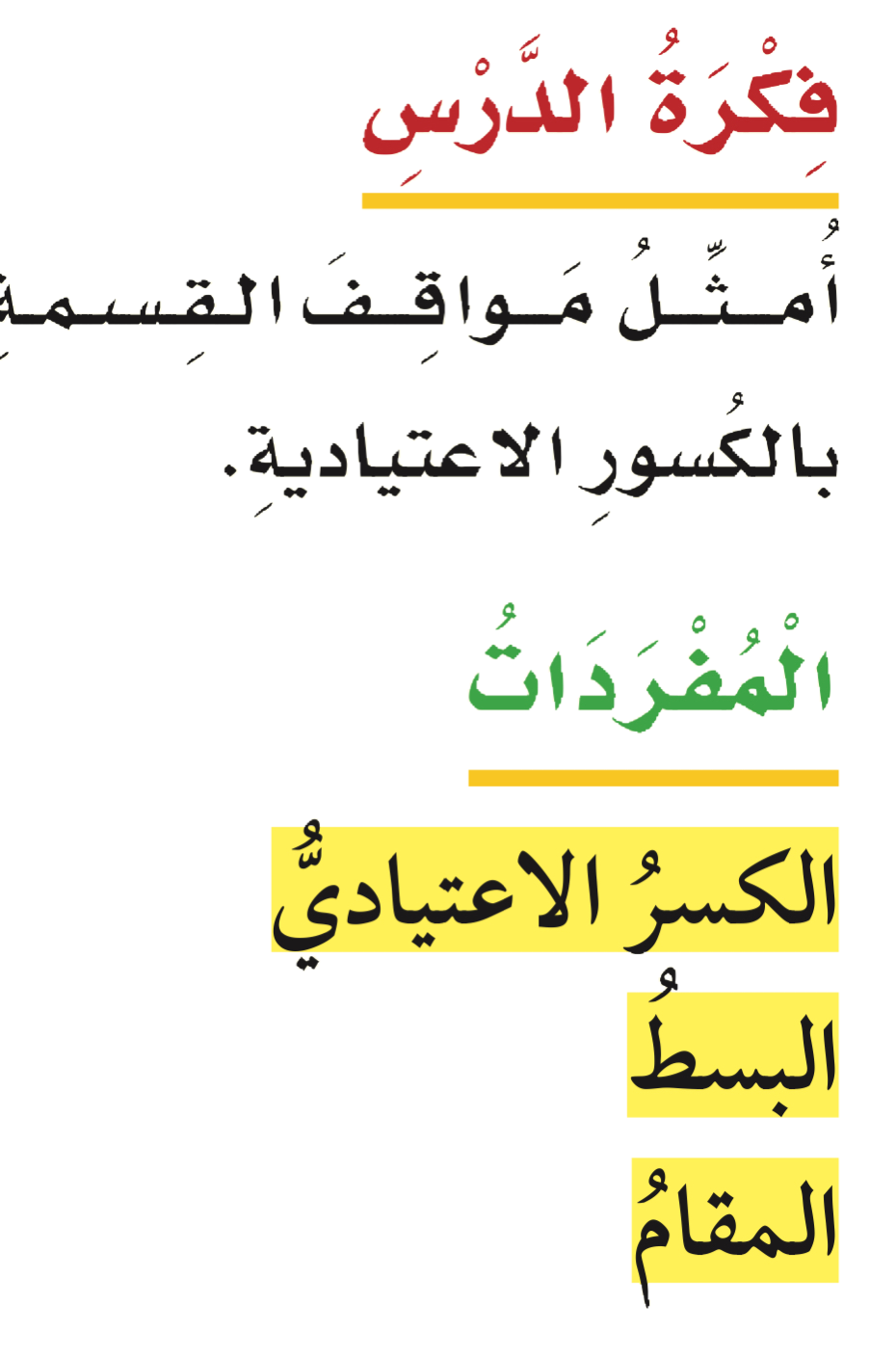 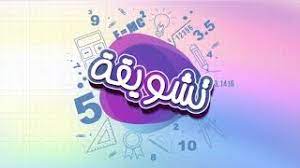 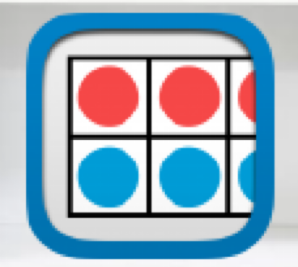 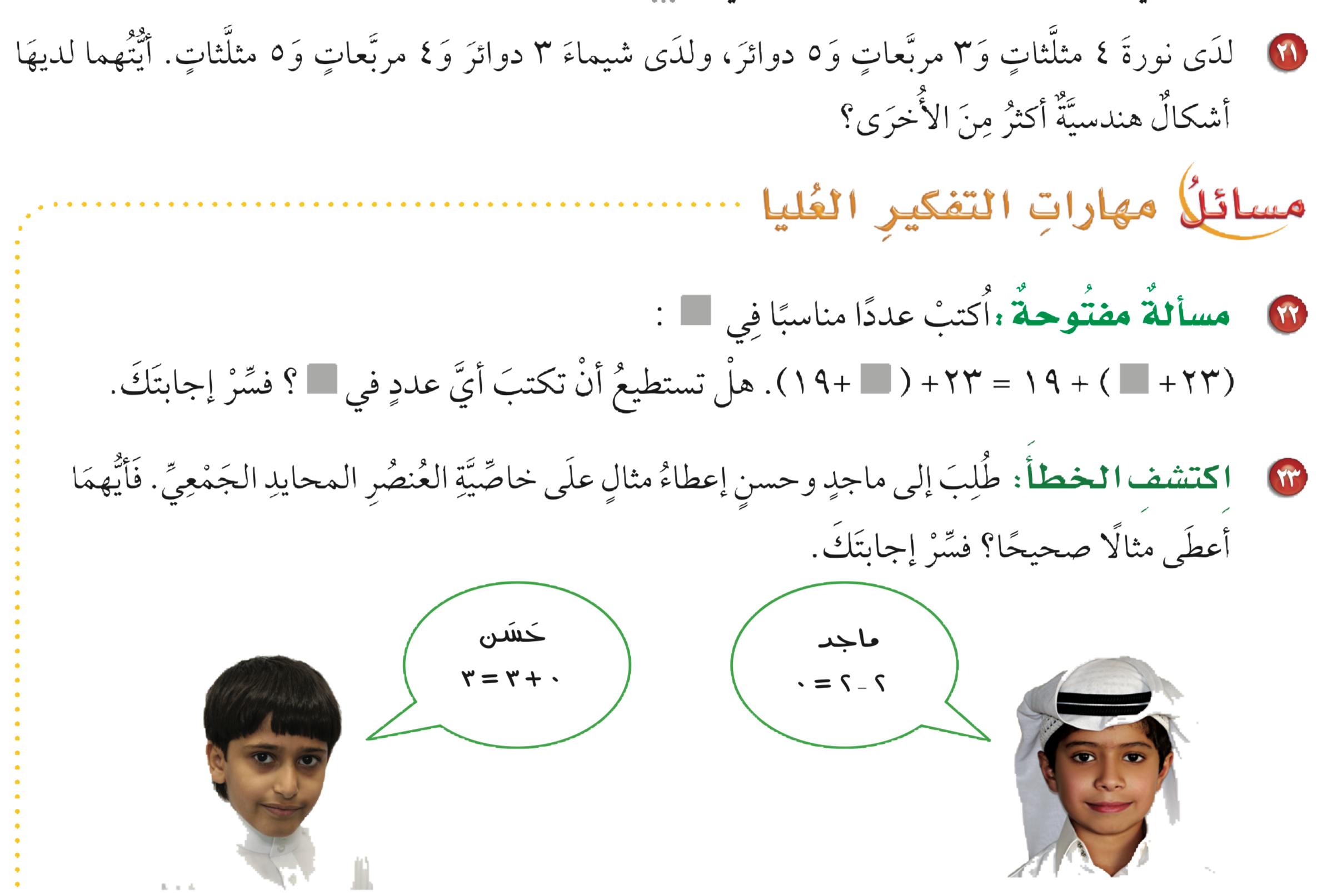 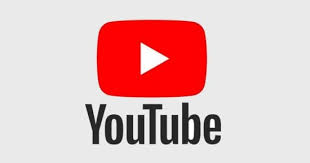 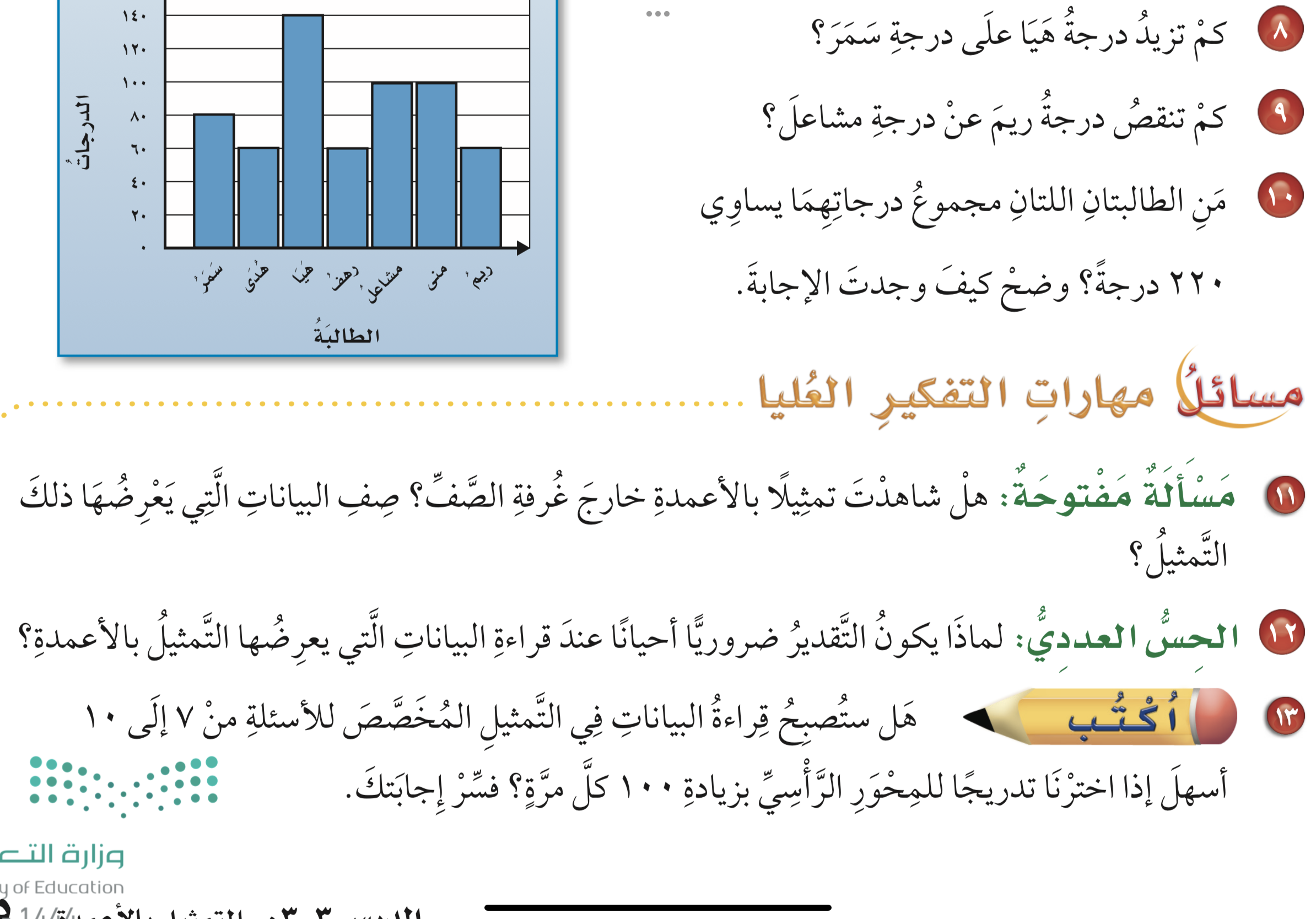 نعم انخفاض و ارتفاع حالات كورونا
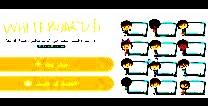 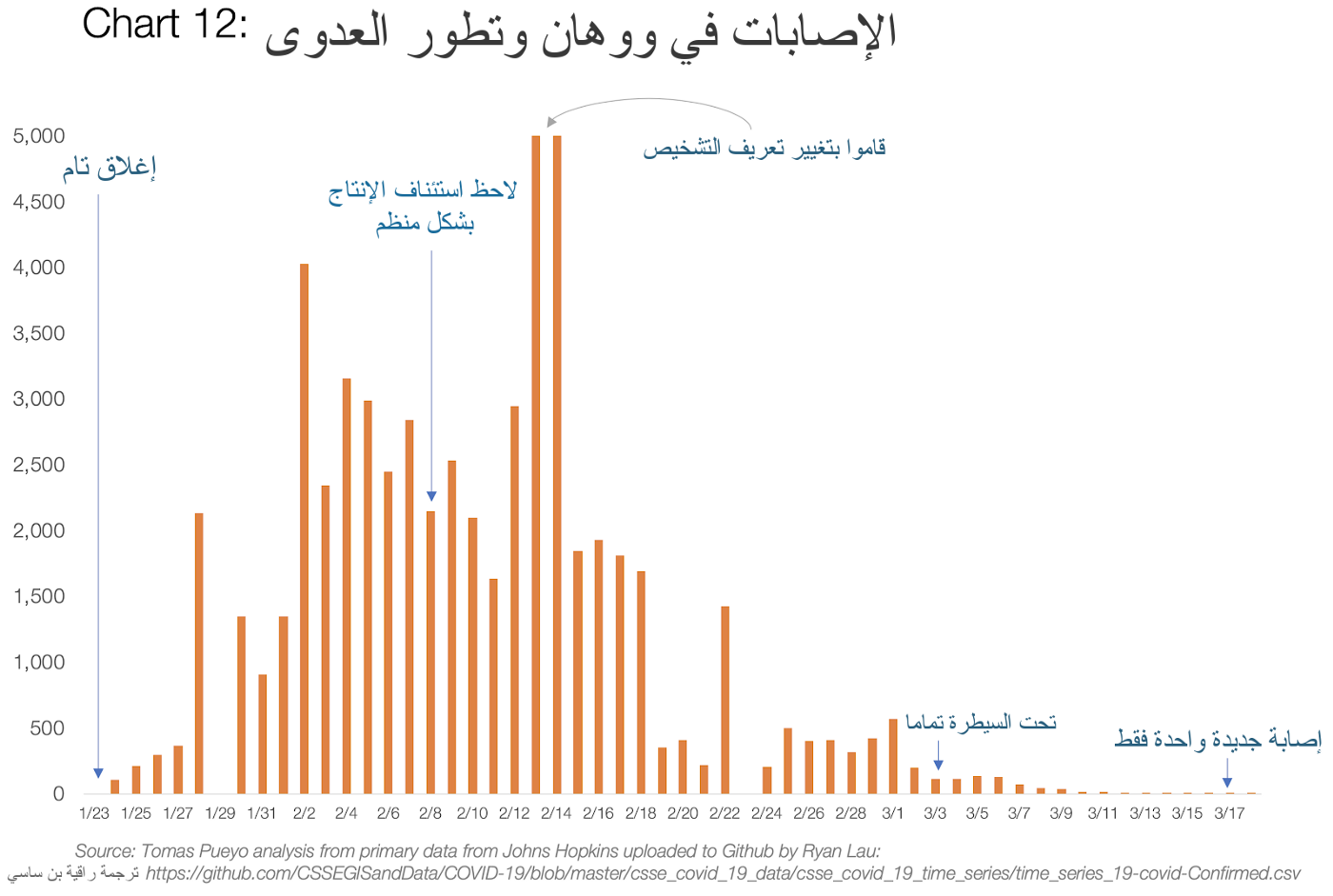 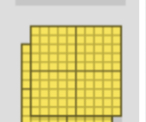 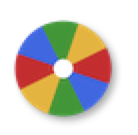 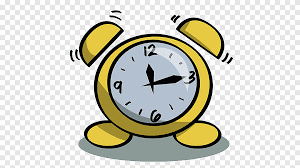 نشاط
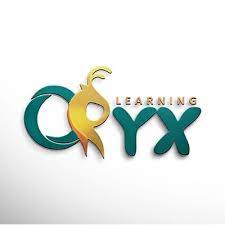 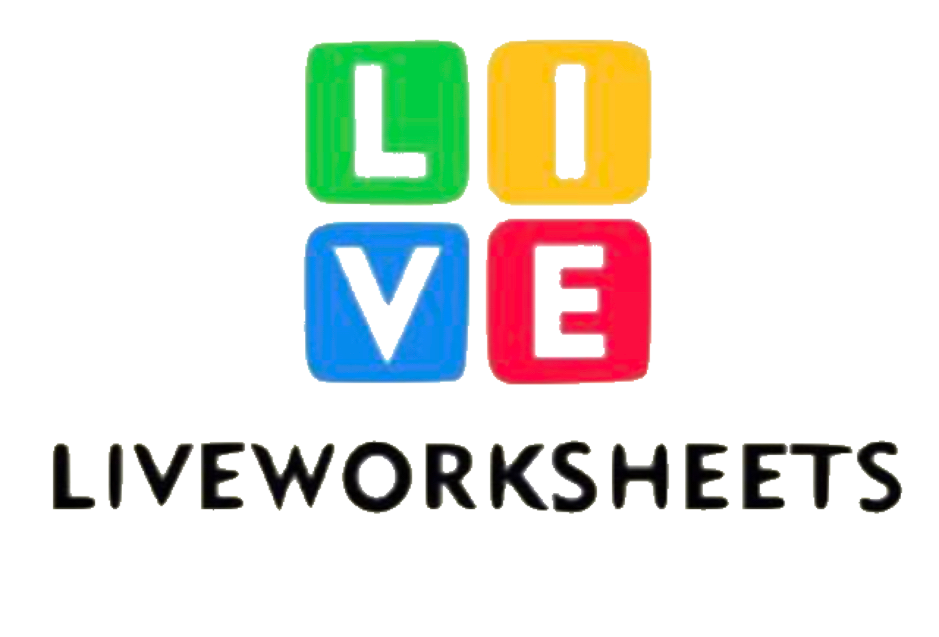 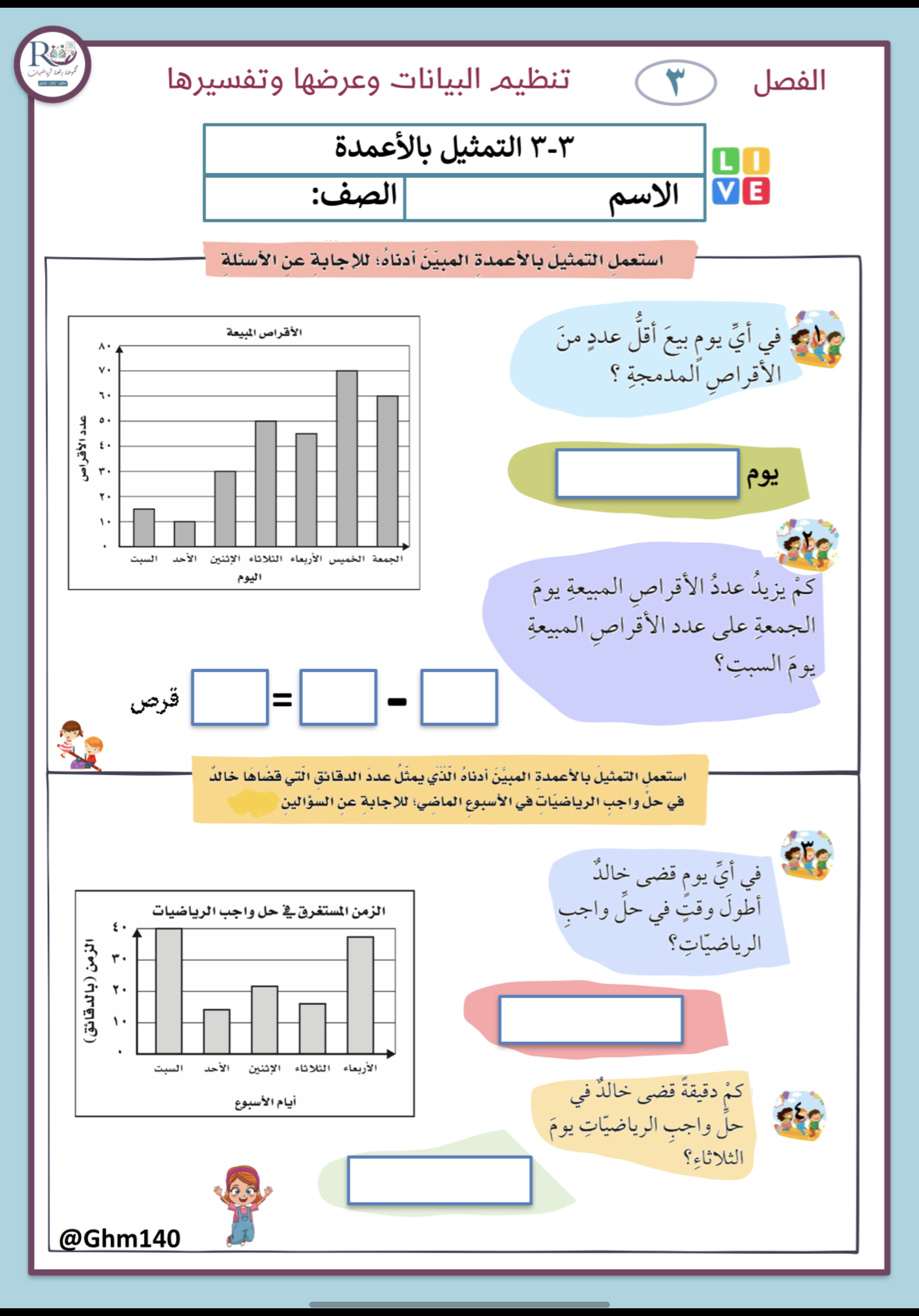 تقويم ختامي
الواجــــب
٩ ، ١٠
سؤال :
٨٥
صفحة :
ختاماً
التعليم ليس استعداد للحياة، بل انه الحياة.